The Value of Digital Pathology: Applications for Subspecialization, Biobanking and Patient-centered Pathology
Sylvia L. Asa, MD, PhD

Department of Pathology
University Hospitals Cleveland Medical Center
Case Western Reserve University
The Beginning of Clinical Digital Pathology
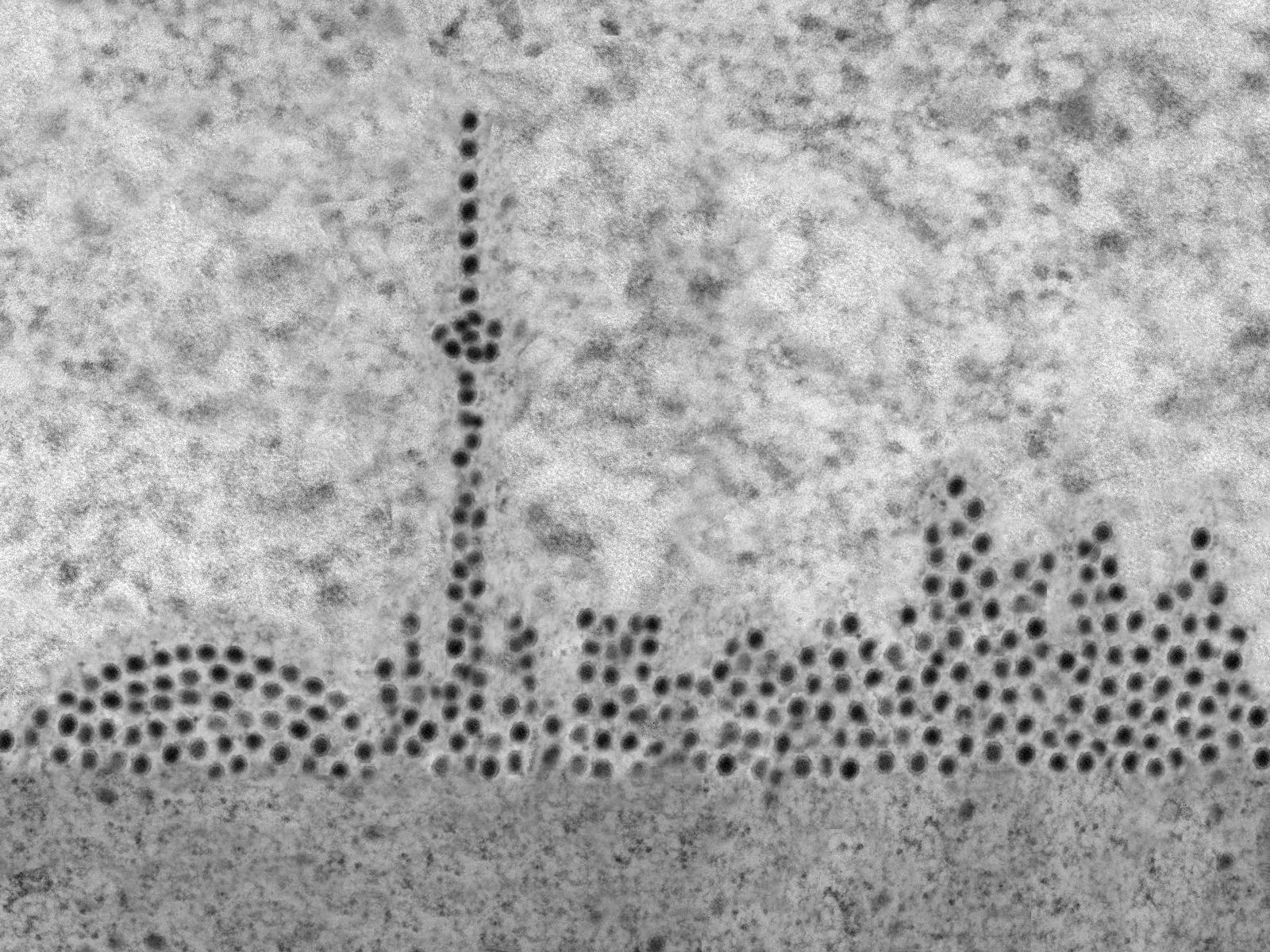 Toronto, Ontario
October 2003
Torontonavirus.  The Art Gallery of Pathology, By Rasmus Kiehl, Editor: Sylvia L. Asa, ARP Press 2020
[Speaker Notes: It was October 2003.  The location: Toronto Ontario Canada.  In three years, I had managed to pull together a team of 25 Pathologists from three different institutions with three different cultures. I had achieved pay parity and developed a partnership for extra income. I had convinced each member to focus on their distinct sub specialty and founds ways to ensure workload equivalence. I had purchased brand new beautiful microscopes and armed the histology lab with new equipment, including a rapid tissue processor. The only thing left to do was to finalize a plan for geographic consolidation of the entire department in one location, and that plan was under development.]
Toronto General Hospital
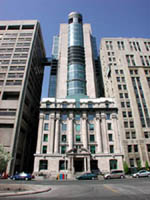 University Health Networka merger of 3 hospitals
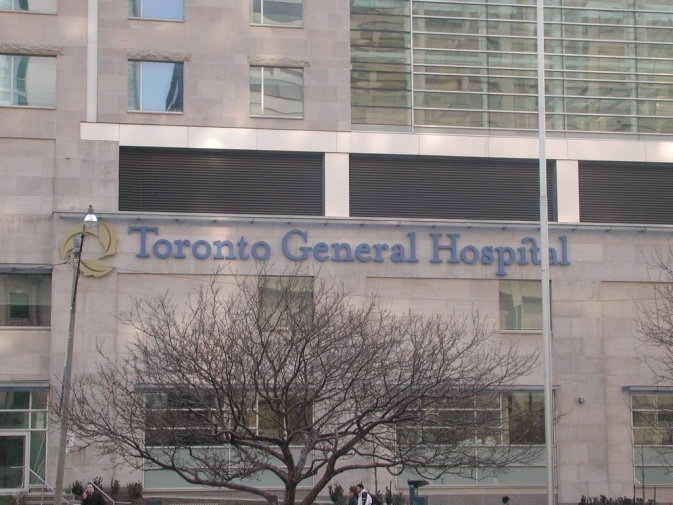 Princess Margaret
Cancer Centre
*
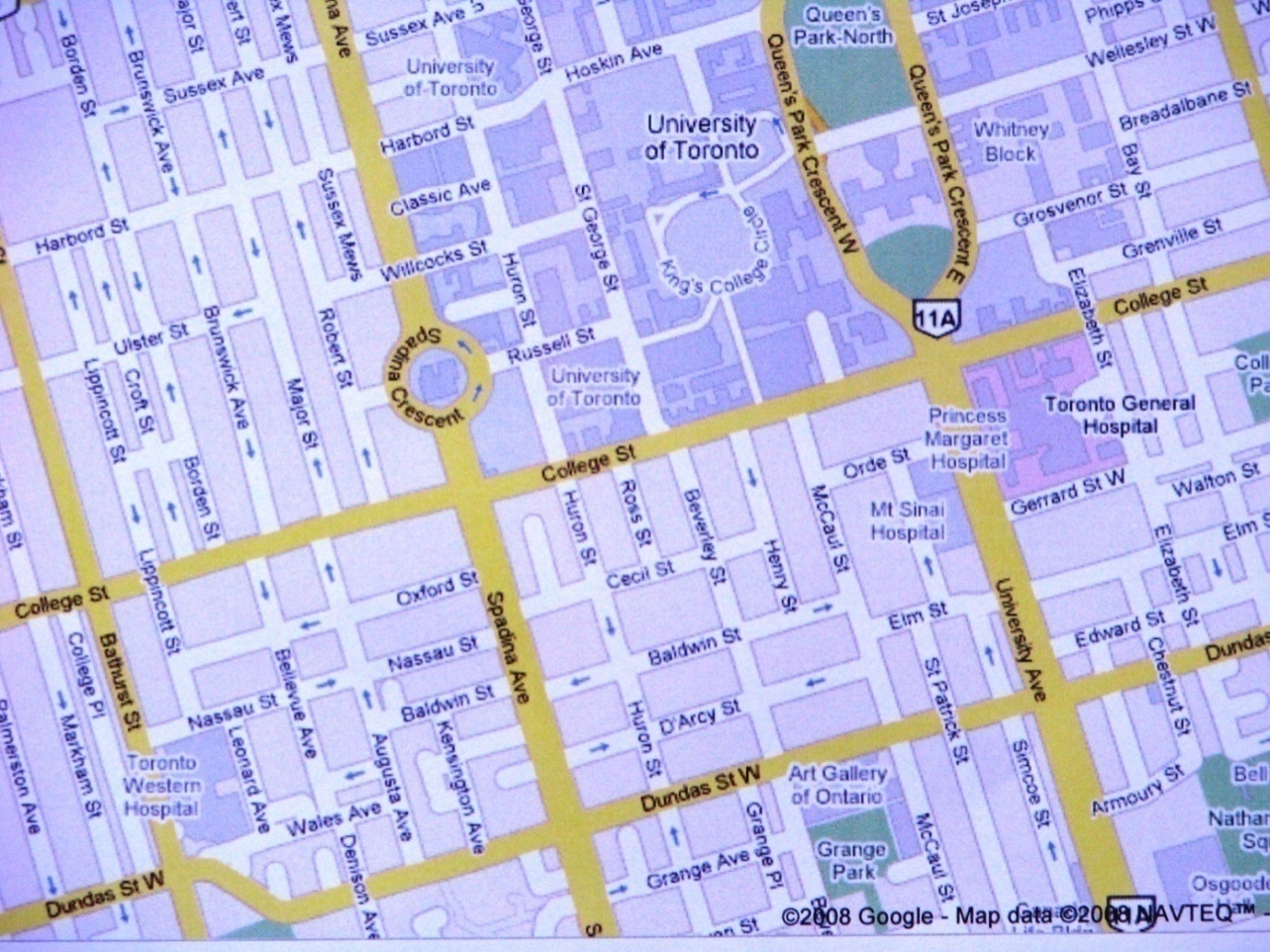 ~ 1.5 mile
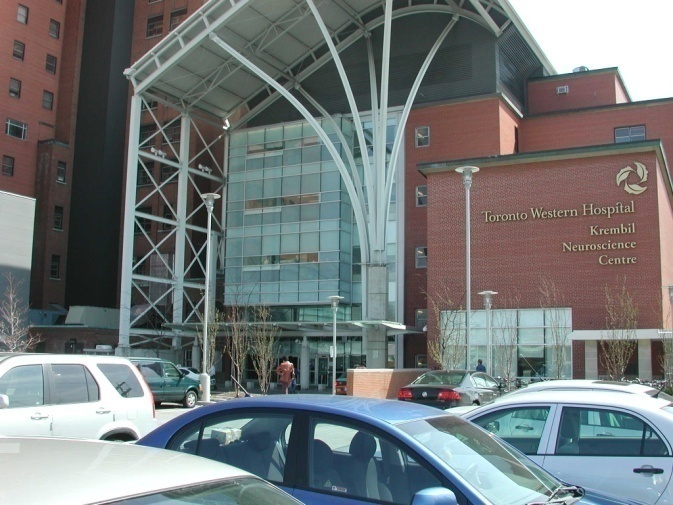 Toronto Western Hospital
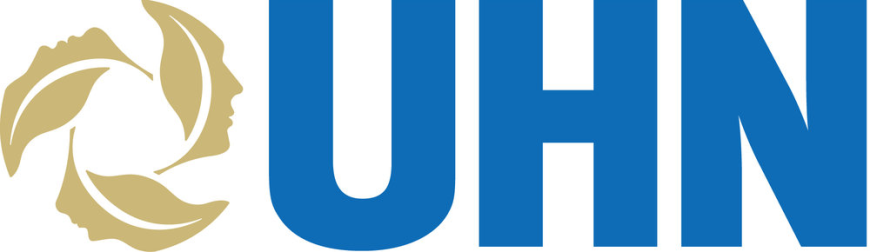 The Challenge of a Multi-Site Institution:Intra-operative Consultation
Laboratory consolidation at TGH
No on-site pathologist at TWH
Low volume of intra-operative consults at TWH
Need for surgical pathology expertise in multiple areas including neuropathology

Adoption of the first application of telepathology – 
Intra-operative consultation
4
2004: The Robotic Microscope
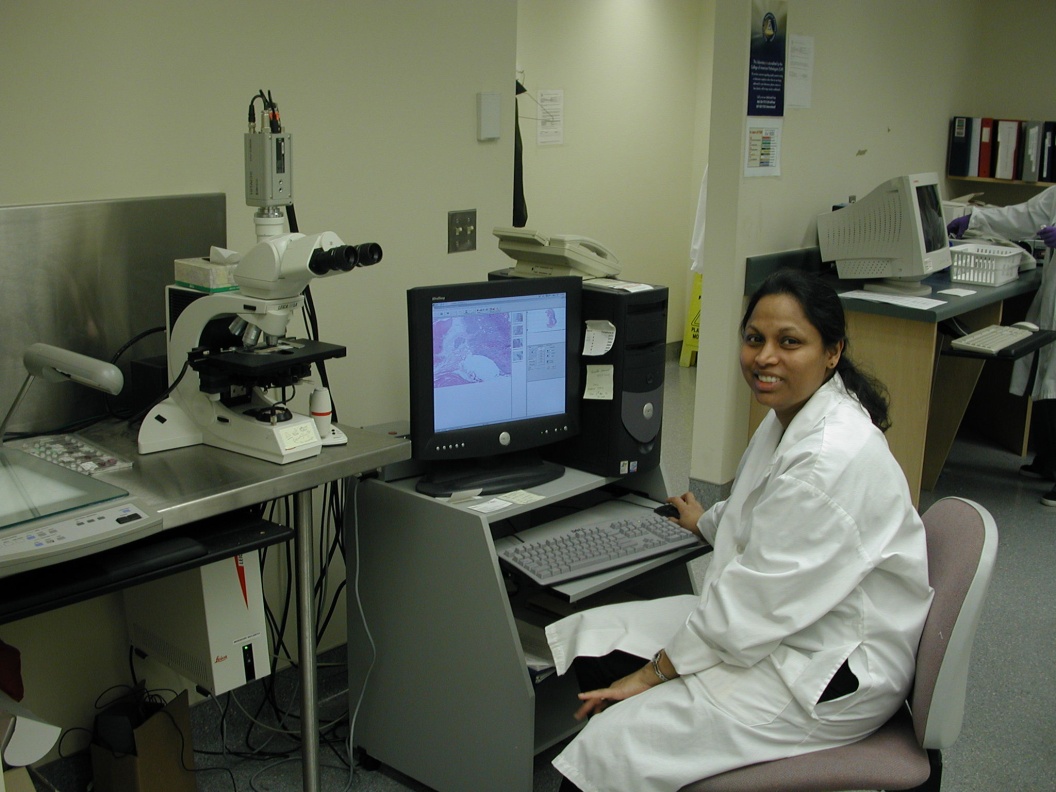 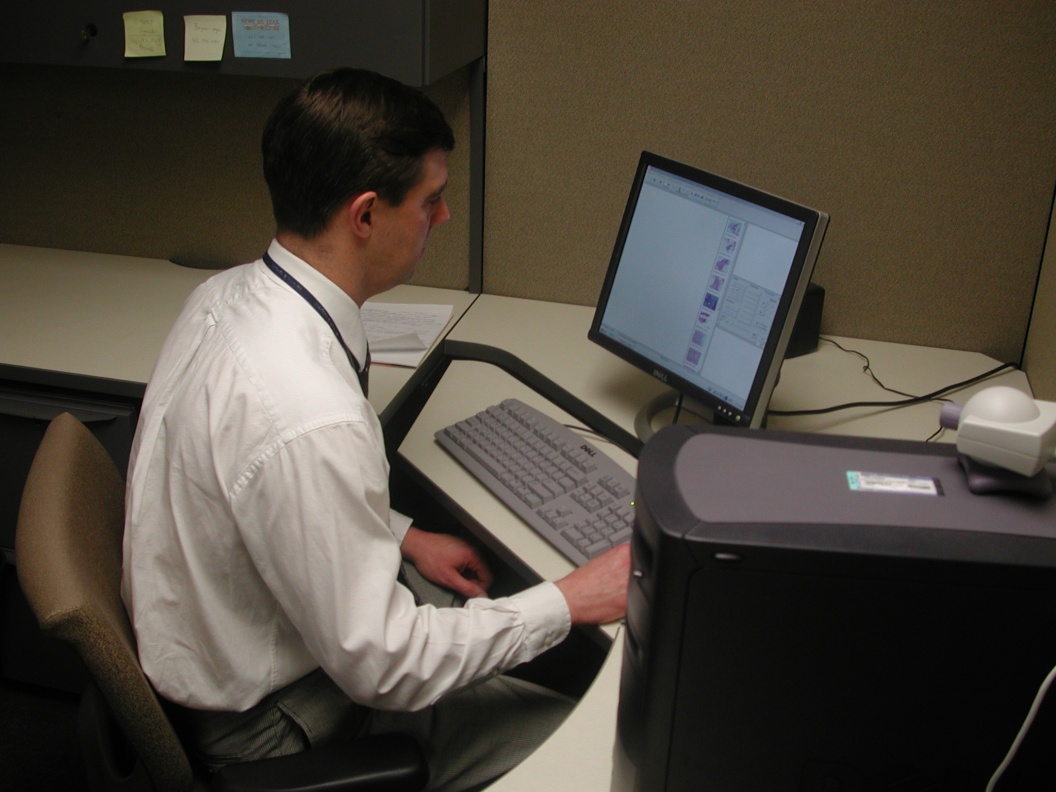 Suganthini Ilaalagan at
the Toronto Western
Surgical Pathology Suite
Dr. Andrew Evans at 
the Toronto General
Telepathology Work Station
TAT average for intraoperative consultations: 9.65 minutes
Innovation
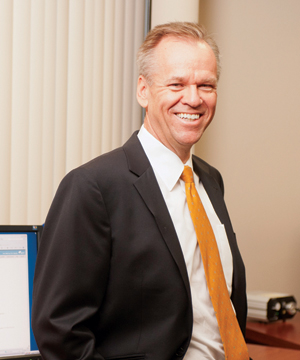 an engineer named Dirk Soenksen started a small company he named Aperio (Latin for reveal) that made scanners to convert glass slides into Whole Slide Images (WSI)
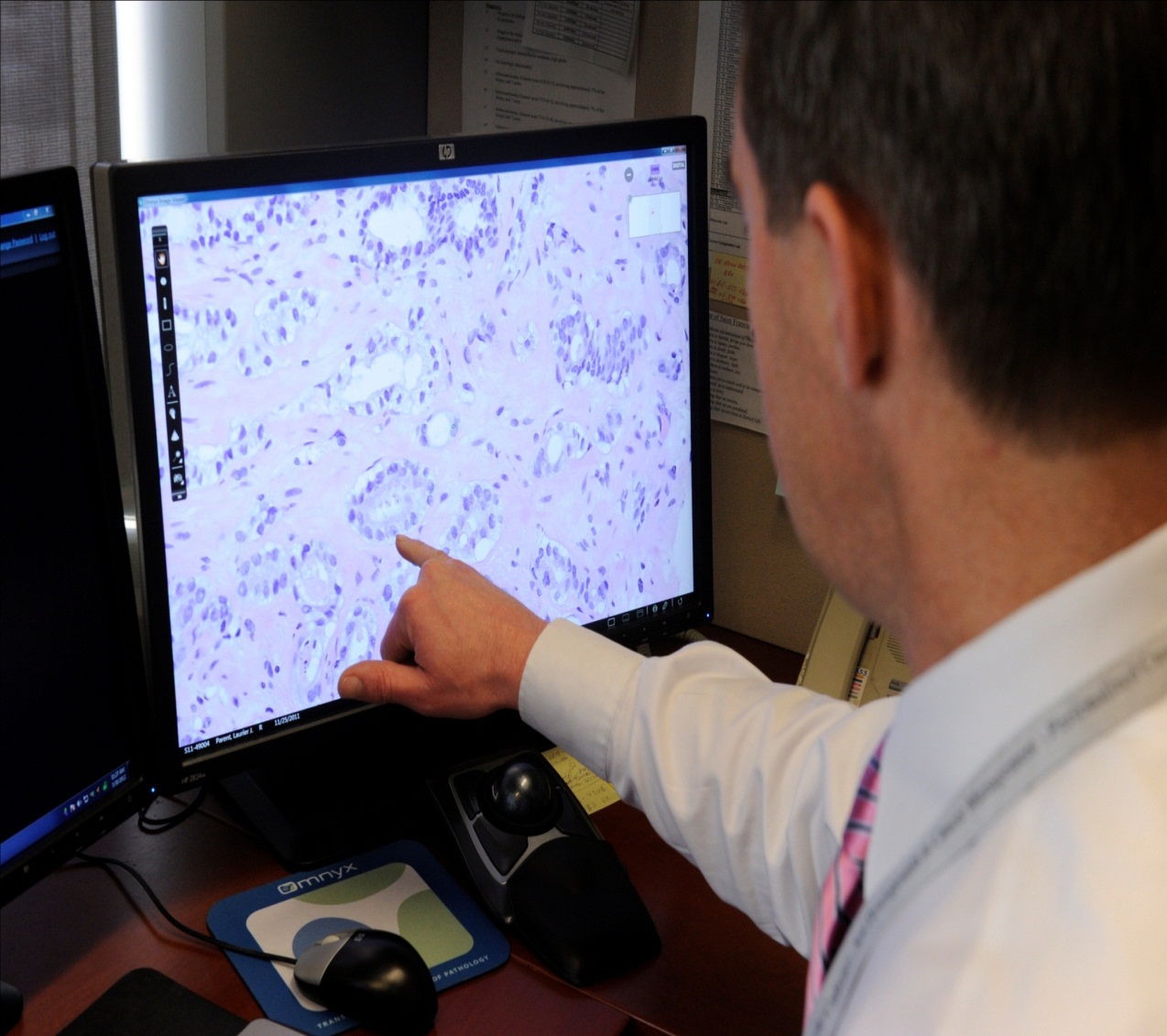 2006: WSI
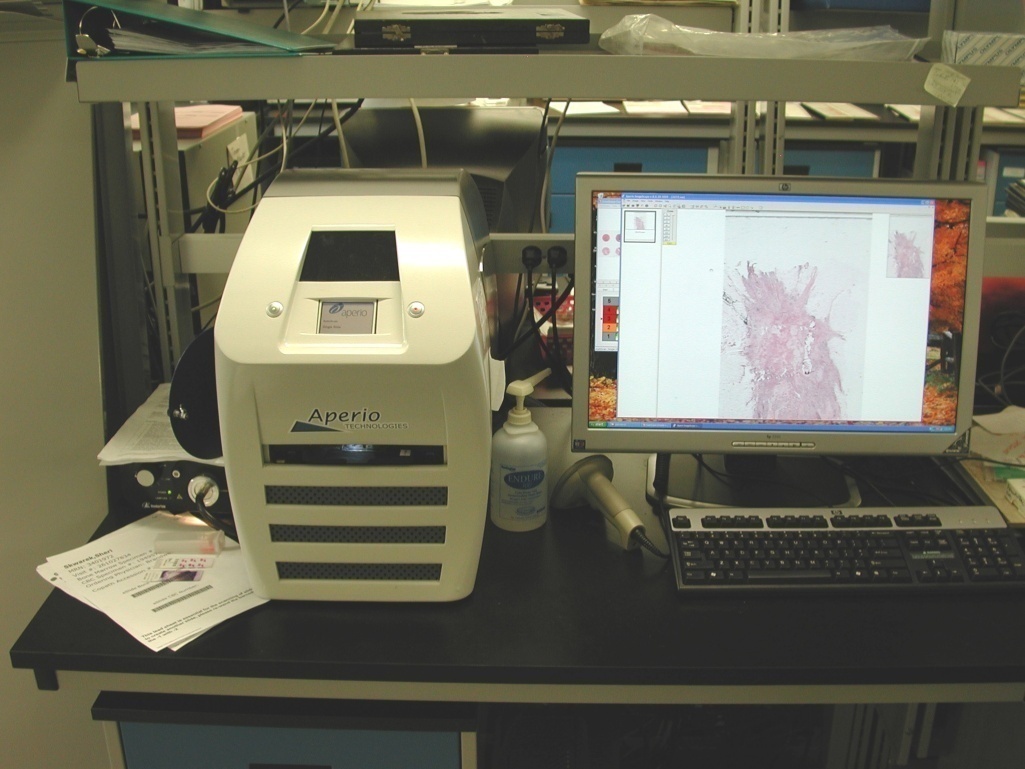 TAT becomes 2.25 minutes (average)
Digital Pathology Addresses Academic Challenges…..
2007
How do we get the two liver and two renal pathologists   to read transplant biopsies and attend academic meetings?
Telepathology solution
all rush biopsies read on laptops at the meeting
pathologists all attend a meeting while supporting service
Pathologist satisfaction
Assurance of job security
“This could make pathology fun again”
WSI Enables Expanded Subspecialty Pathology
Access to subspecialists for after-hours call

Subspecialist coverage of clinical services during major academic meetings

Annotation of a world-class Biobank

International consults
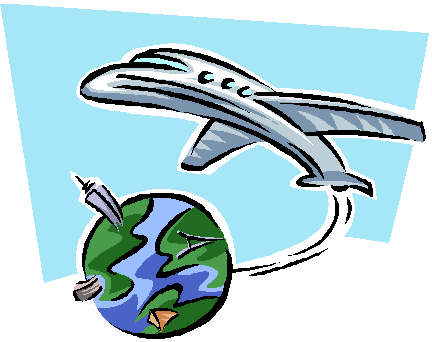 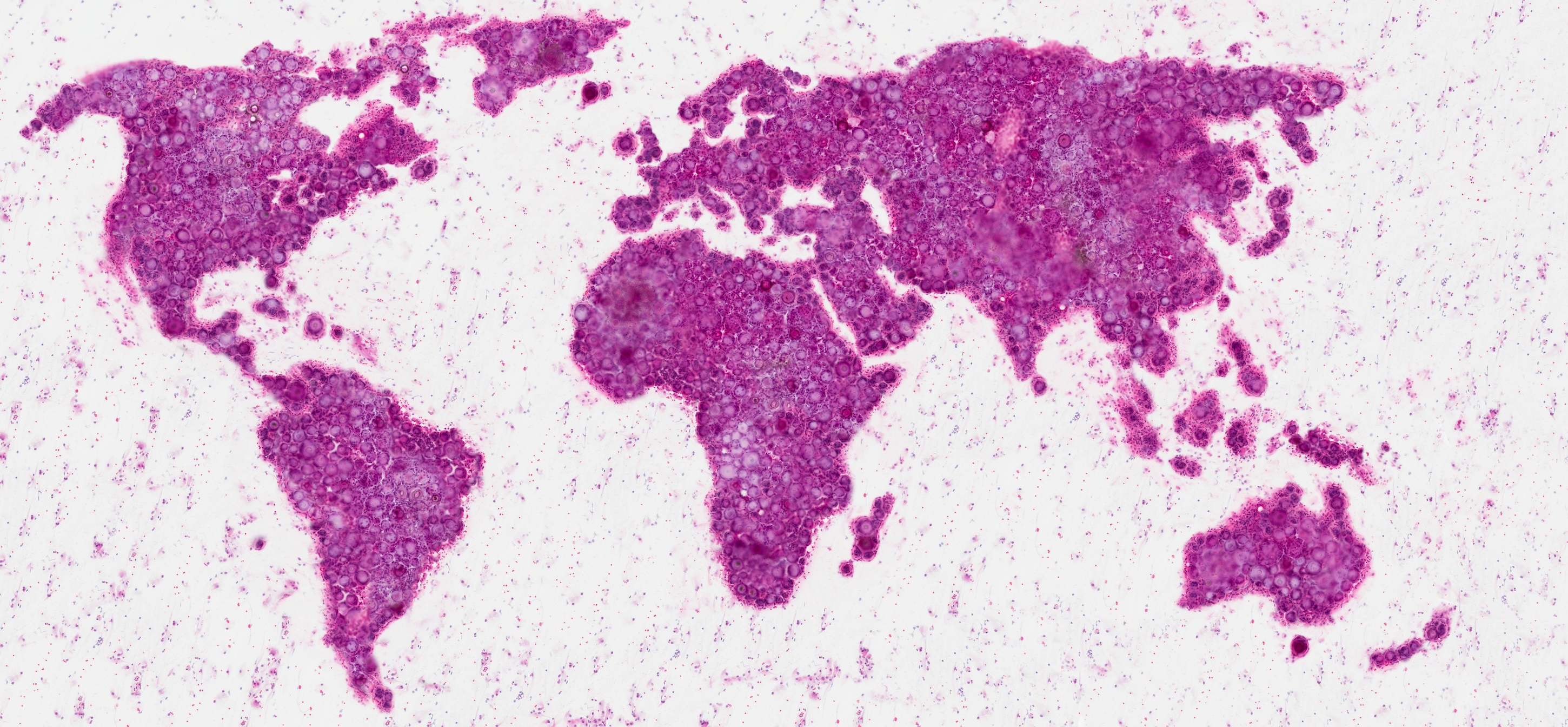 Whorl World.  The Art Gallery of Pathology, By Rasmus Kiehl, Editor: Sylvia L. Asa, ARP Press 2020
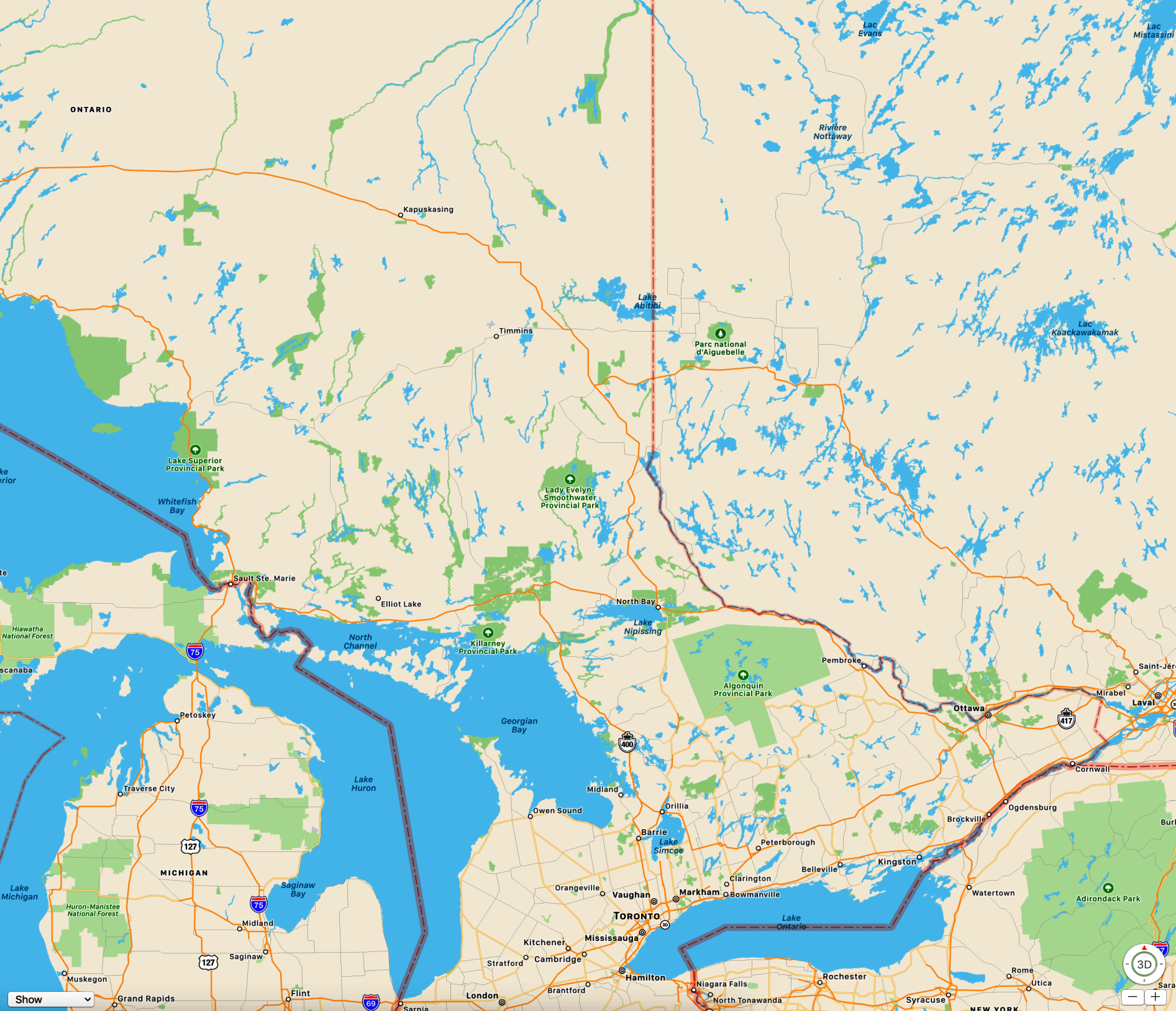 A Provincial Resource
QUEBEC
ONTARIO
*
*
*
*
*
*
Timmins
*
Faster
Better
Cheaper

The right pathologist for the right patient at the right time
*
*
~ 440 mile
Sault Ste Marie
~ 435 mile
*
*
*
Oshawa
Toronto
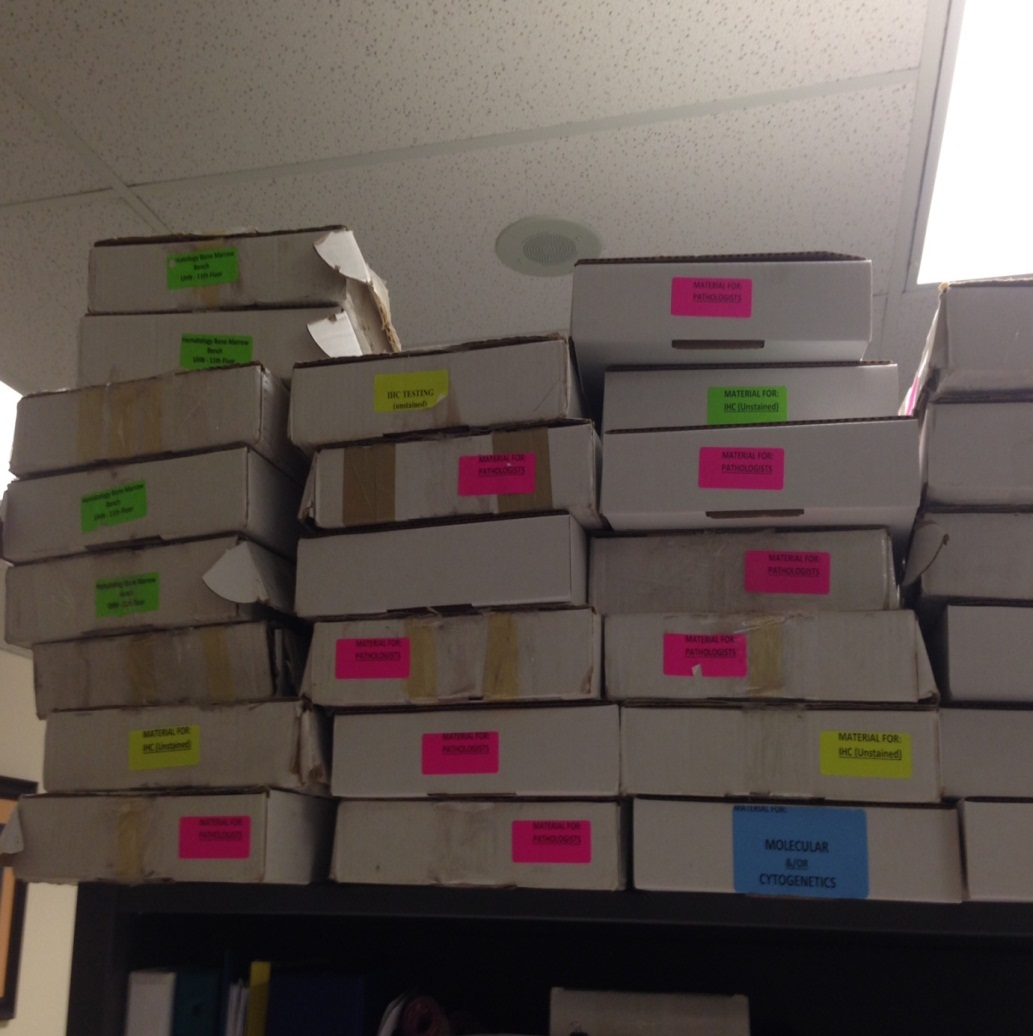 Do you move glass slides?
Do you move pathologists?
	OR
Do you implement digital pathology?
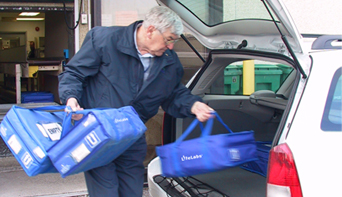 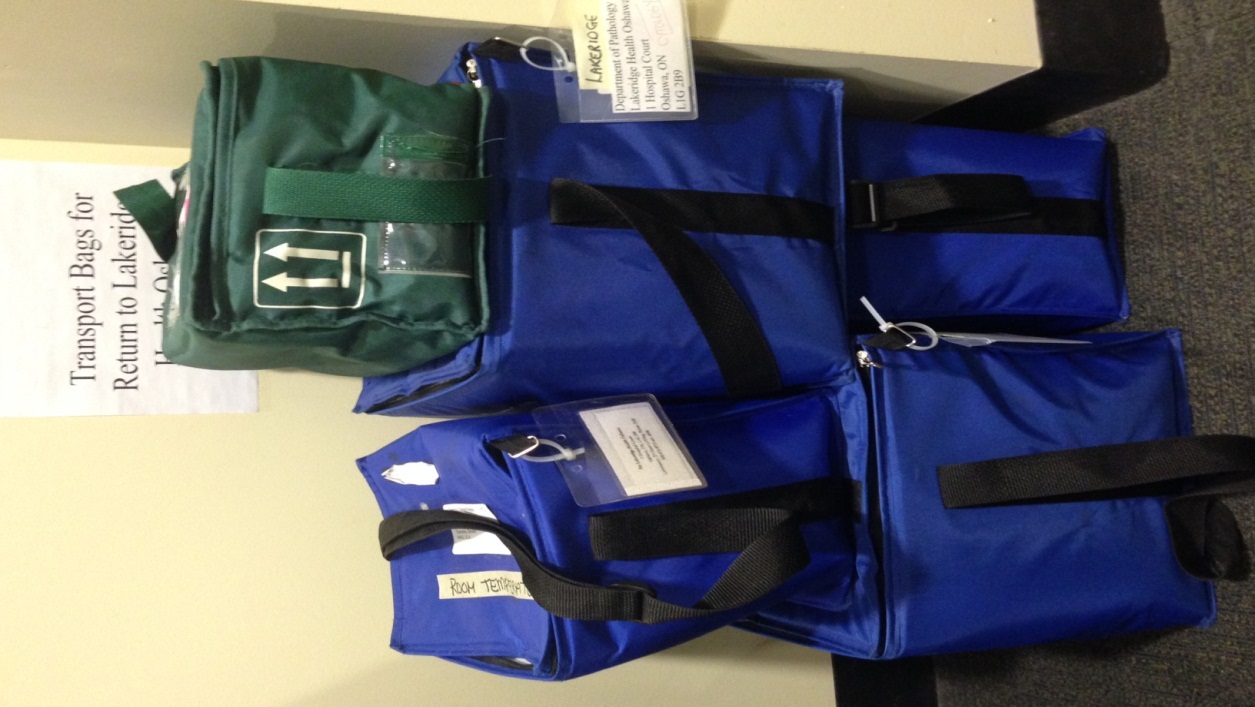 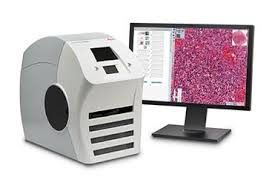 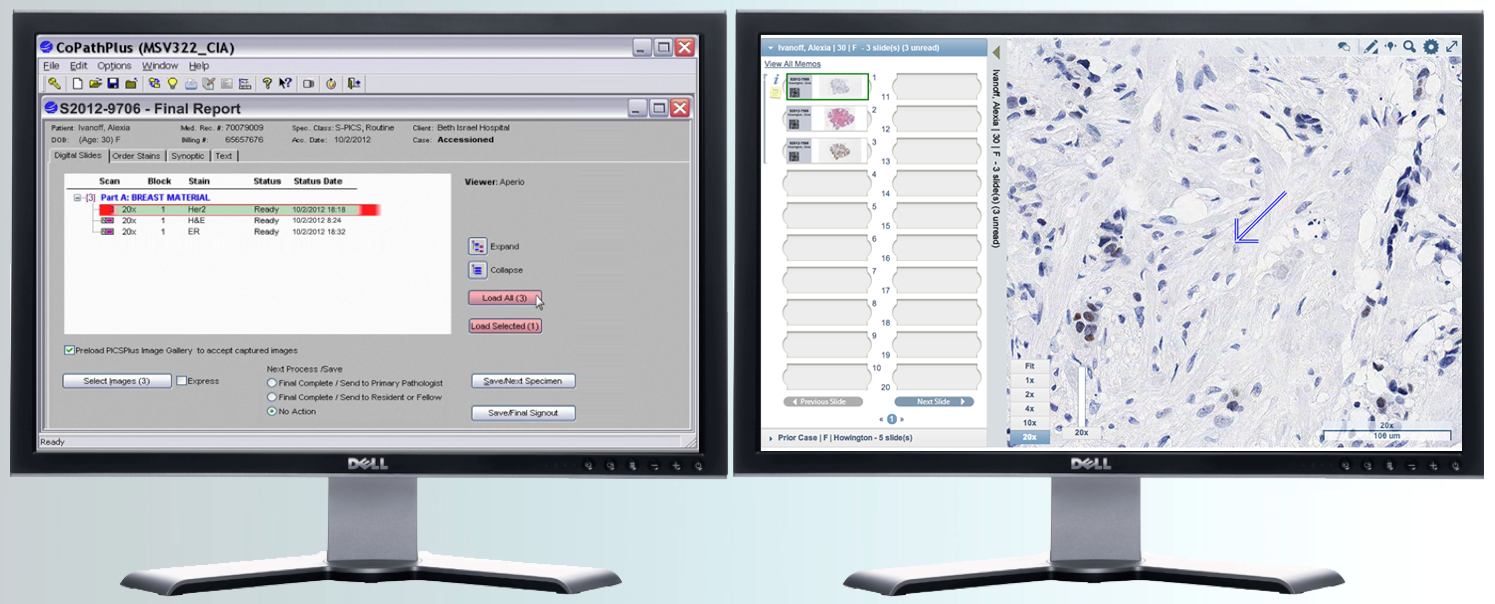 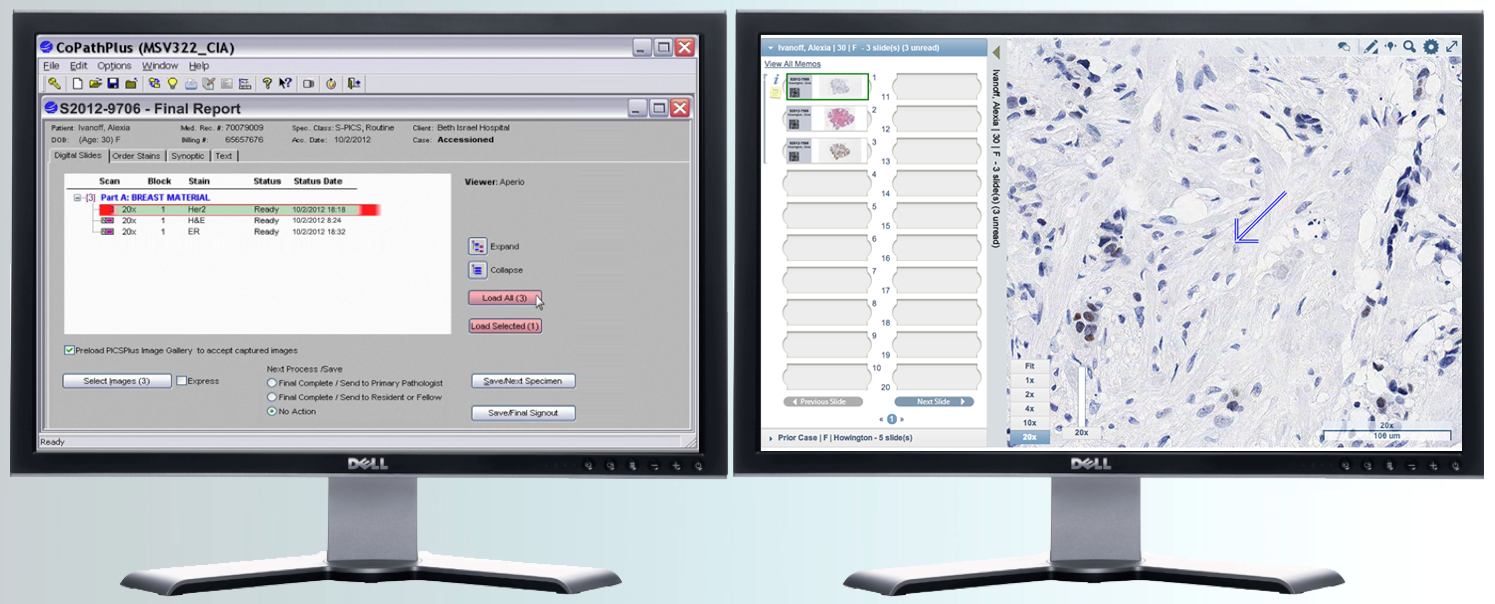 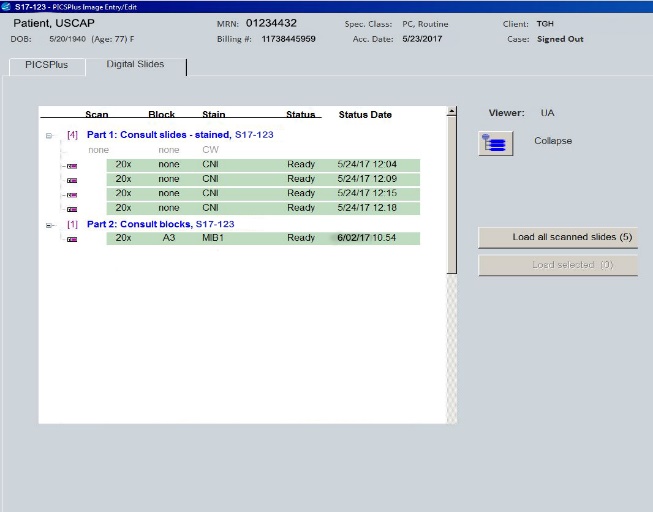 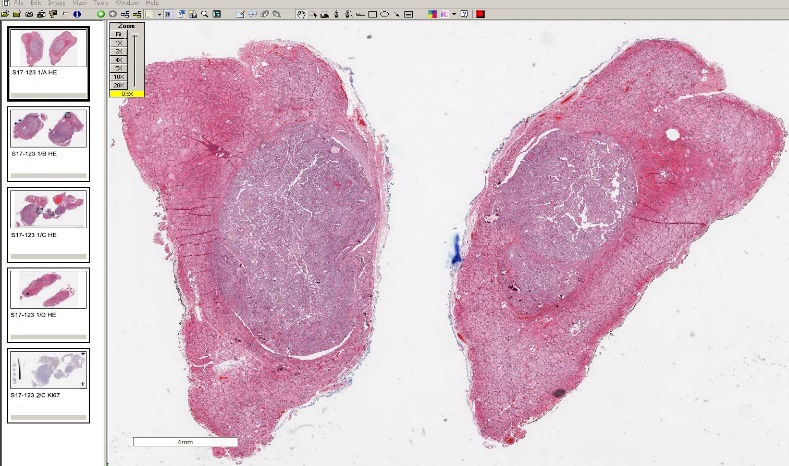 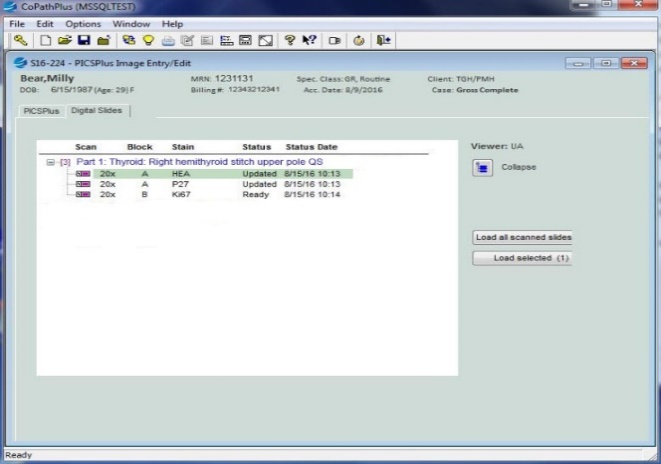 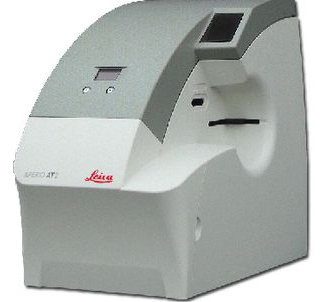 The Key to Success:LIS Integration
PART 1: THYROID: RIGHT HEMITHYROID STITCH UPPER POLE QS
H&E
P27
MIB1
LIS and Imagescope
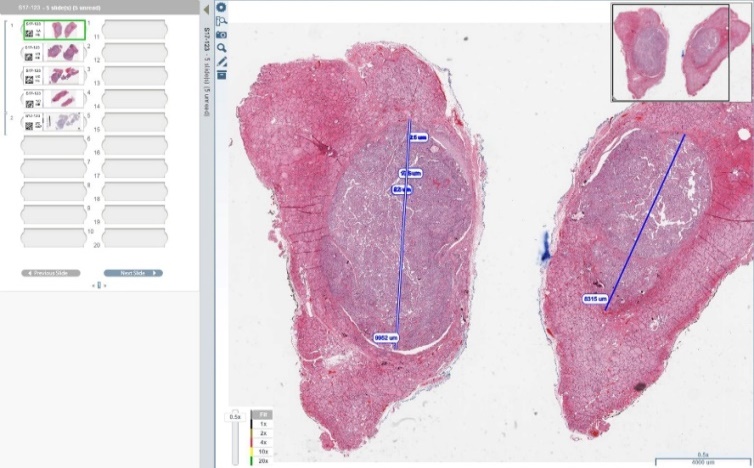 2010-11: Primary diagnosis for surgical pathology
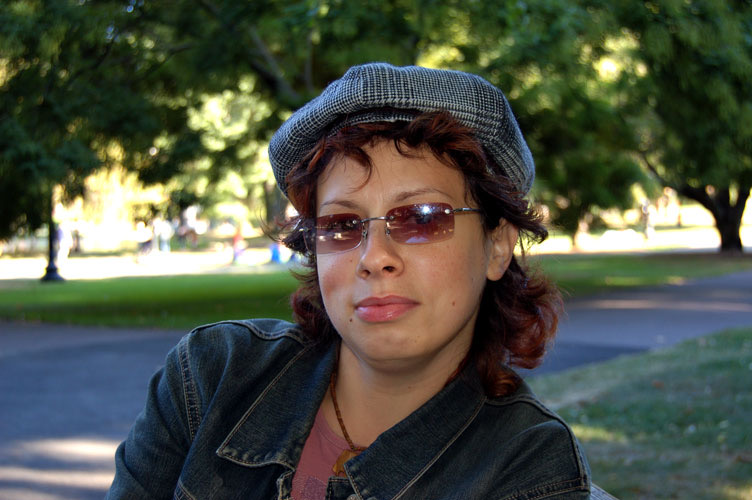 Volynskaya et al. Arch Pathol Lab Med 2018;142:369-382
Zoya Volynskaya
And the added bonus:
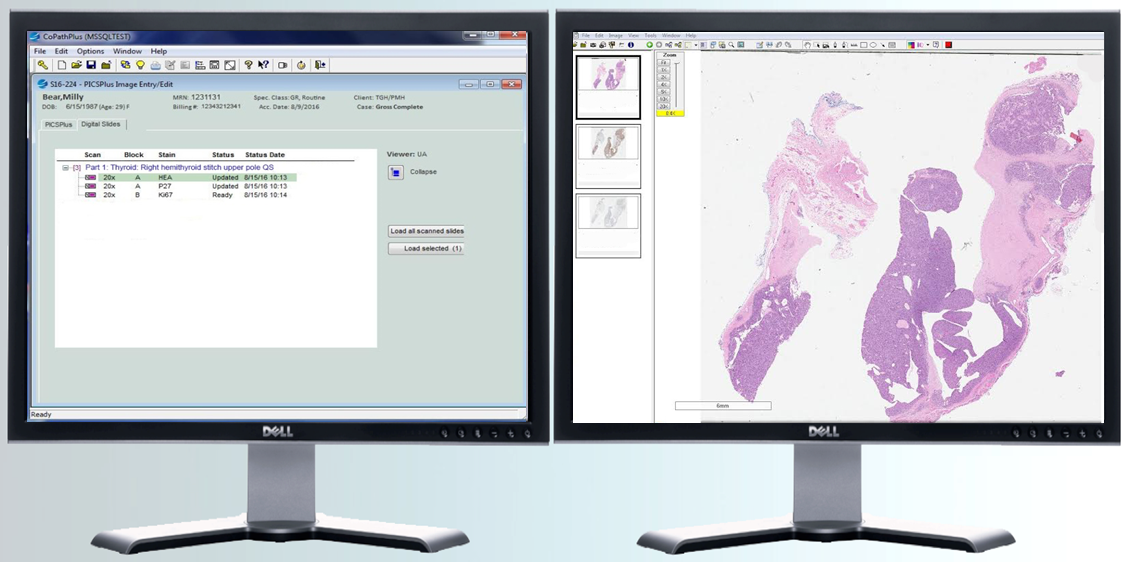 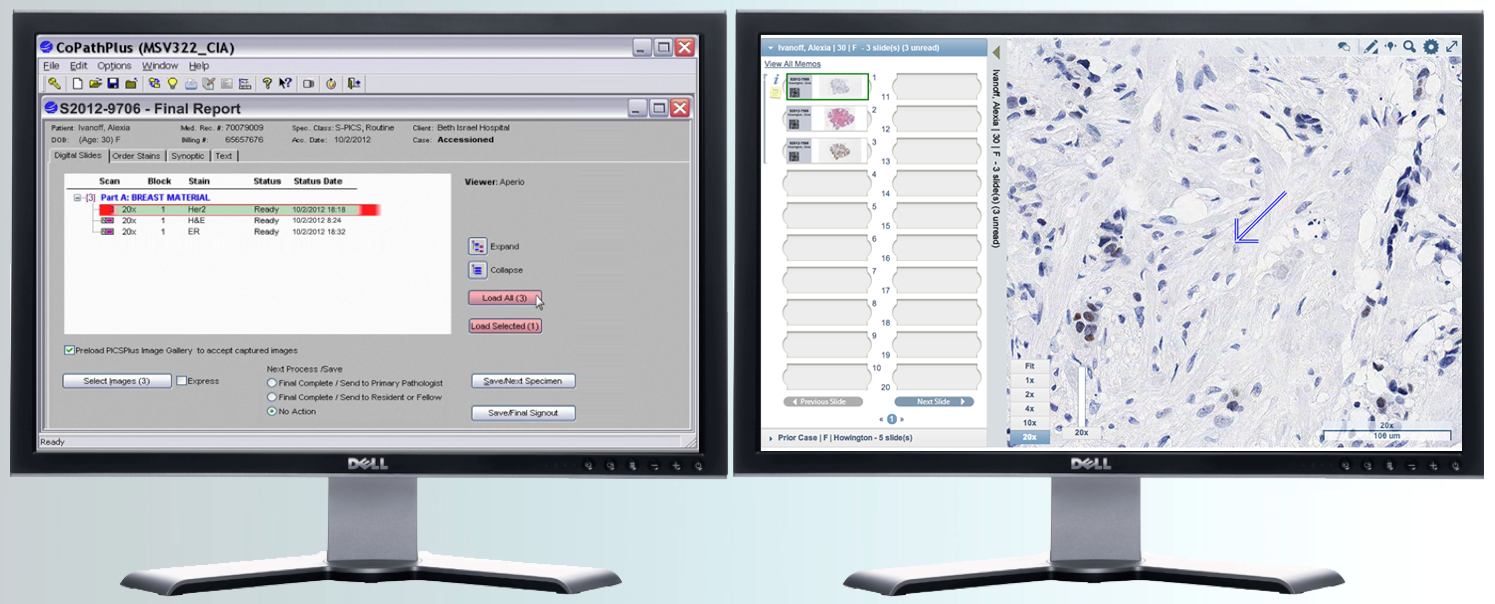 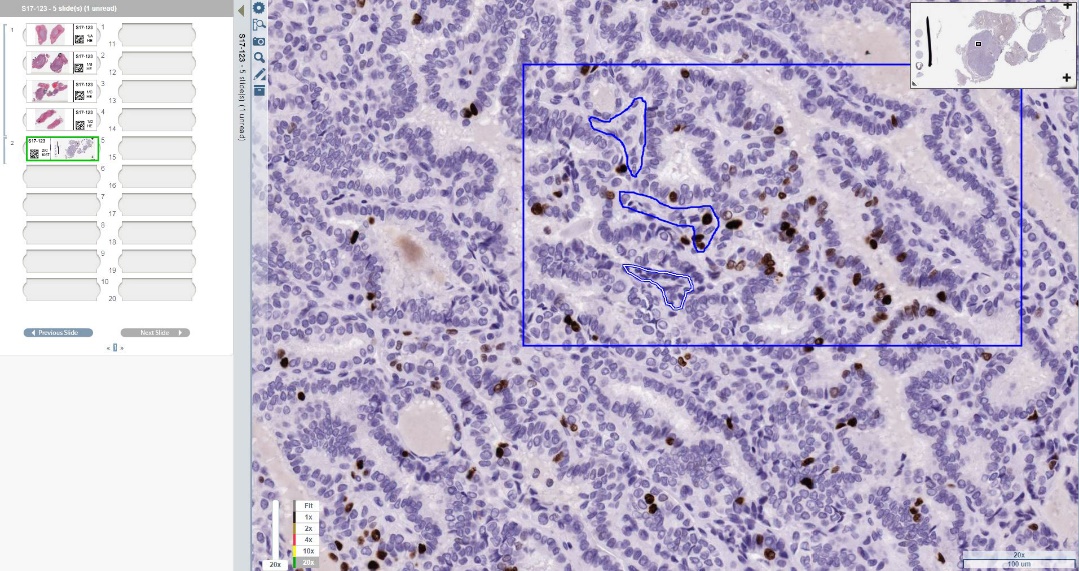 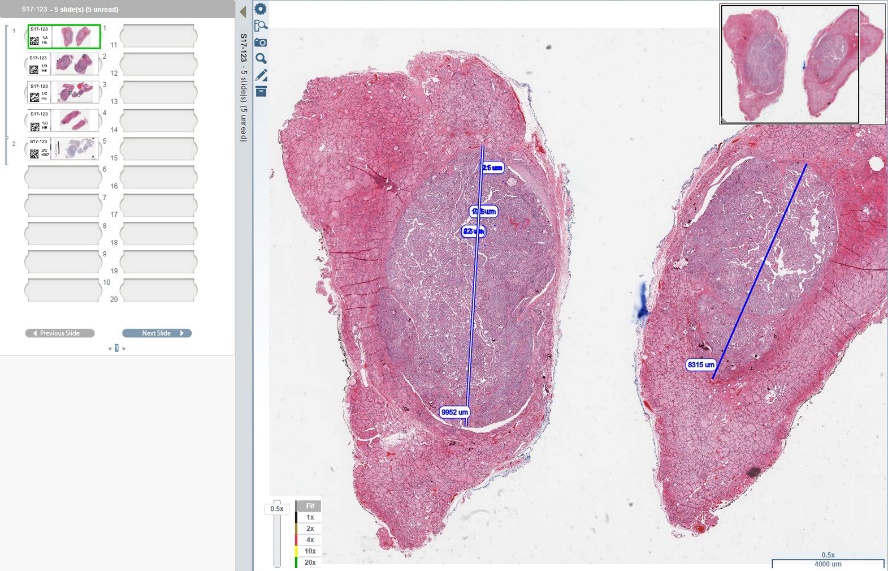 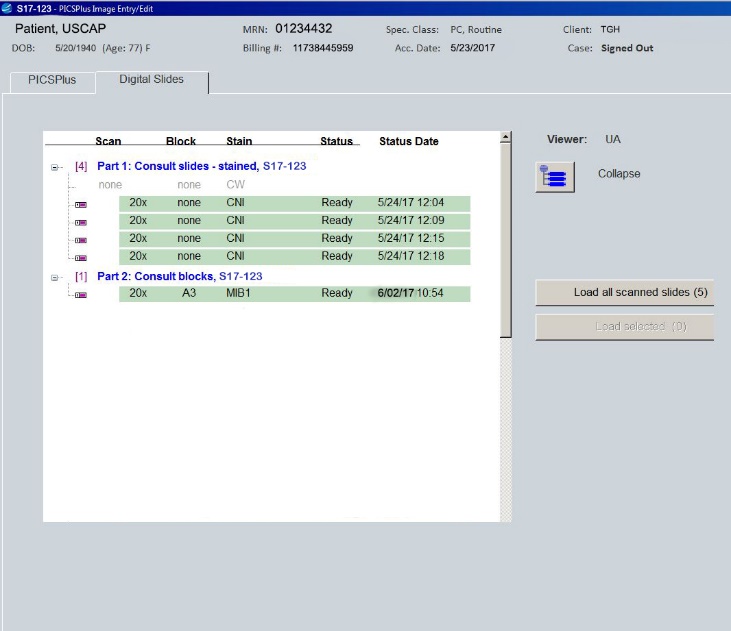 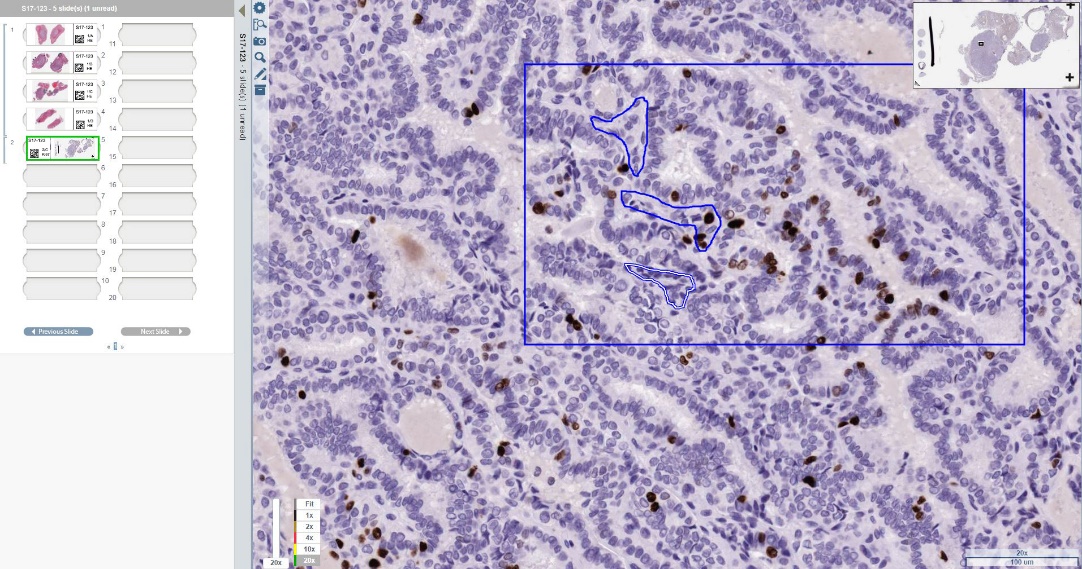 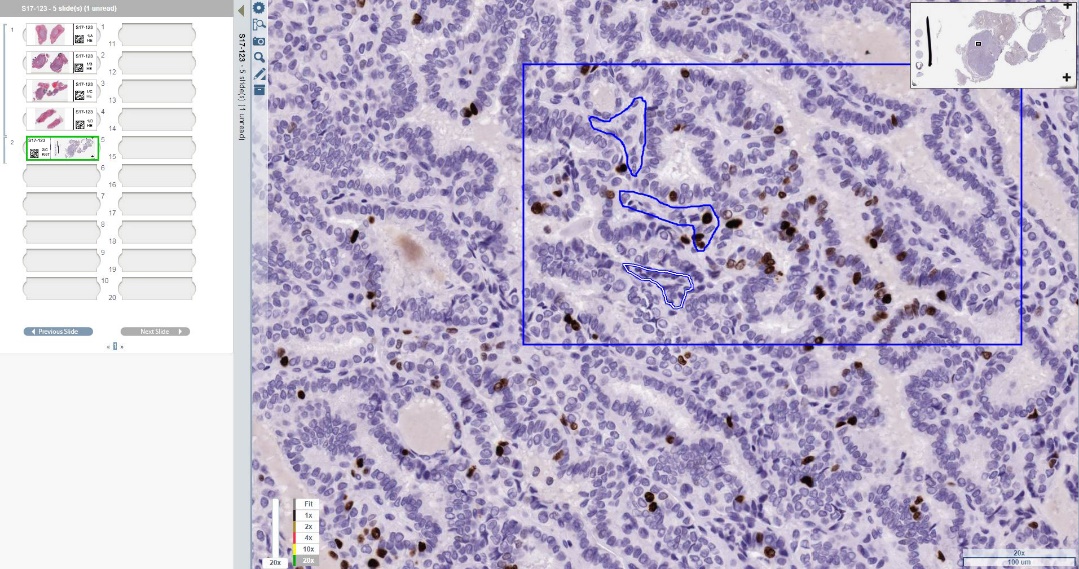 LIS & WebViewer --->
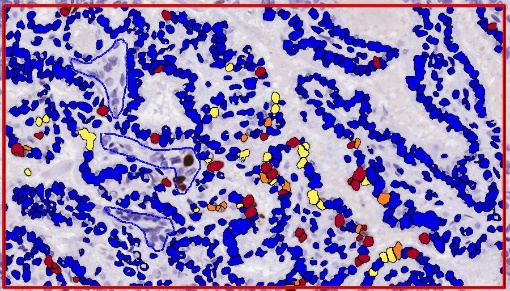 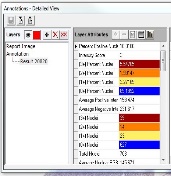 *Image Analysis done in ImageScope
Digital Pathology Addresses Workflow Challenges
Integration of multiple slides into workflow for case signout
From the lab to the pathologist
IT integration is automated
LIS
Barcodes
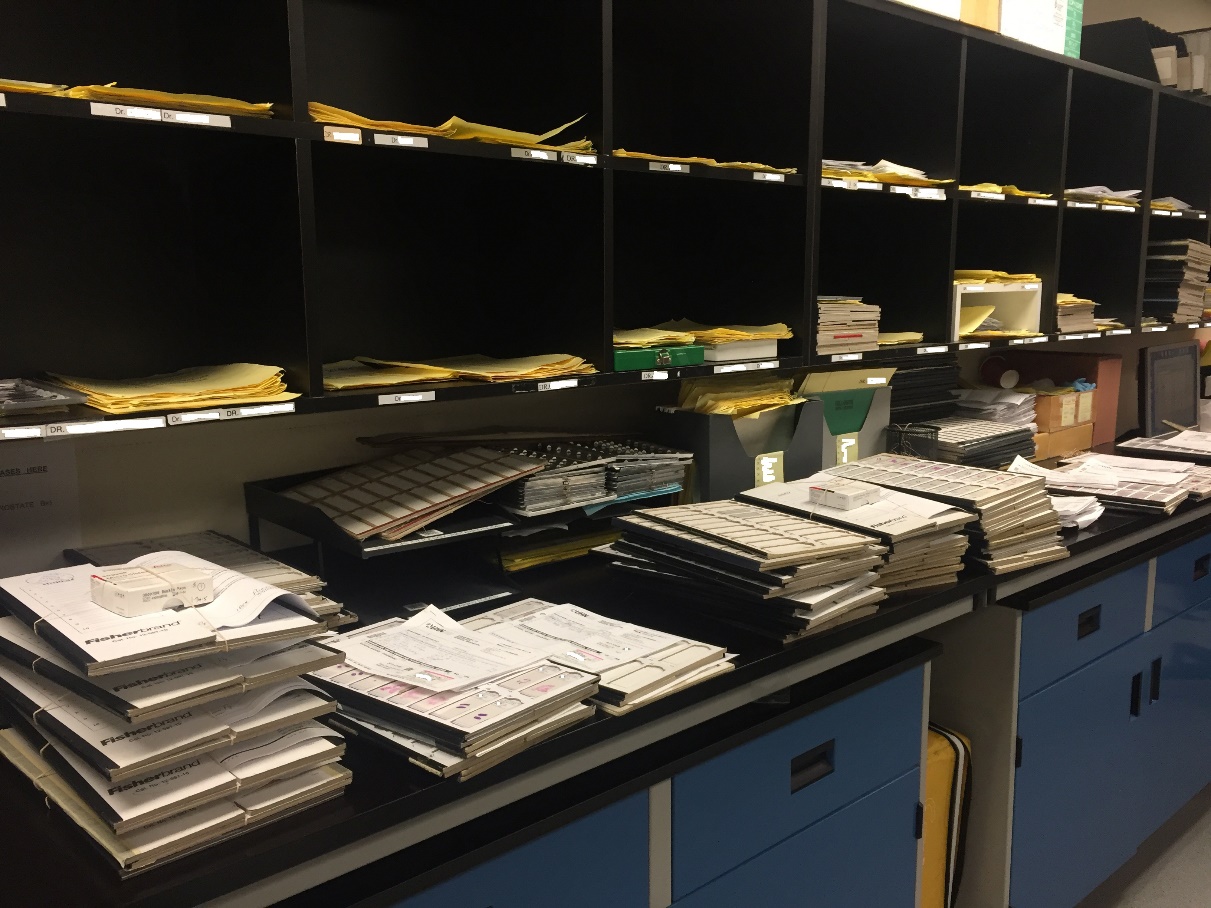 Integration of new slides (recuts, deepers, IHC, etc) without need for slide reorganization
Volynskaya Z, Evans AJ, Asa SL: Adv Anat Pathol. 2017;24:215-221
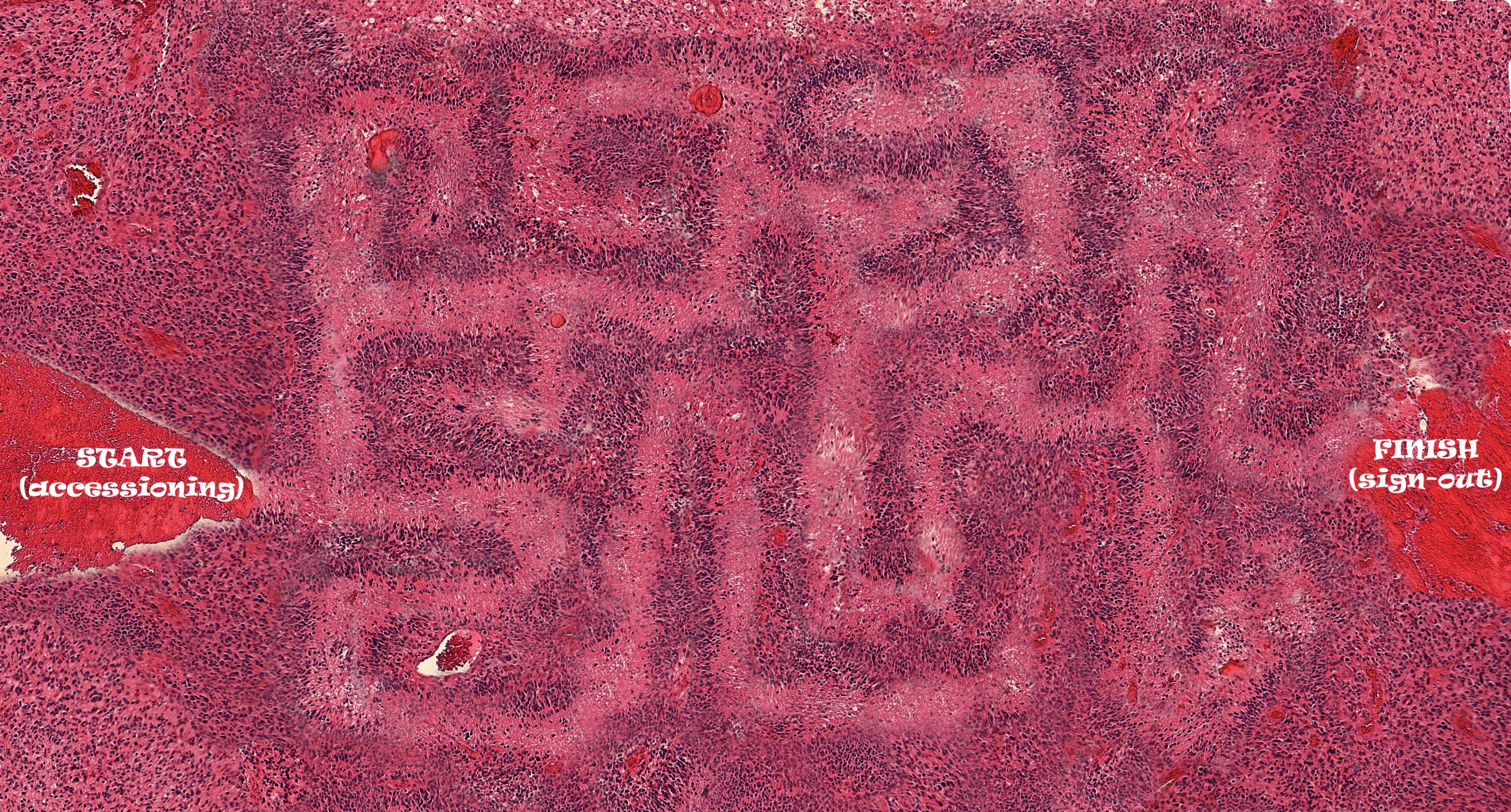 Pseudopalisading Maze.  The Art Gallery of Pathology, By Rasmus Kiehl, Editor: Sylvia L. Asa, ARP Press 2020
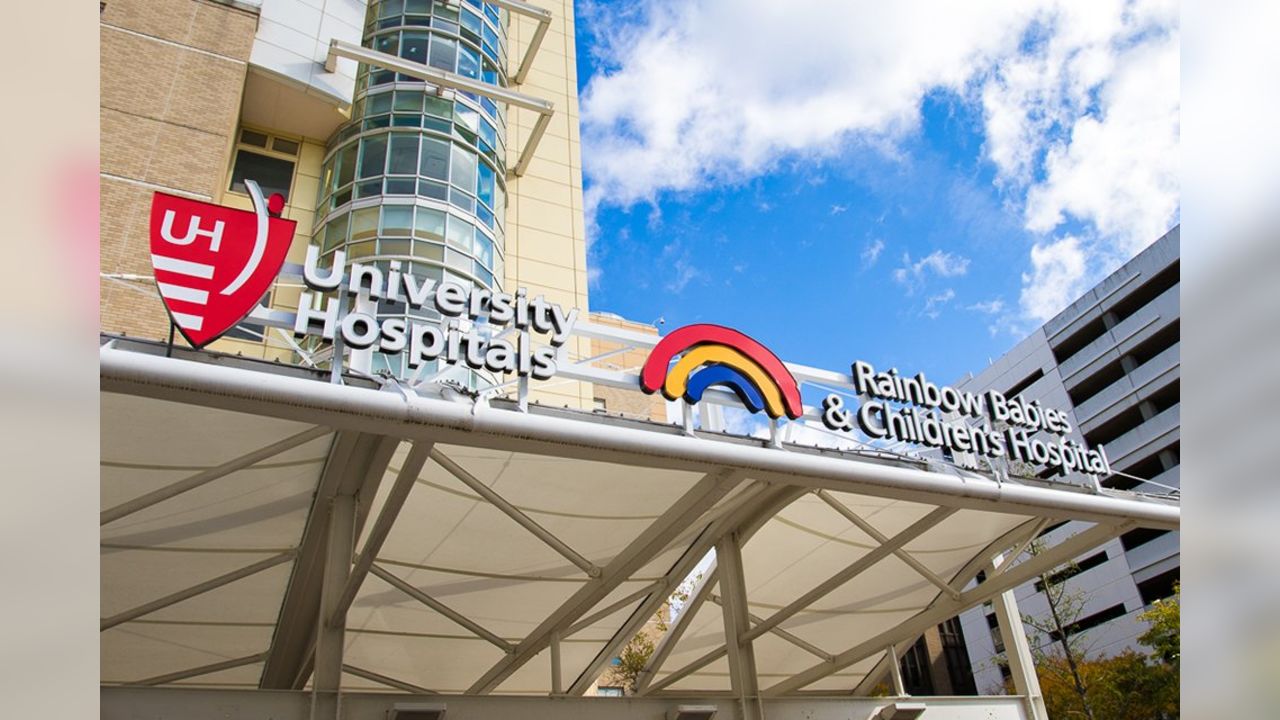 2019: Cleveland
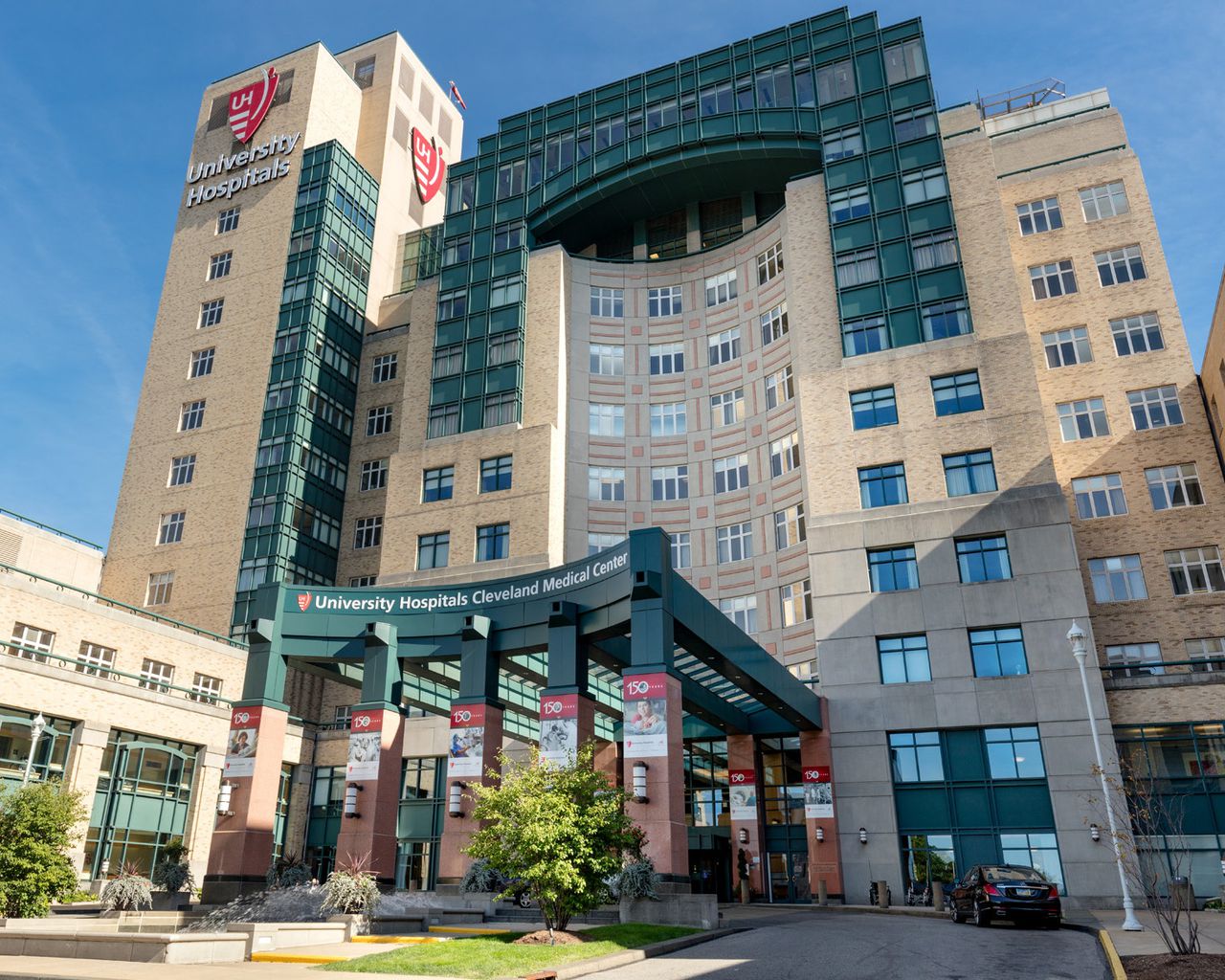 Institute of Pathology
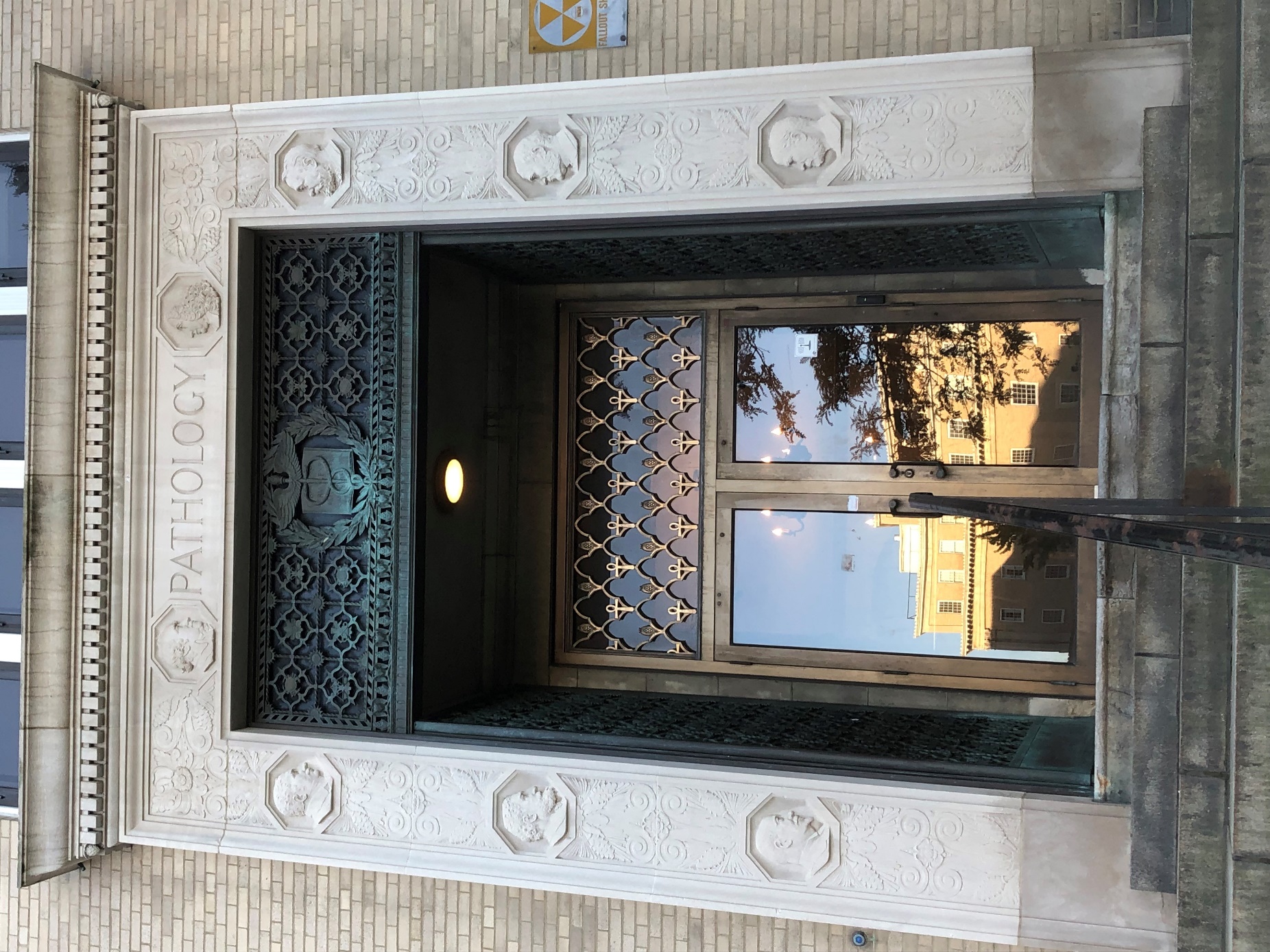 UH Pathology
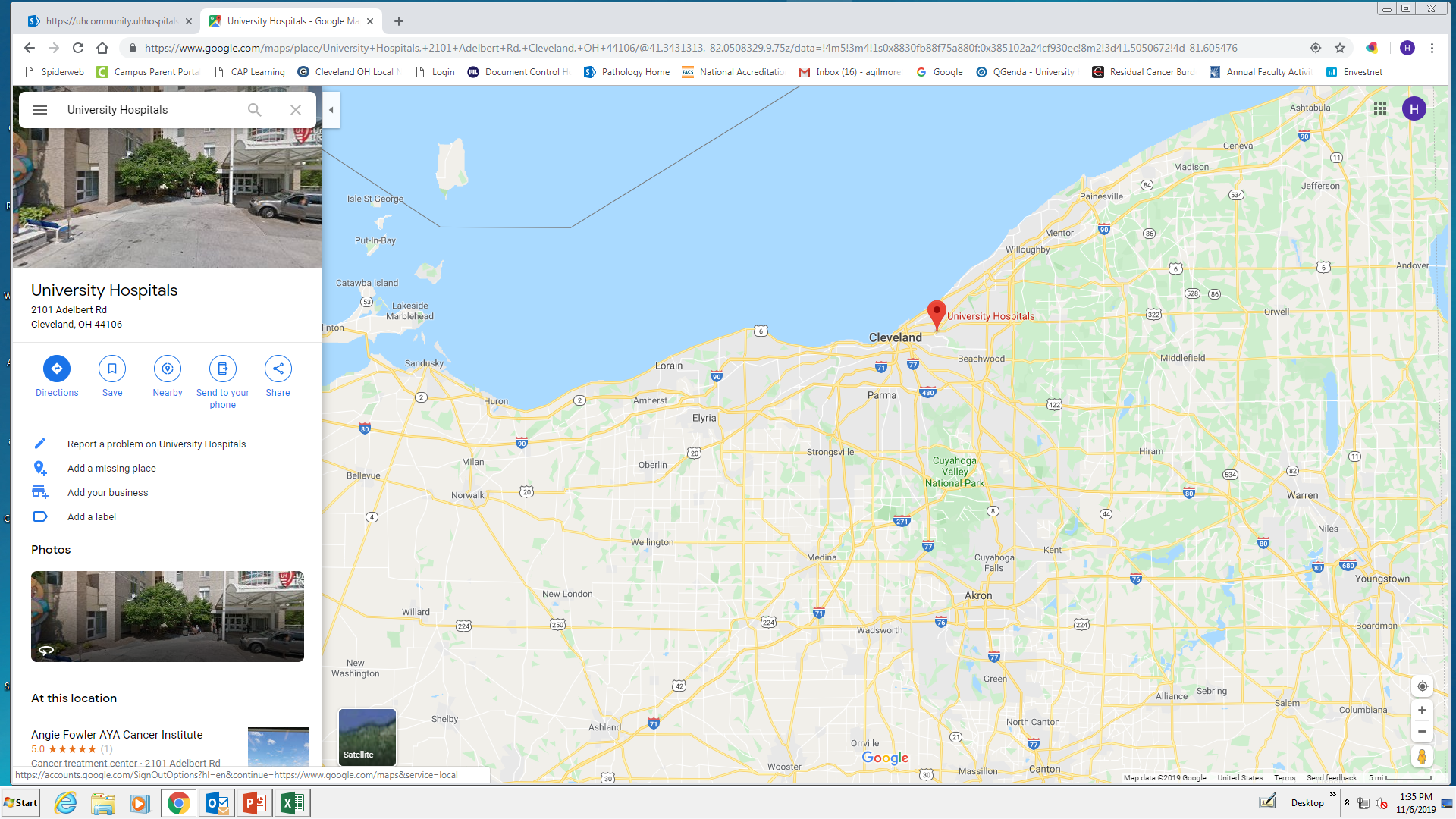 Concord*
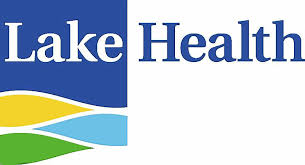 Willoughby*
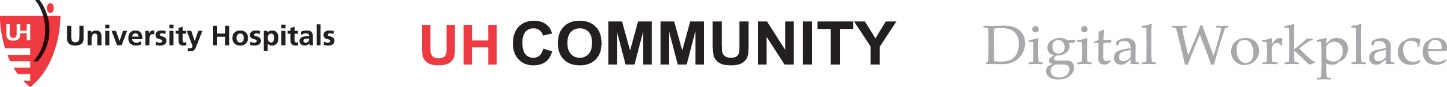 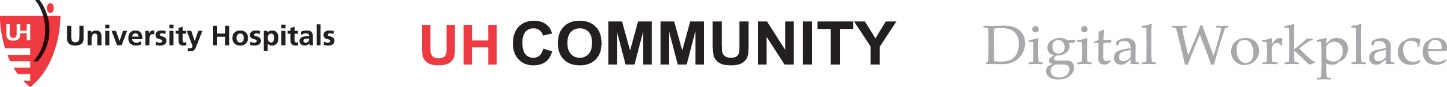 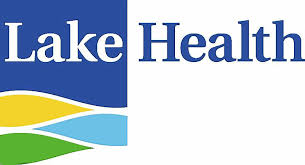 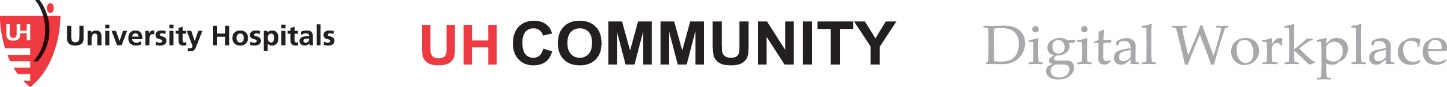 Cleveland
Richmond
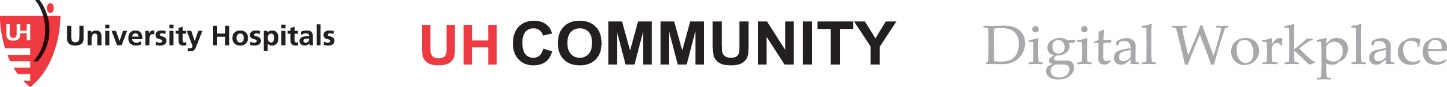 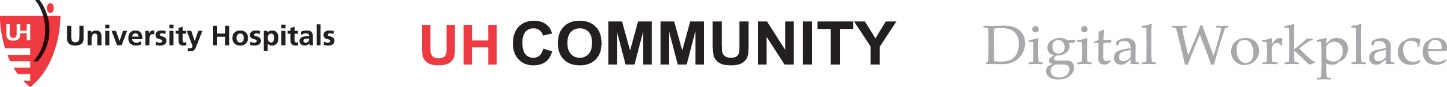 Geauga
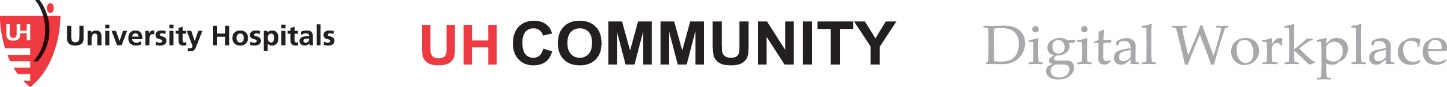 St. John
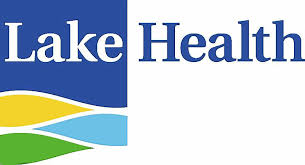 Beachwood*
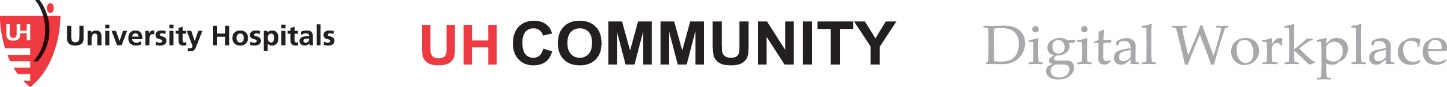 Ahuja
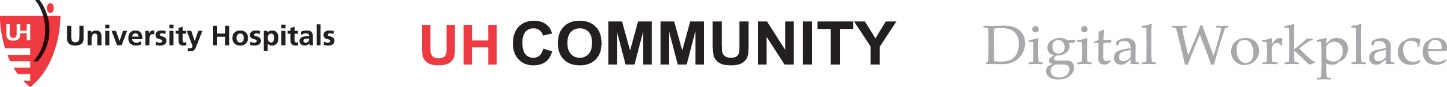 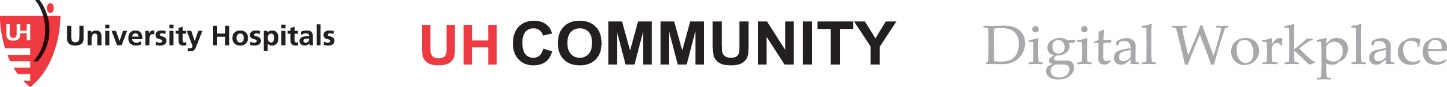 Bedford
Parma
Elyria
Portage
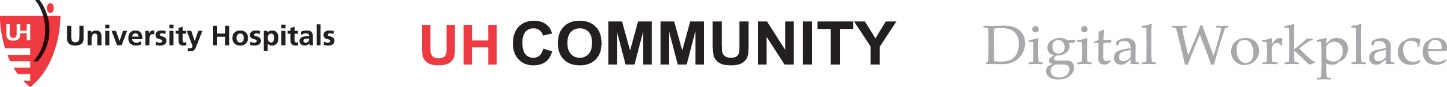 Western Reserve
Samaritan
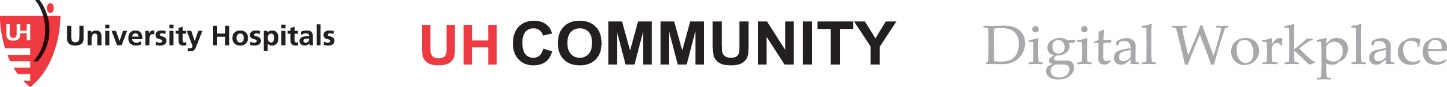 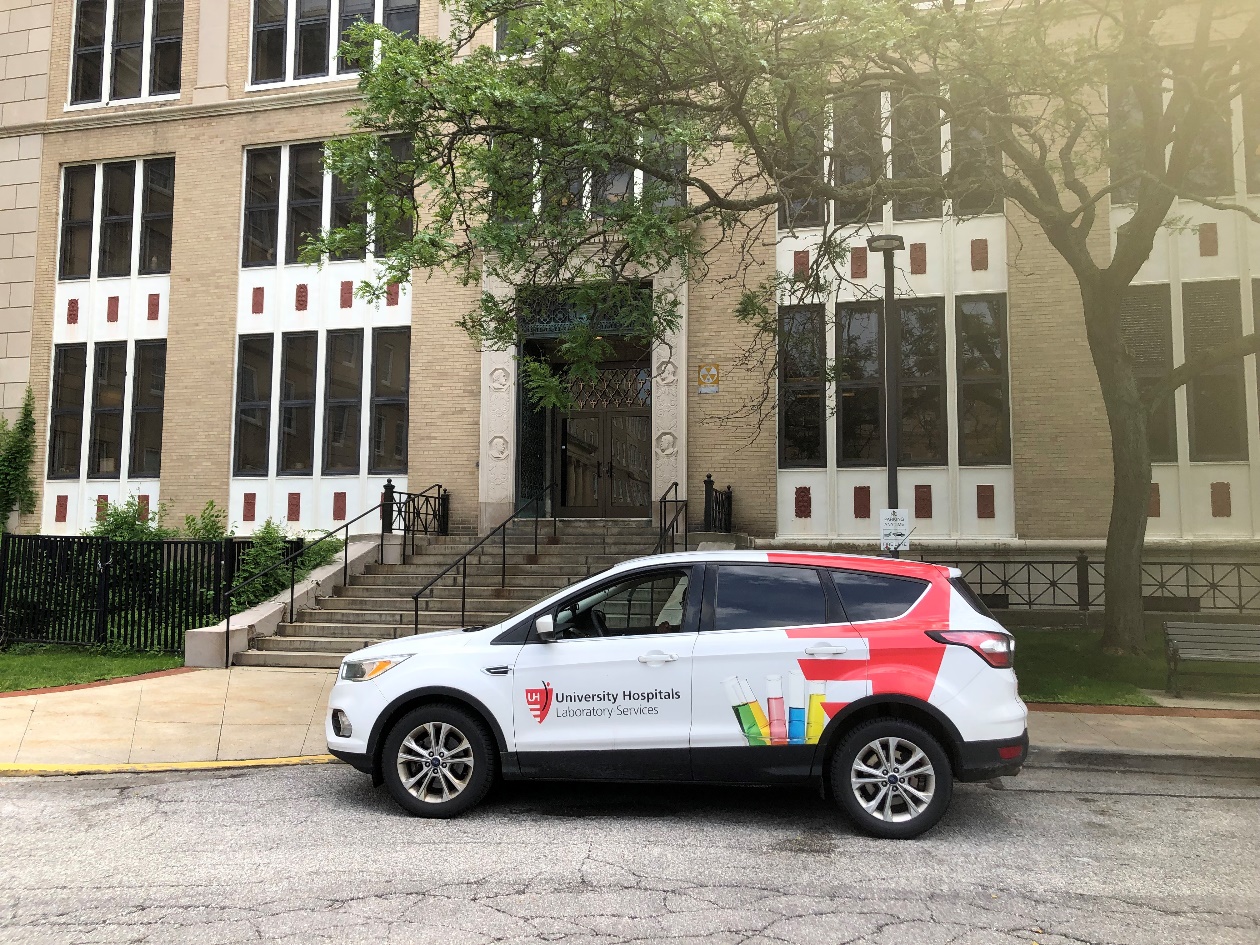 A Familiar Sight
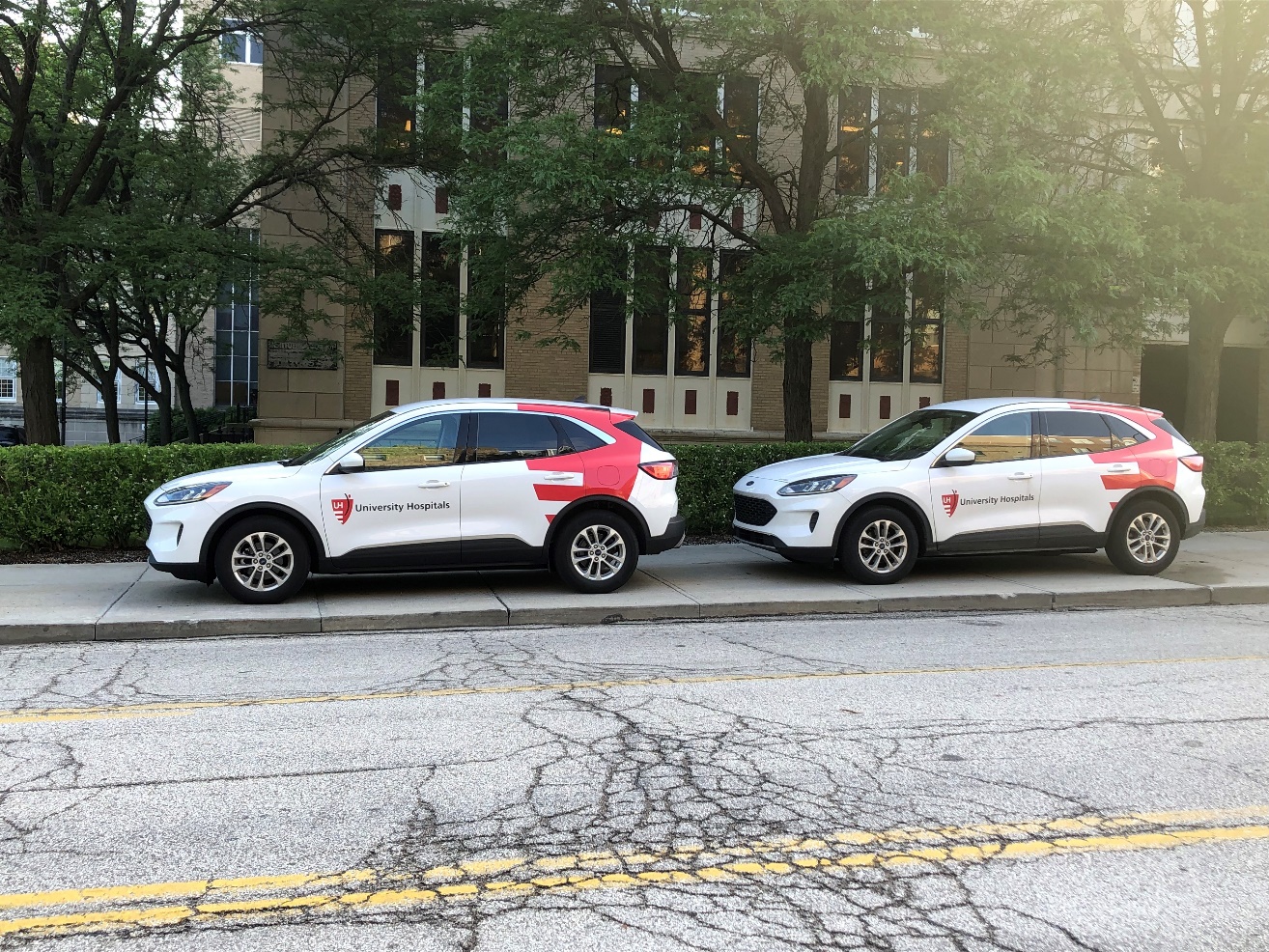 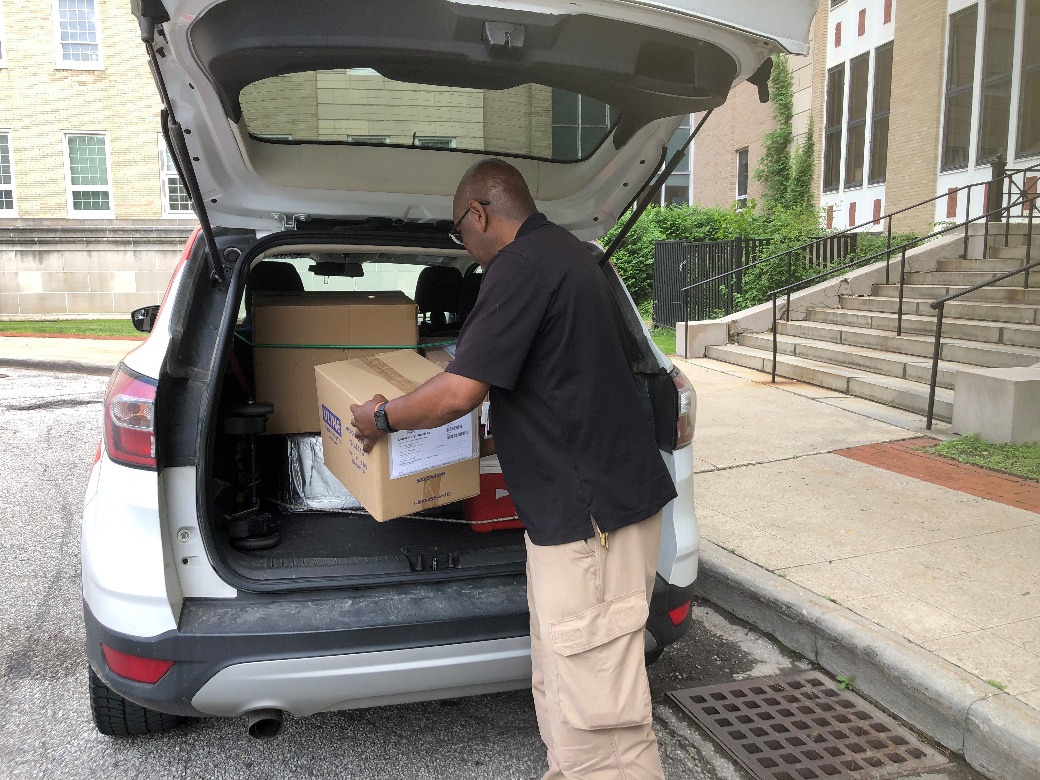 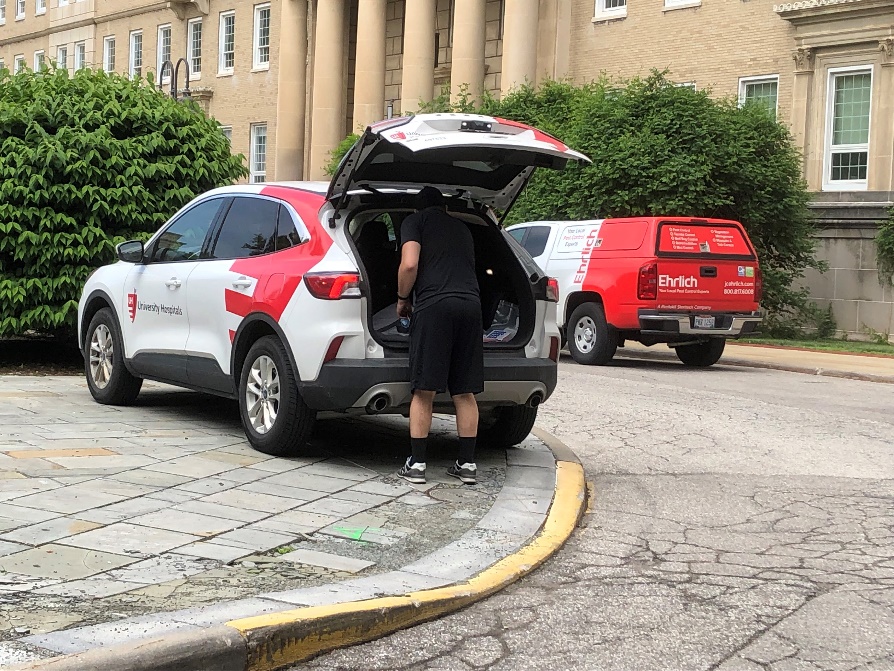 Digital Pathology at UH
Phase 1 (2019)
Breast Radiology-Pathology Correlation conference 
Scanning of slides for Tumor Boards 
Scanning of all surgical cases sent to molecular lab for NGS
Scanning of all original cytology cases sent for molecular testing
Phase 2 (2020-2022)
Integration of Sectra with Cerner CoPath LIS
Provide IHC and special stain services to Community Hospitals to reduce TAT
Real-time consultation to Community Hospitals
Phase 3 (2023 and beyond) 
Scanners at all UH Hospitals
Subspecialty frozen section interpretation in Community sites
Full digital work flow at all sites for primary diagnosis
Switch from Cerner CoPath to Epic
PACS – The Driver for this Project
PACS  (picture archiving and  communication system)
Imaging technology to securely store and digitally transmit electronic images and clinically-relevant reports
Radiologists were initially main users but also nuclear medicine, cardiology, gastroenterology and dermatology
This is a critical part of the digital pathology program
Sectra PACS at UH was supportive or/ a driver of DP
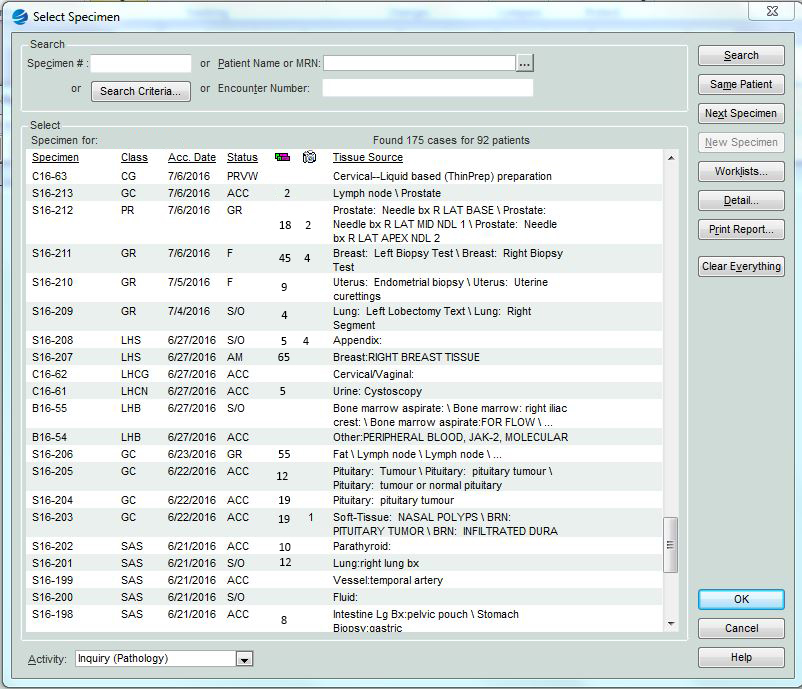 Cerner CoPath
Sectra Integration
Scanner agnostic
Roche* & Leica
* Z-stacking and 2x3” slides
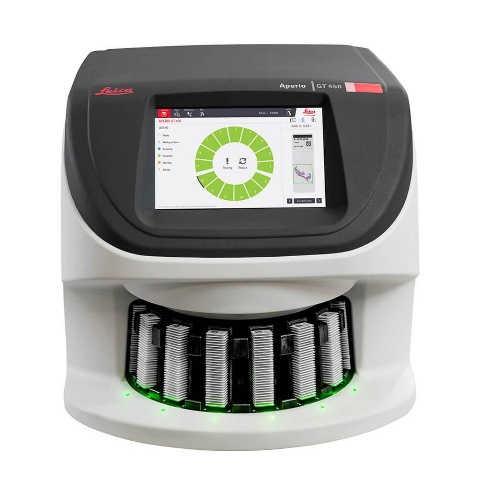 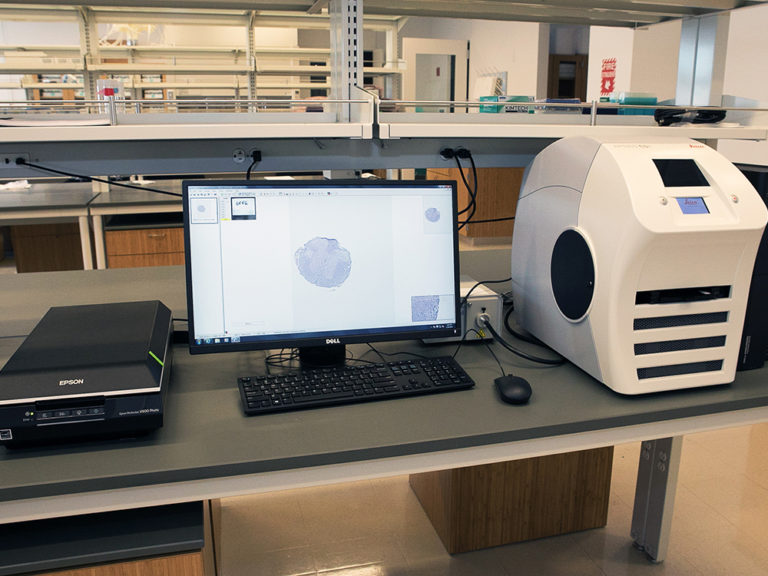 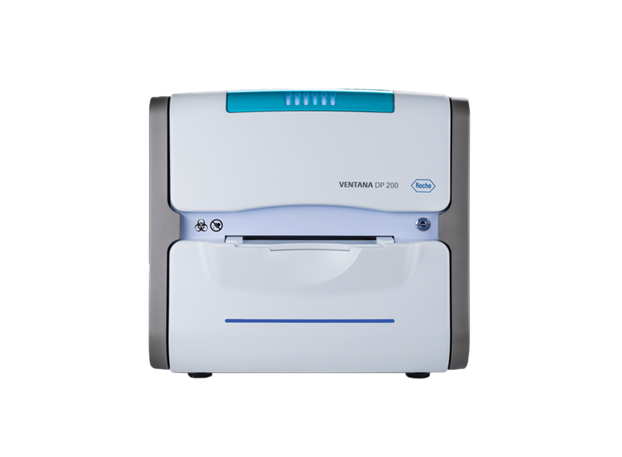 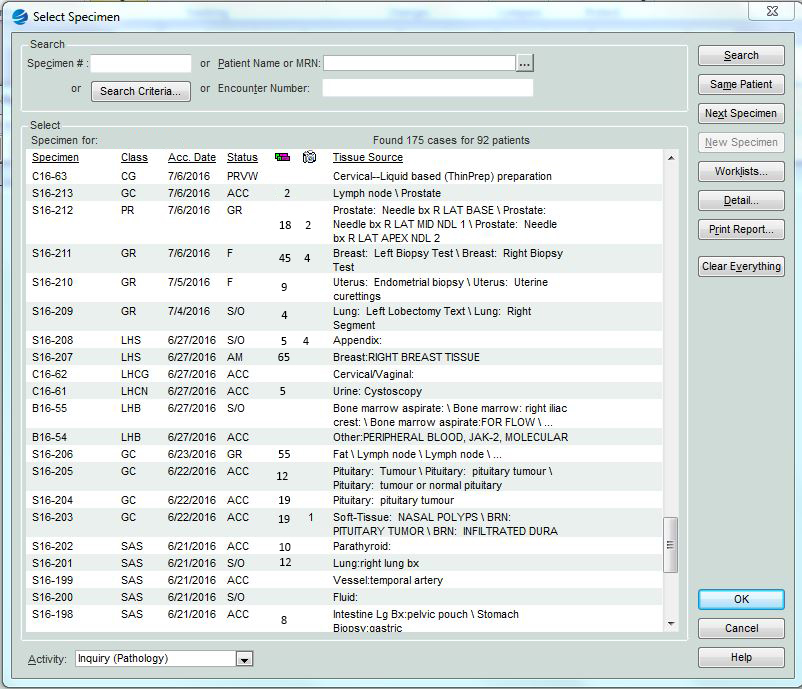 Cerner CoPath
Sectra Integration
CoPath identifies scanned slides
Deficiency: 
Number scanned 
     versus
Number              to be scanned
Epic-Sectra Integration
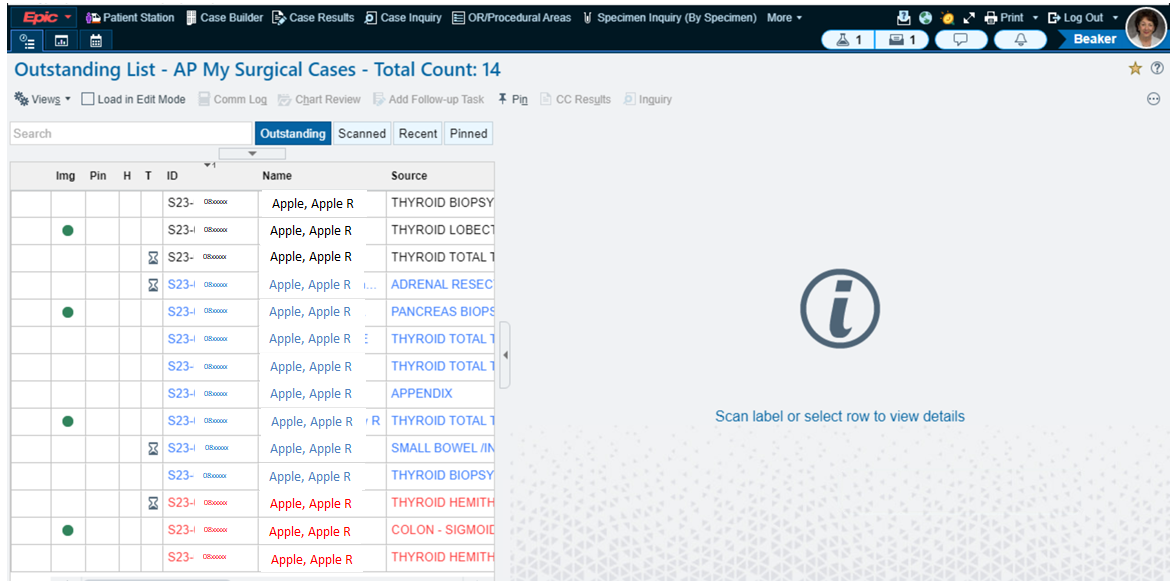 Epic-Sectra Integration
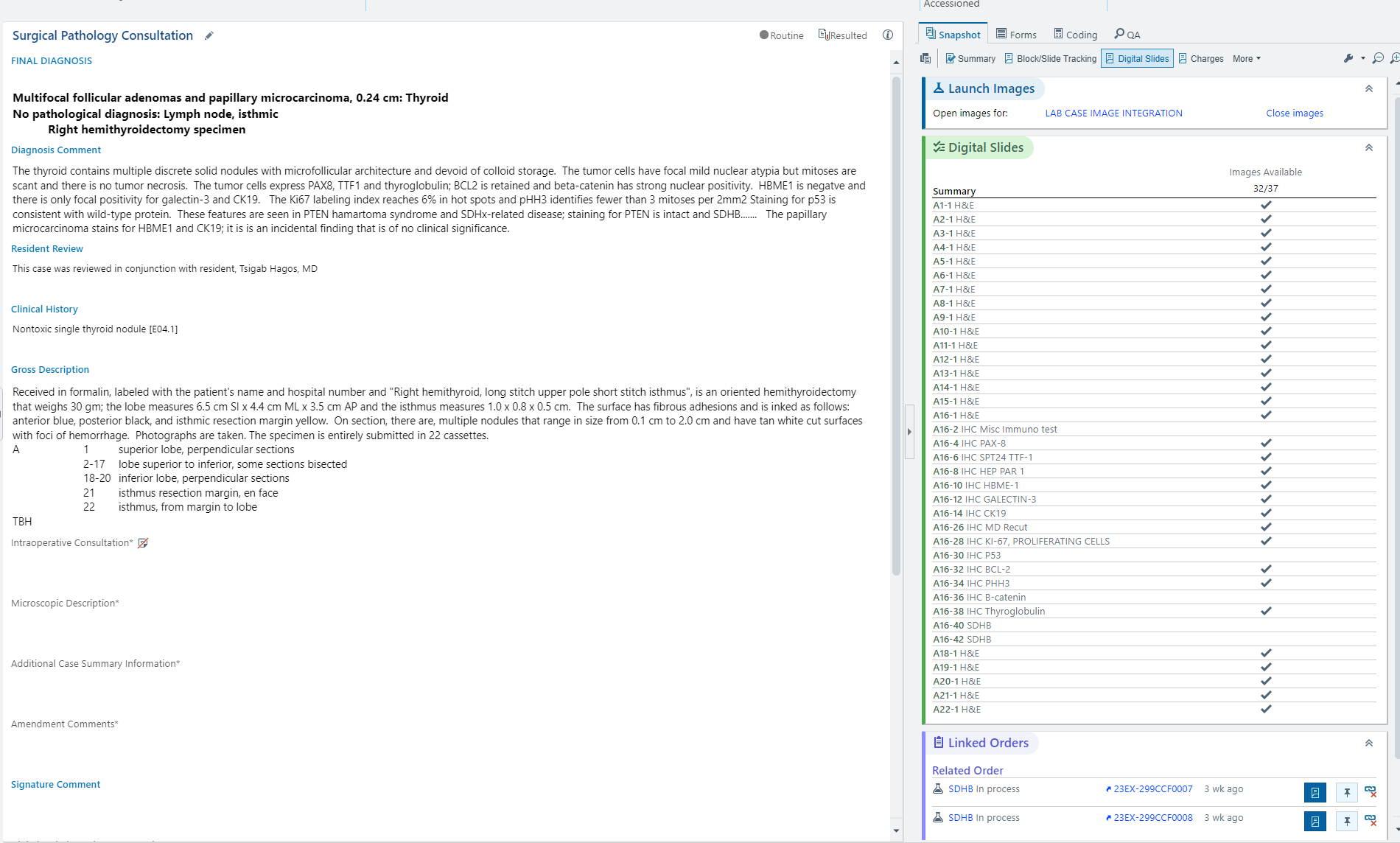 Sectra Integrates Pathology and Radiology
Can be accessed outside LIS;
Multiple viewers simultaneously
Auto-Synchronized Multi-slide Views
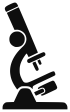 What you cannot do with
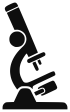 Image Analysis – Ki67
How do I Know What to Buy?
WSI for Intraoperative Consultations and ROSE
Minimal requirements
Single slide scanner, mobile capacity
Live view







No need for LIS integration (but better if you can!)
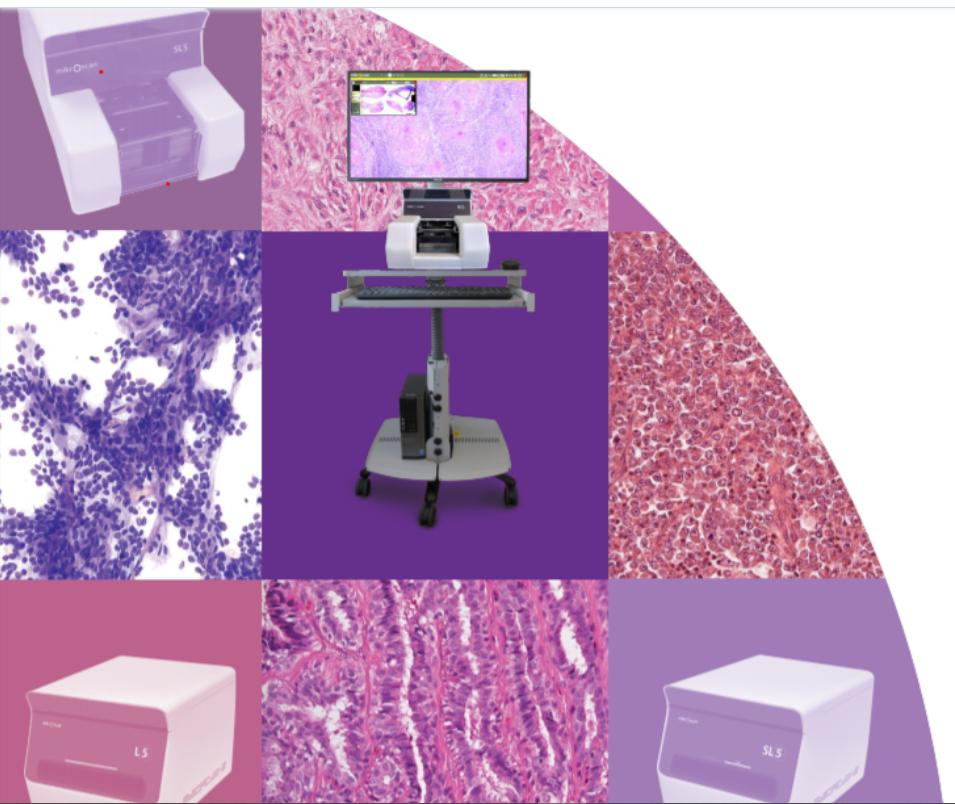 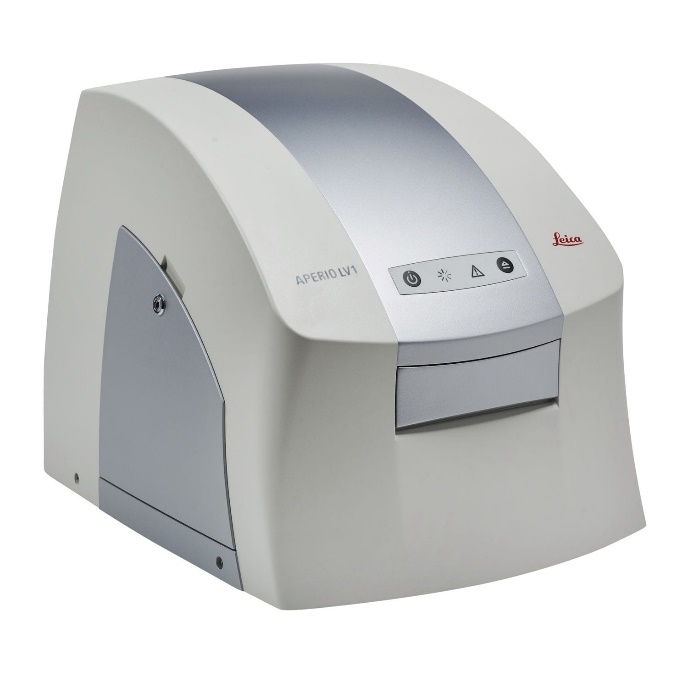 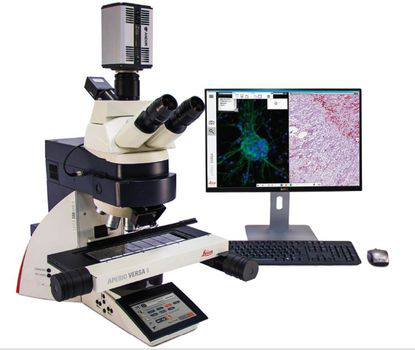 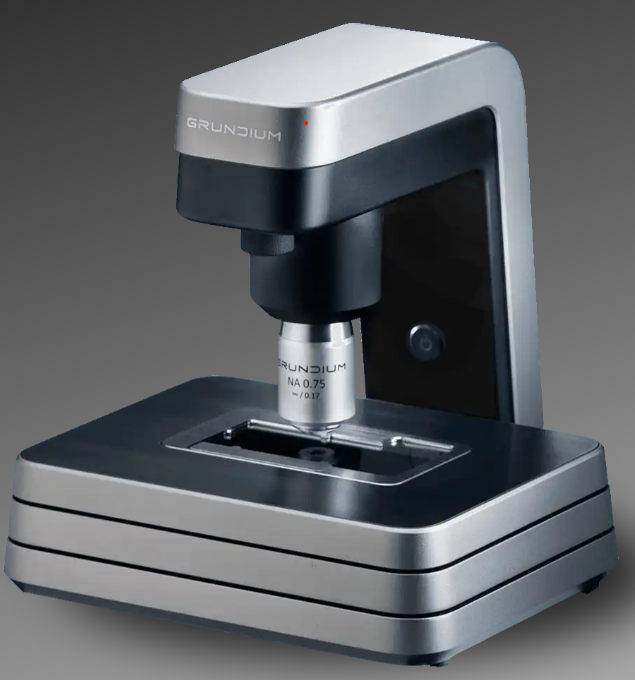 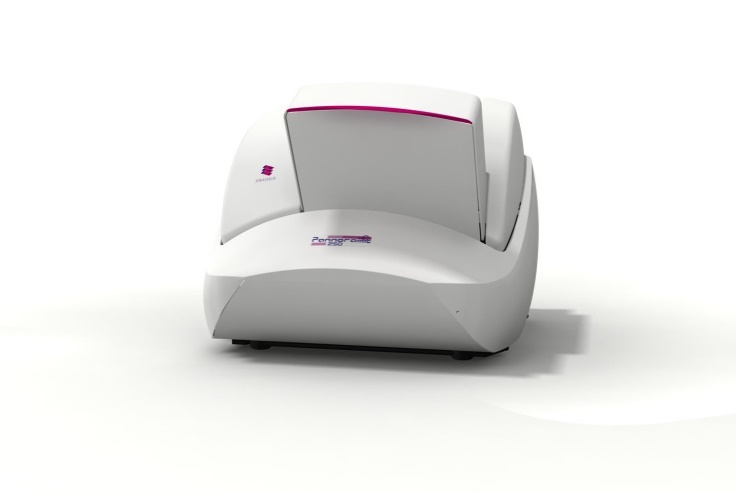 Technologic Advances In Scanners
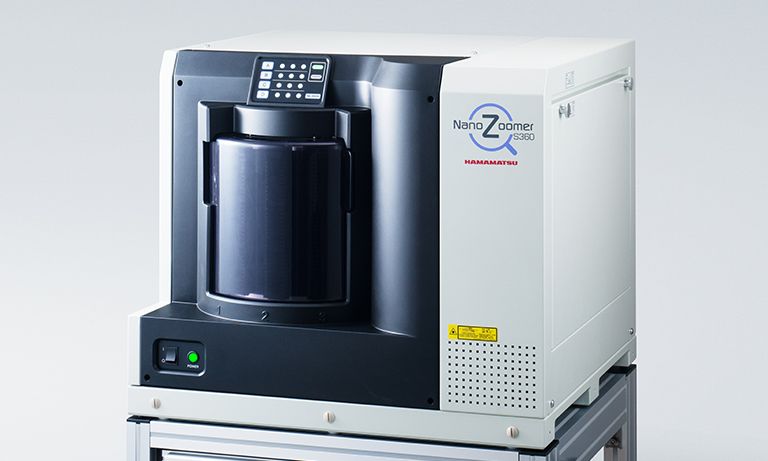 More choices, increasing slide capacity (and smaller footprint)
Faster: 20x scans to now 40x routine
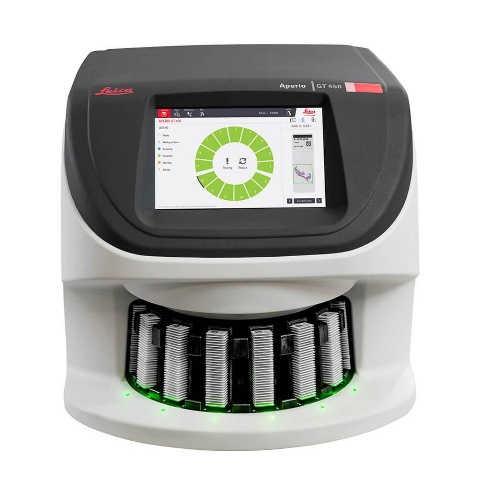 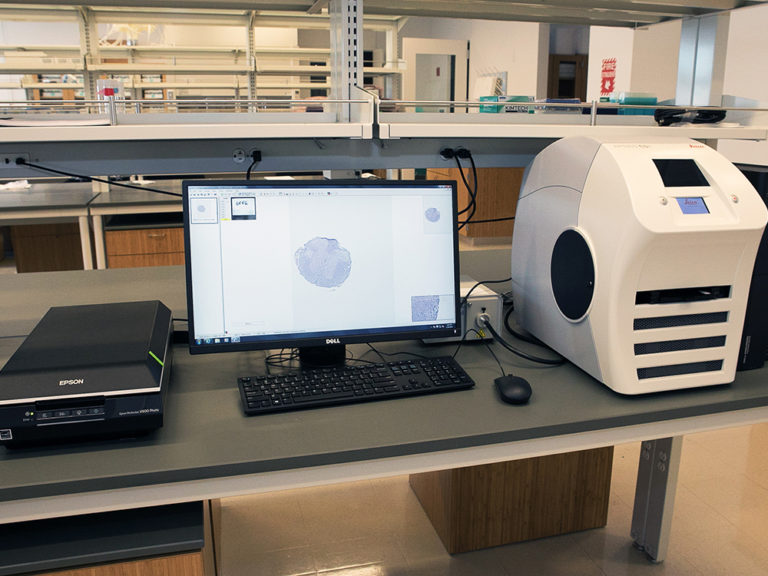 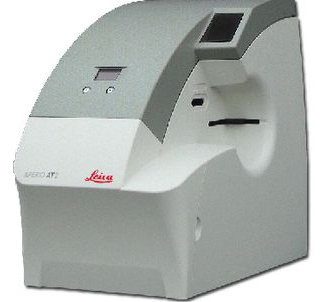 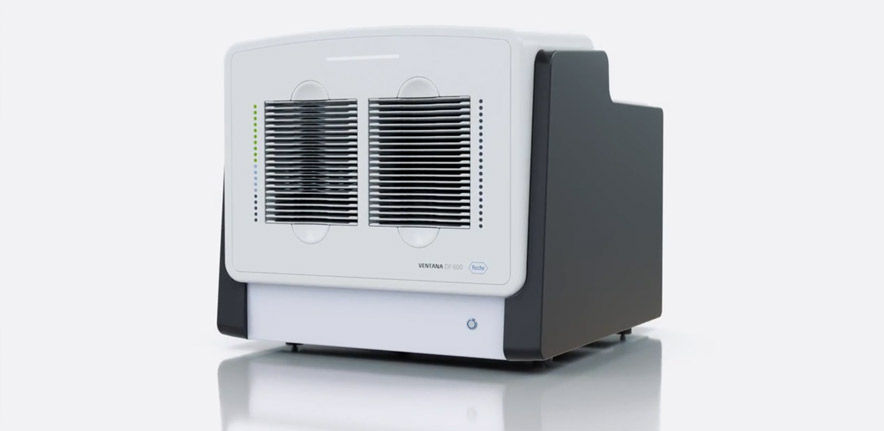 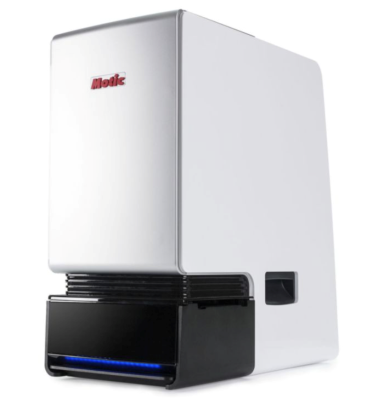 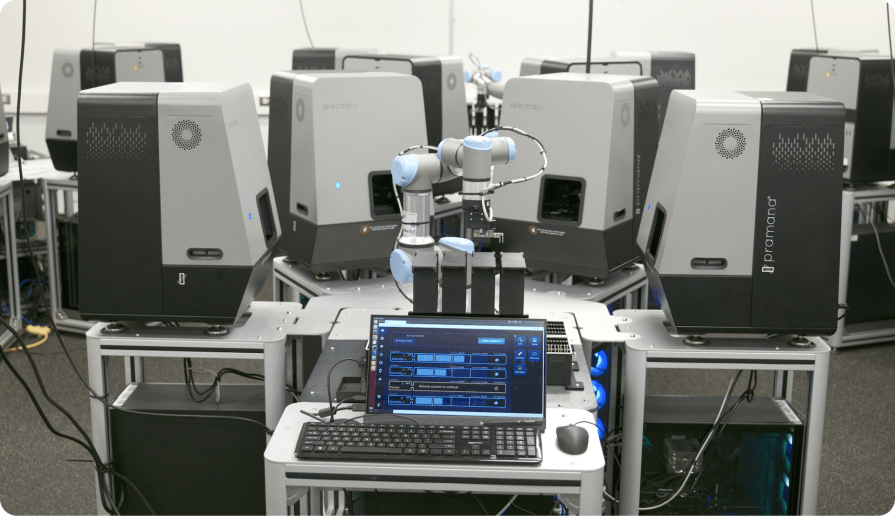 More Technologic Advances
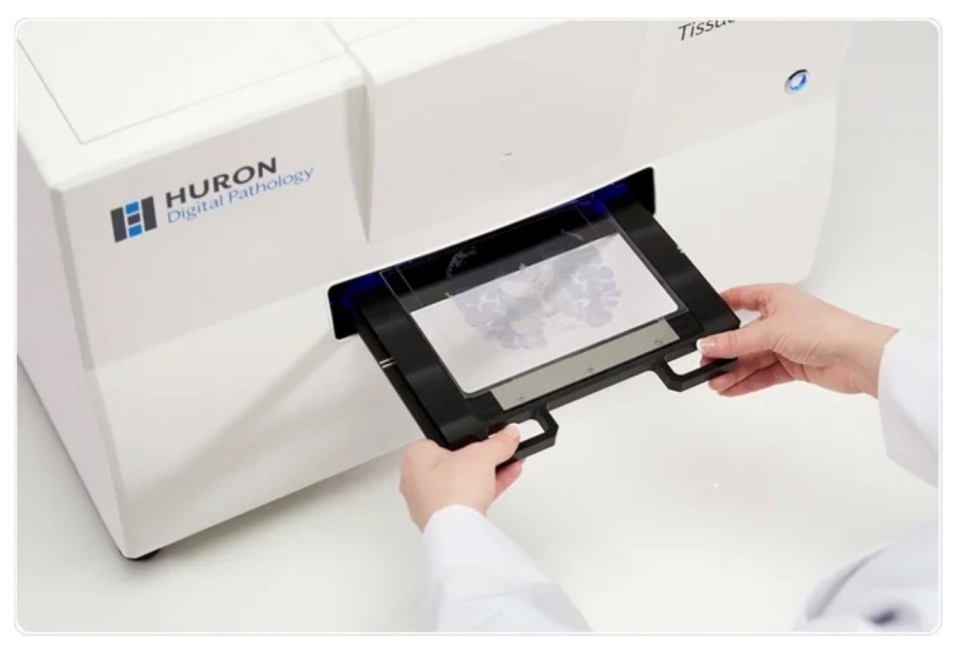 Z-stacking
Darkfield
2” x 3“ slides
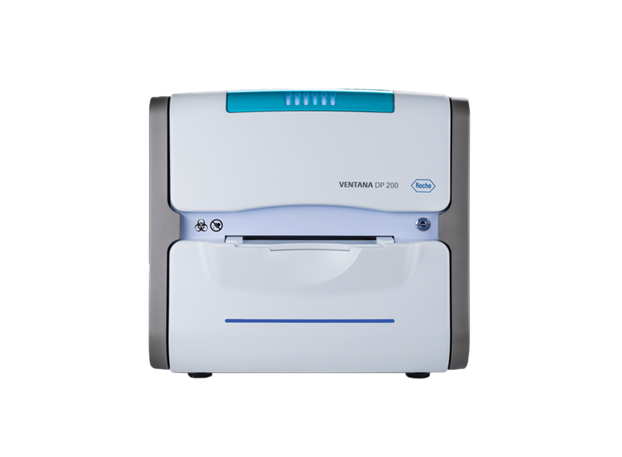 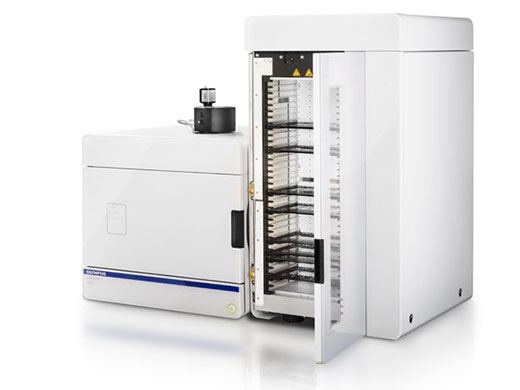 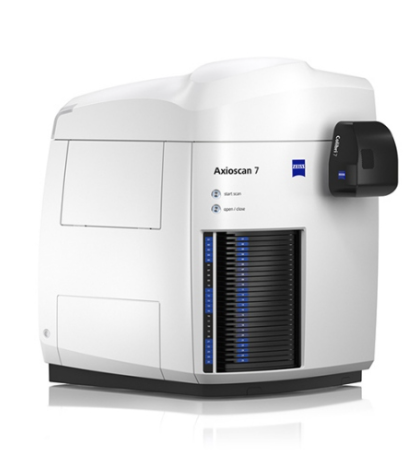 Viewers and PACS for Digital Pathology: Scanner Based or Scanner Agnostic?
Toronto
Leica scanners only
Leica image management system (IMS)
No clear PACS solution
Cleveland
Sectra is scanner agnostic
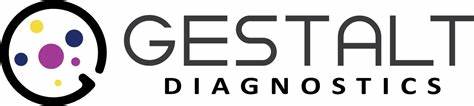 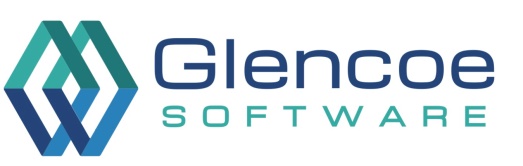 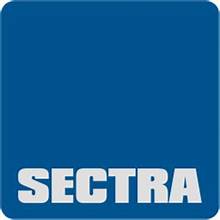 Many choices available today!
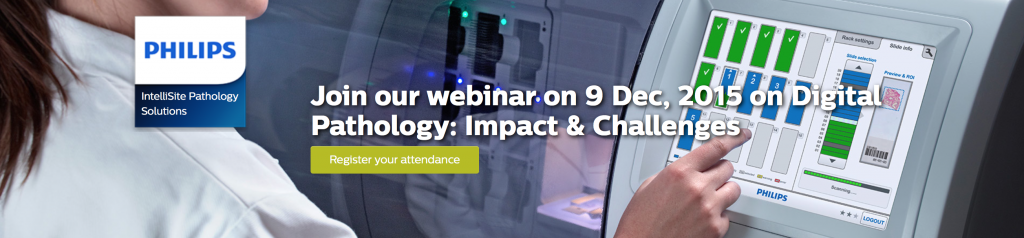 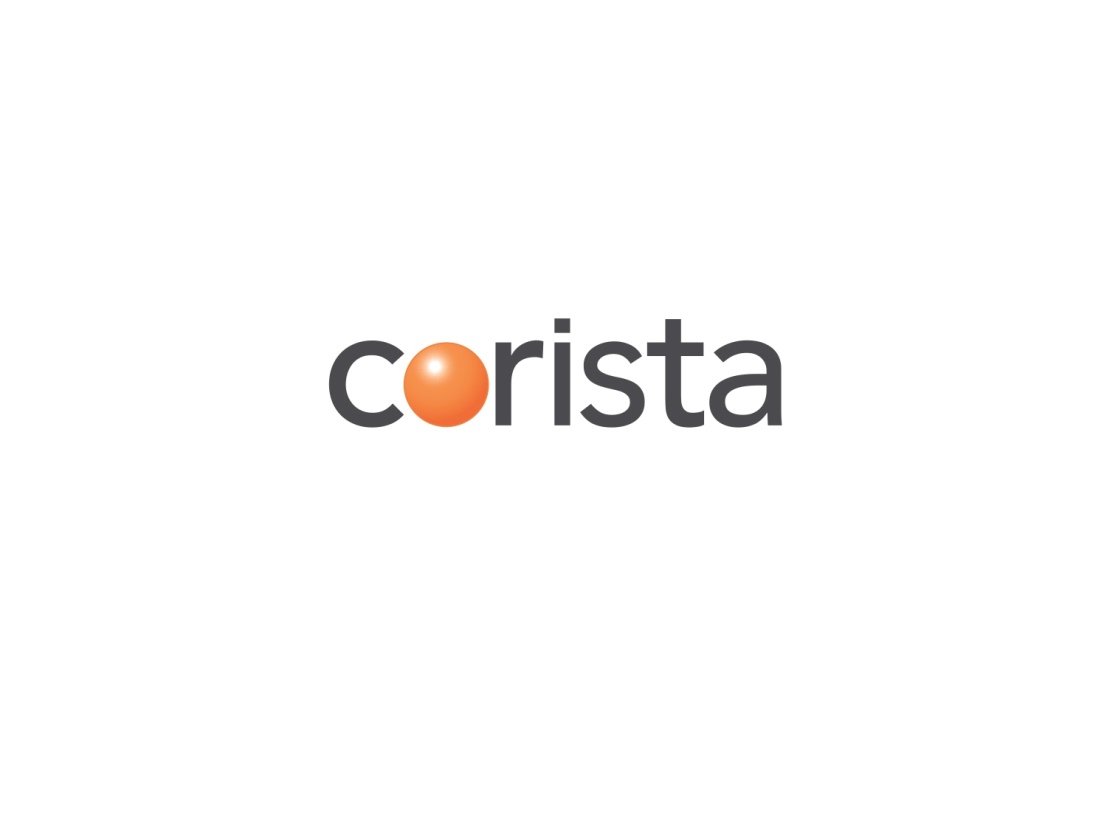 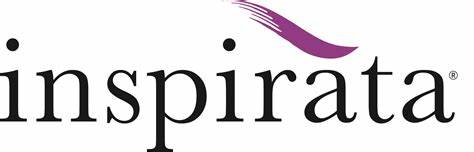 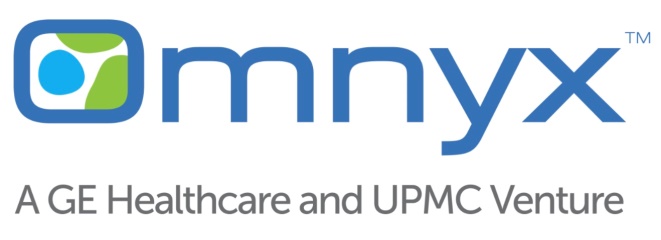 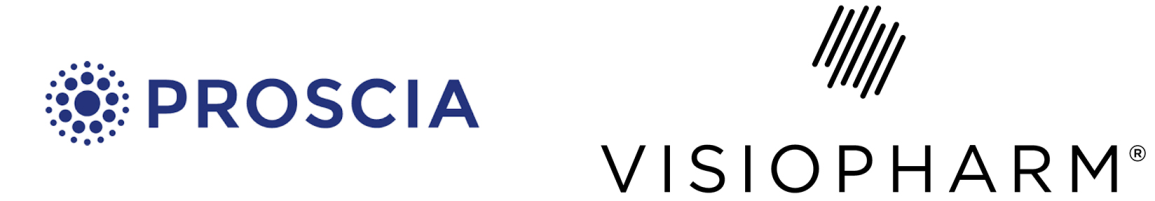 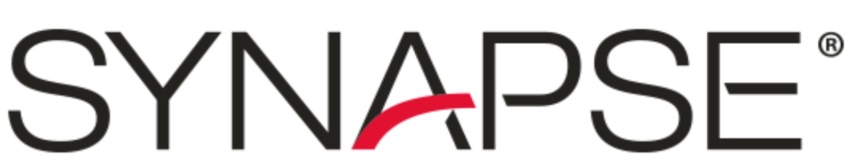 PACS Issues to Consider
Storage capacity
Cloud
Tiered
Access
 Pathologists, trainees, other physicians and trainees,  others
 Patients
Ownership
 Radiology/Pathology/Nuclear Medicine/Endoscopy
 Institutional policies re: setup and changes
What About AI?
The Benefits of AI
AI integrated into workflow
Saves time
Enhances accuracy and quality
Removes boring jobs
Searching
Counting
Measuring
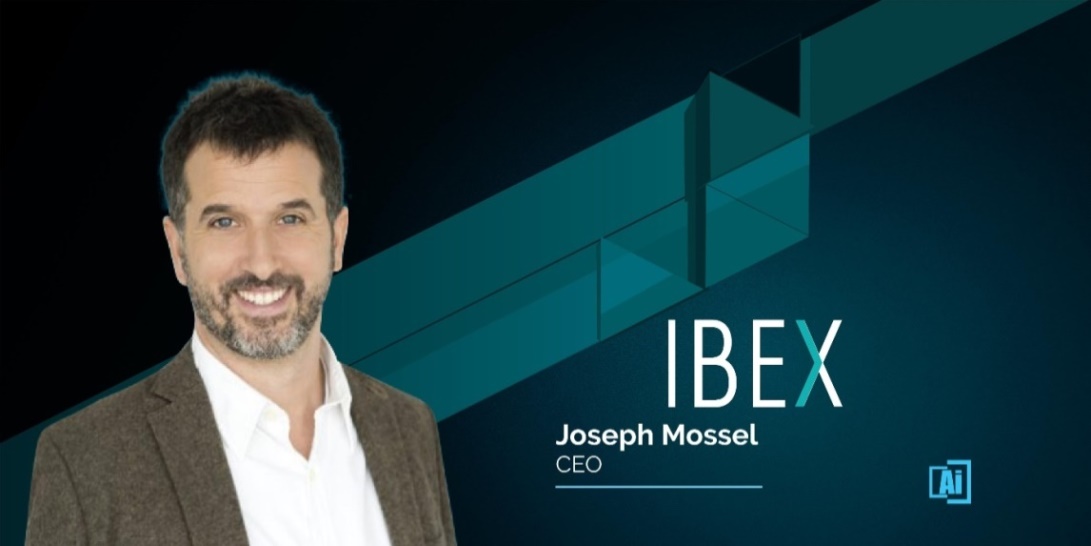 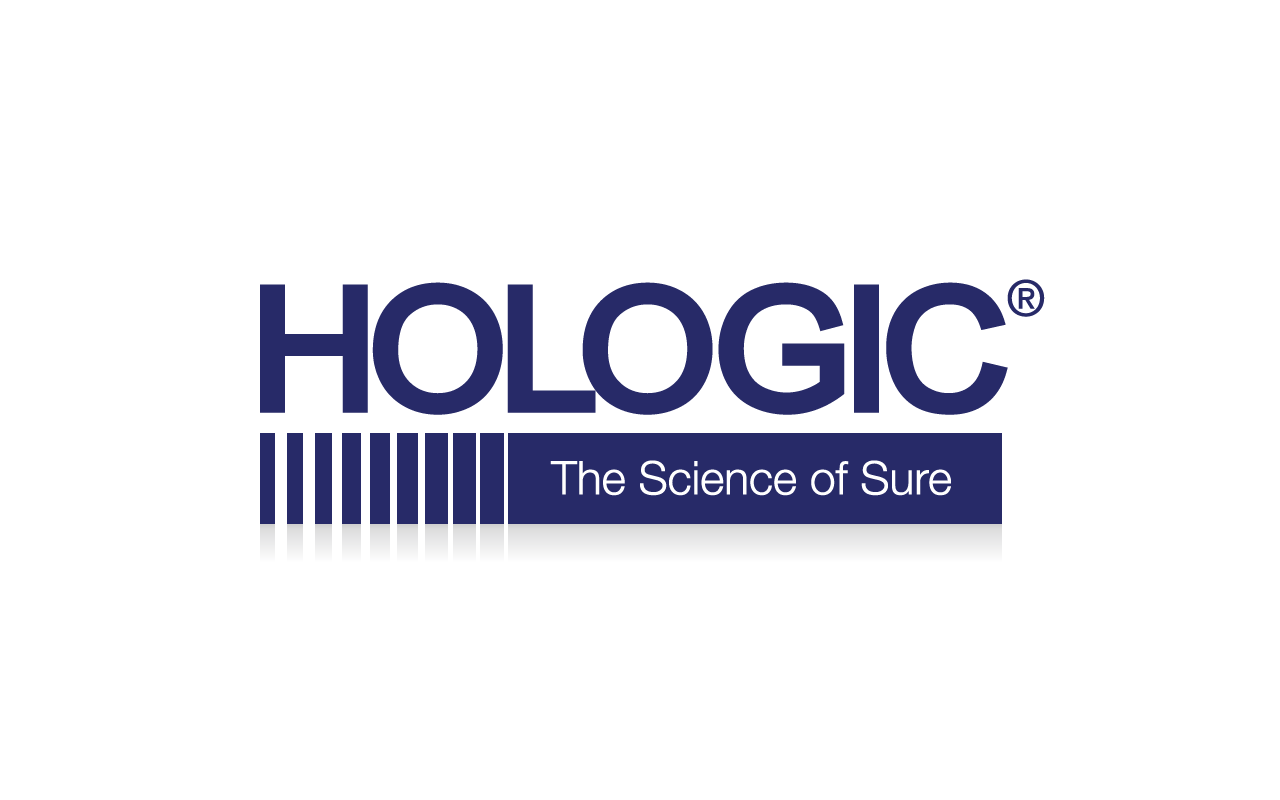 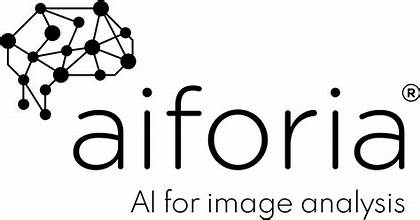 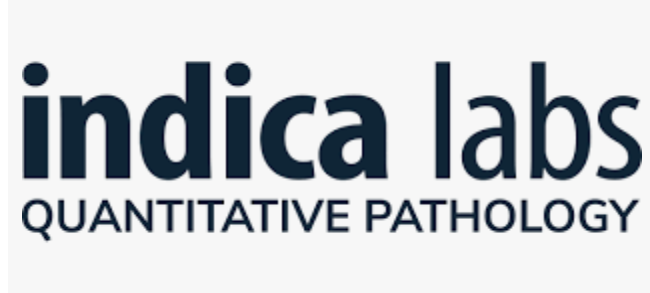 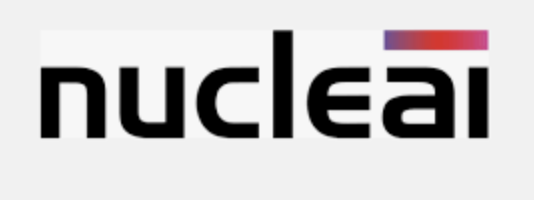 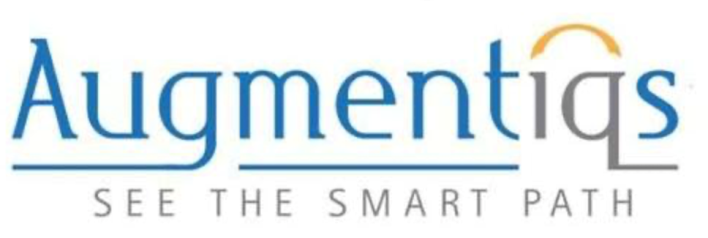 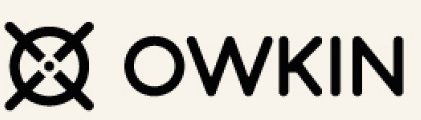 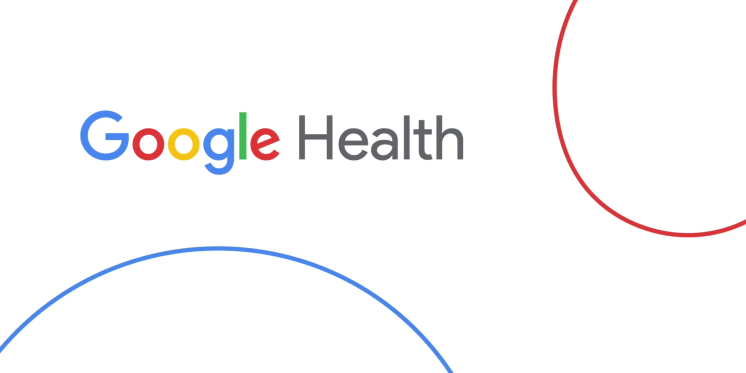 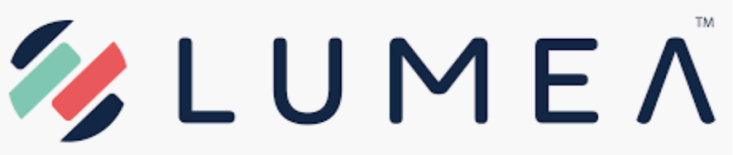 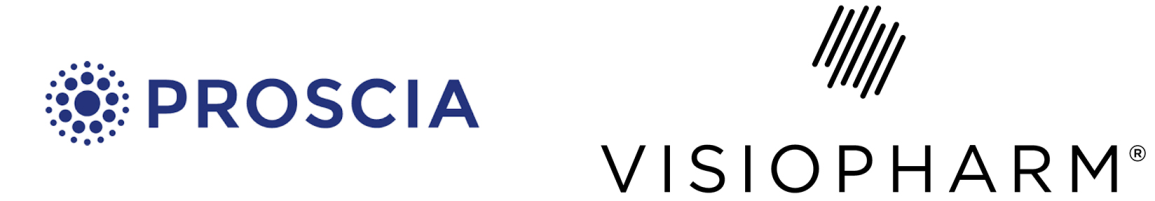 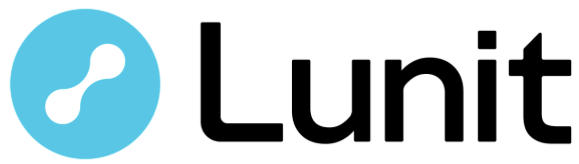 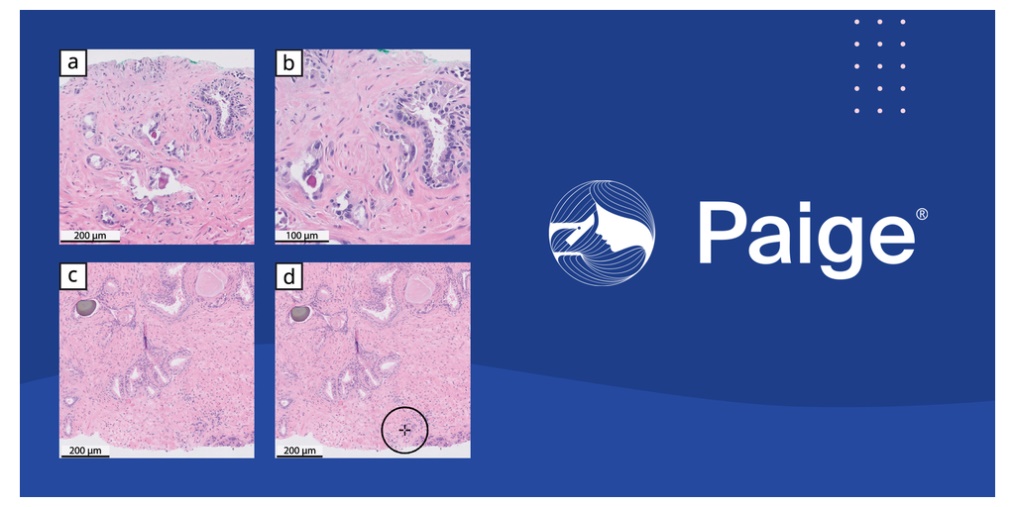 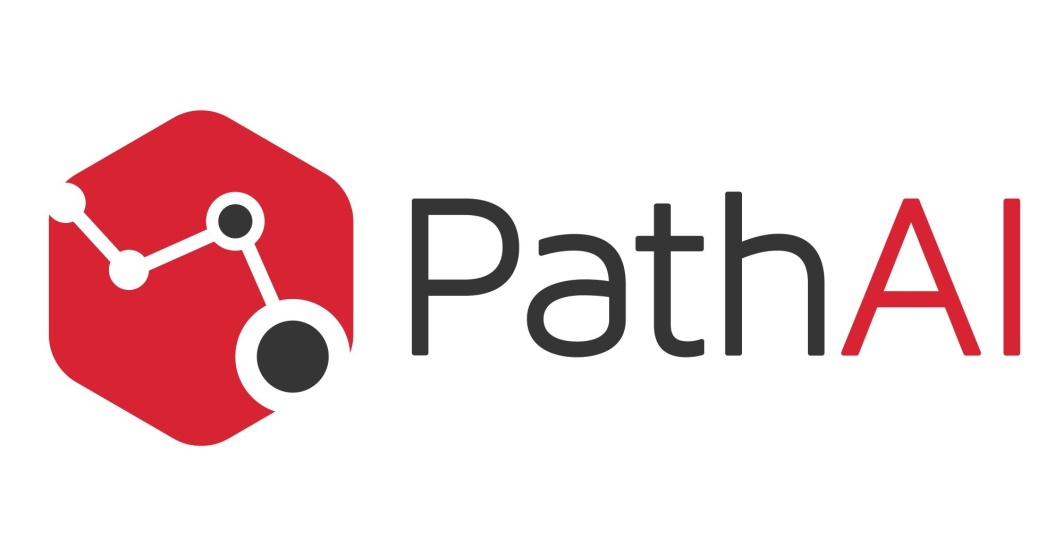 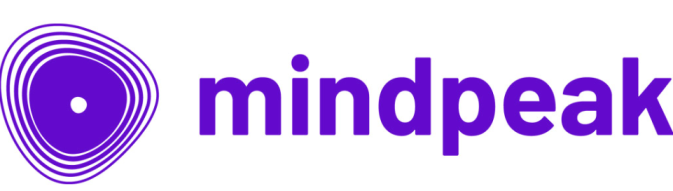 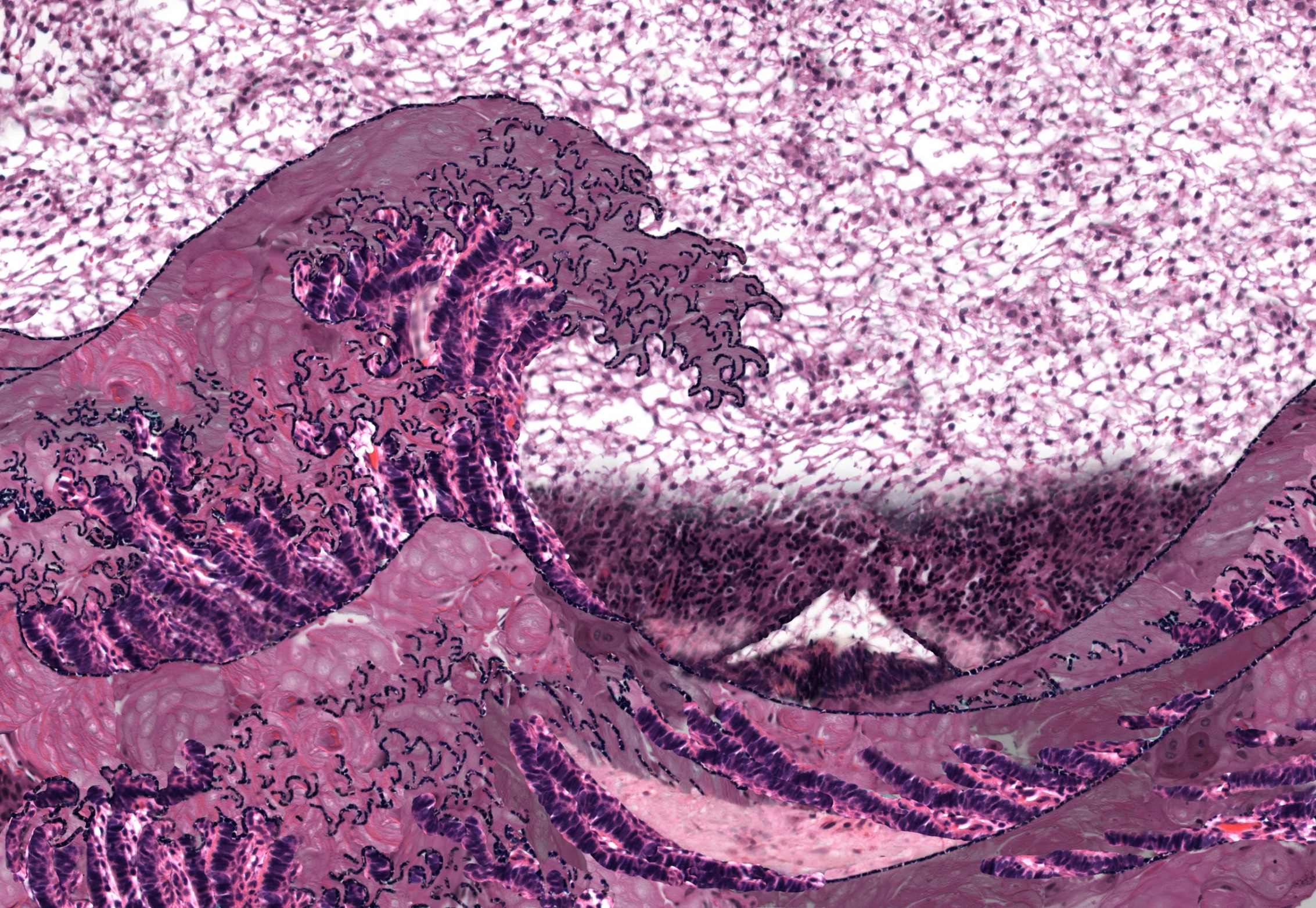 The Great Wave of Wet Keratin.  The Art Gallery of Pathology, By Rasmus Kiehl, Editor: Sylvia L. Asa, ARP Press 2020
Computer-Assisted Diagnostics
QA of technical quality
Section thickness
Stain quality
? Need for Westgard rules in AP?
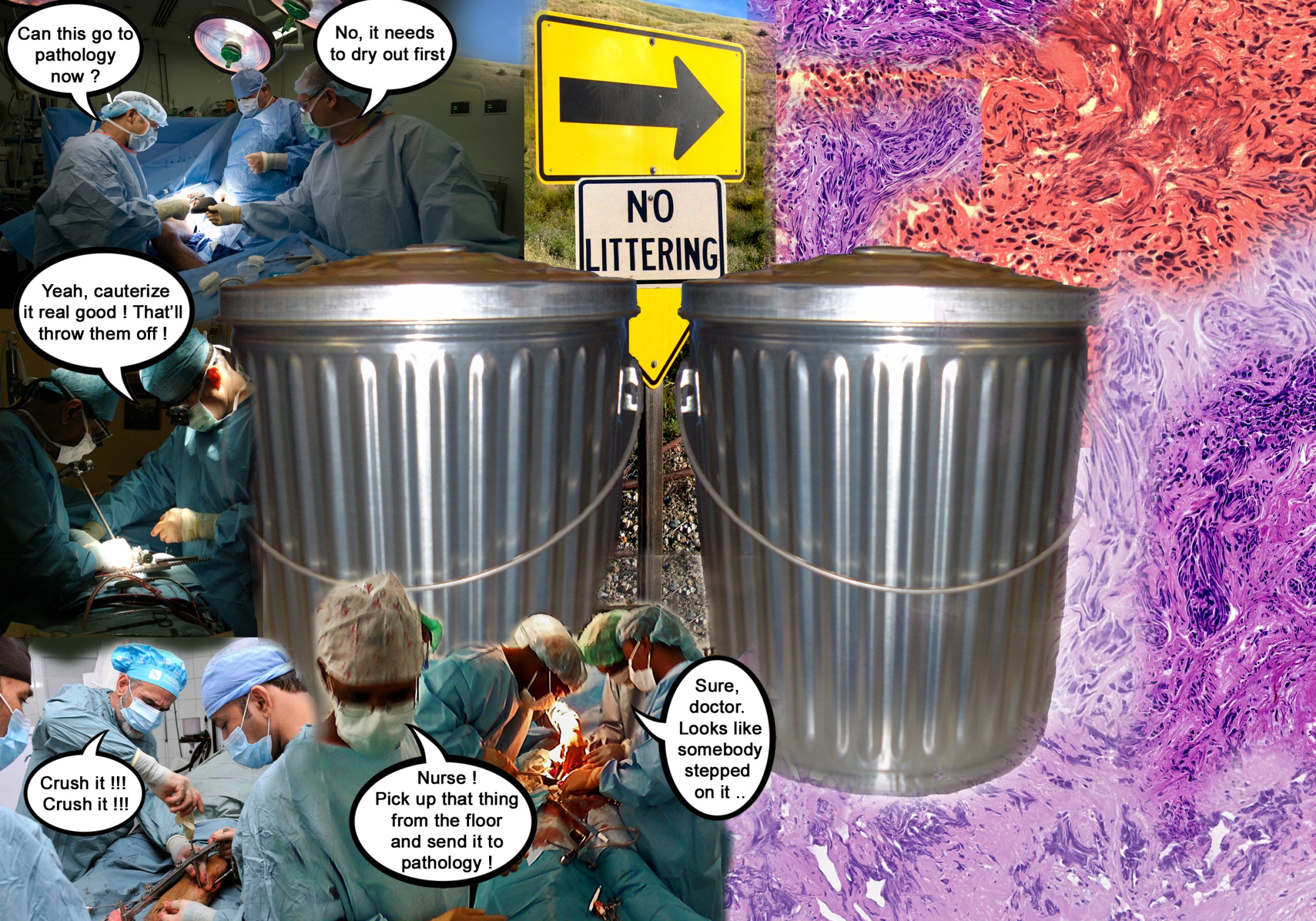 We Need Real “Smart” Scanners
Garbage In - Garbage Out.  The Art Gallery of Pathology, By Rasmus Kiehl, Editor: Sylvia L. Asa, ARP Press 2020
Be Sure to Include Everyone
Pathologists
Histologists
IT engineers
Management
Finance
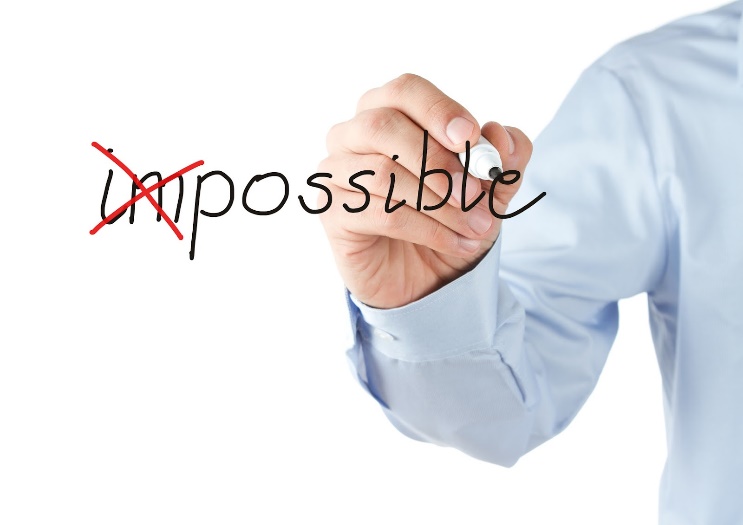 The Naysayers
Pathologists: Build it and they will come
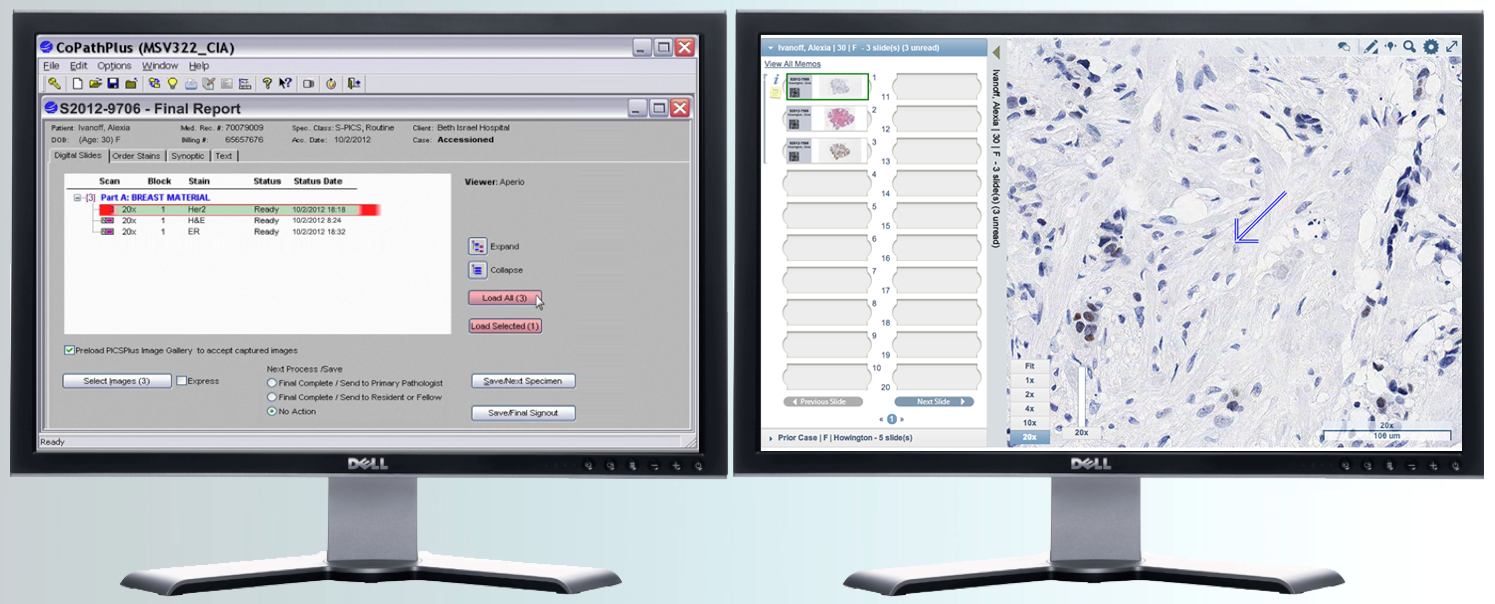 Find the carrots
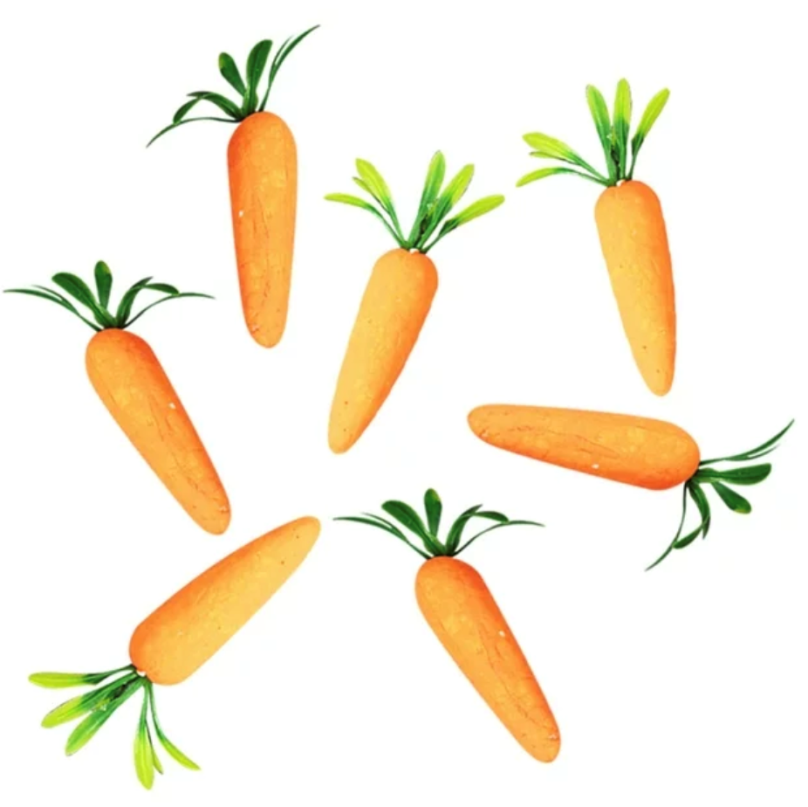 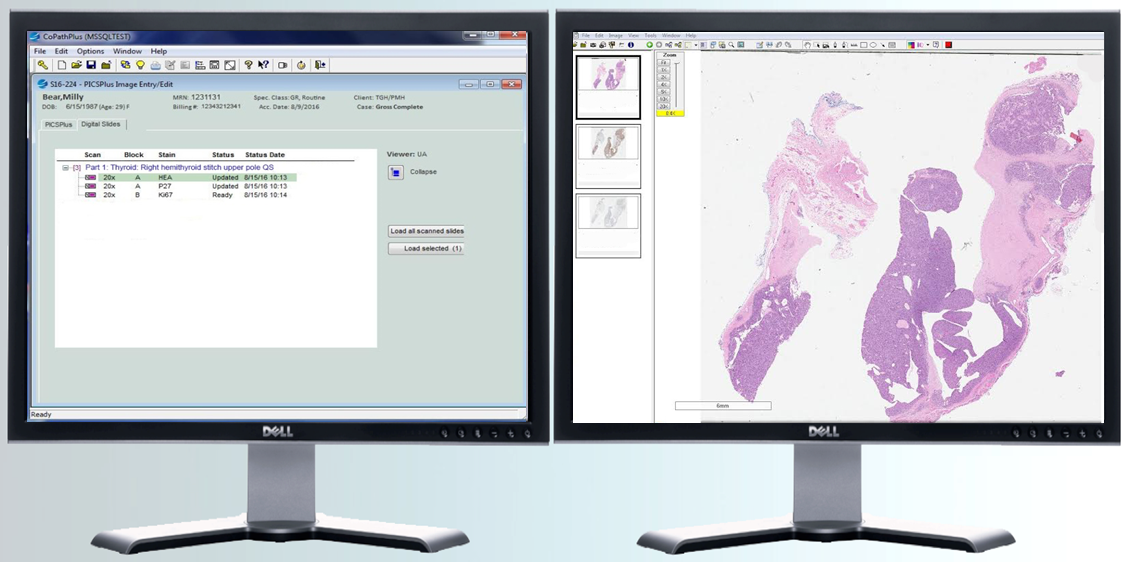 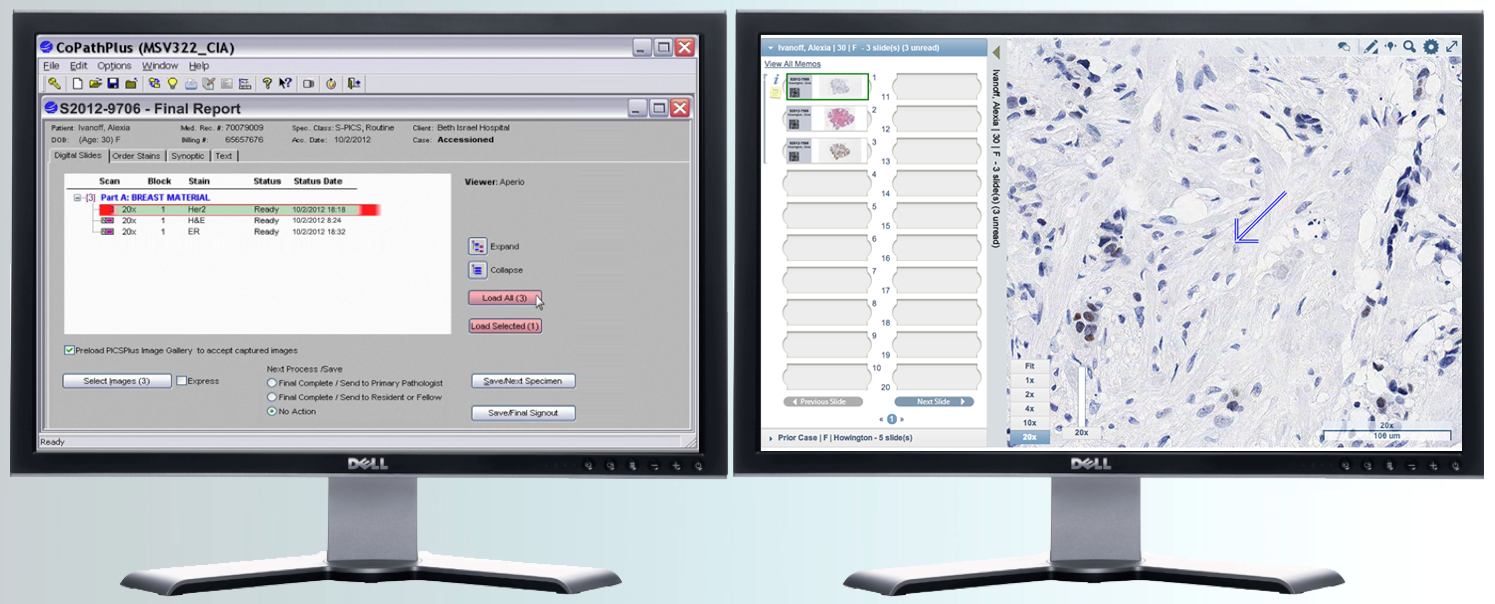 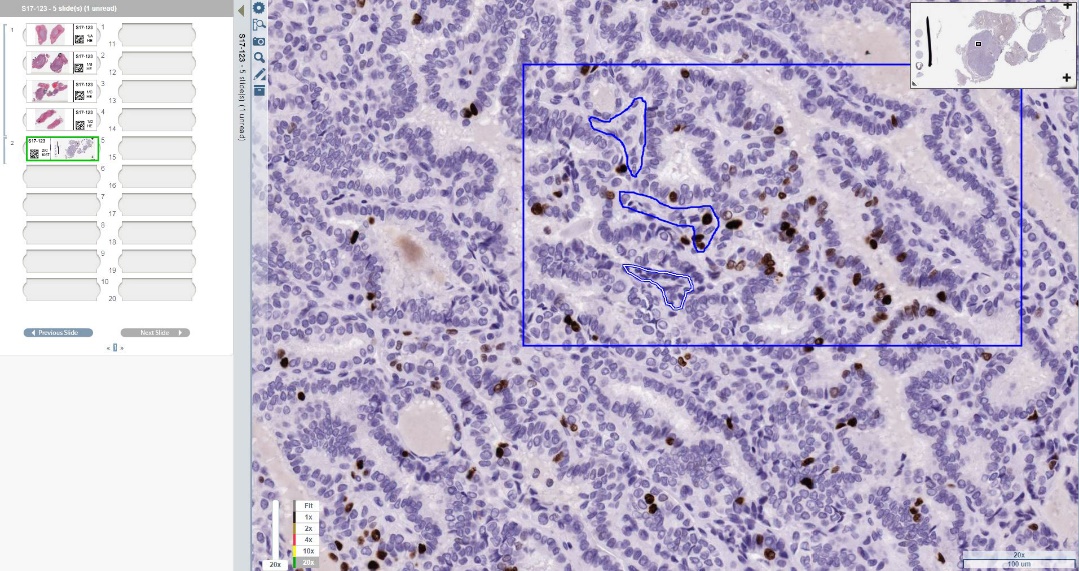 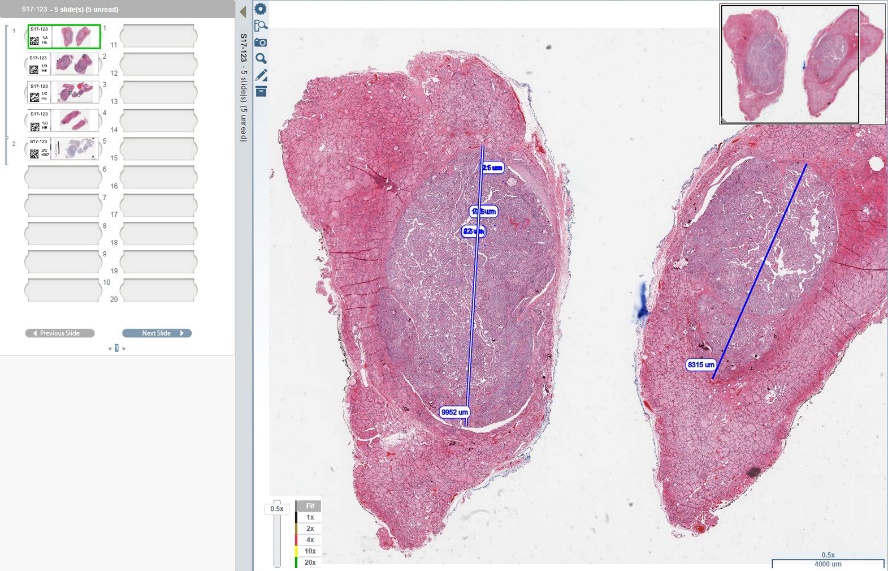 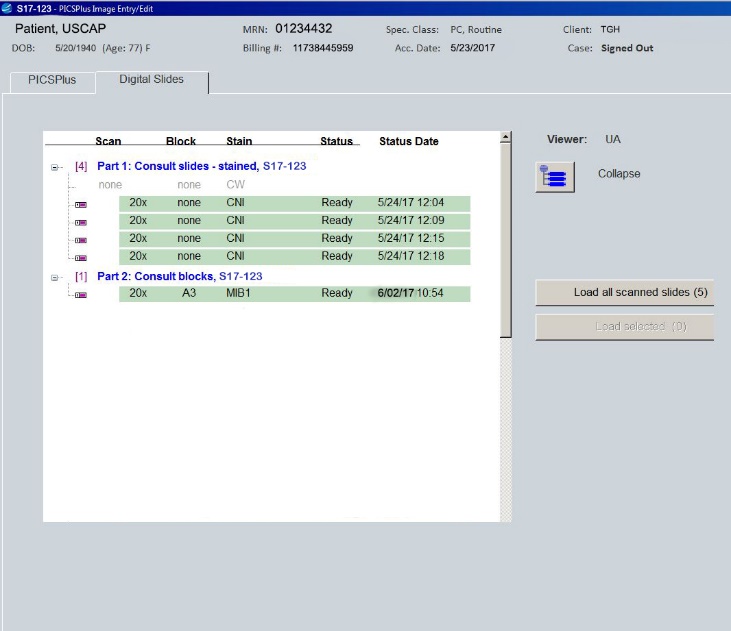 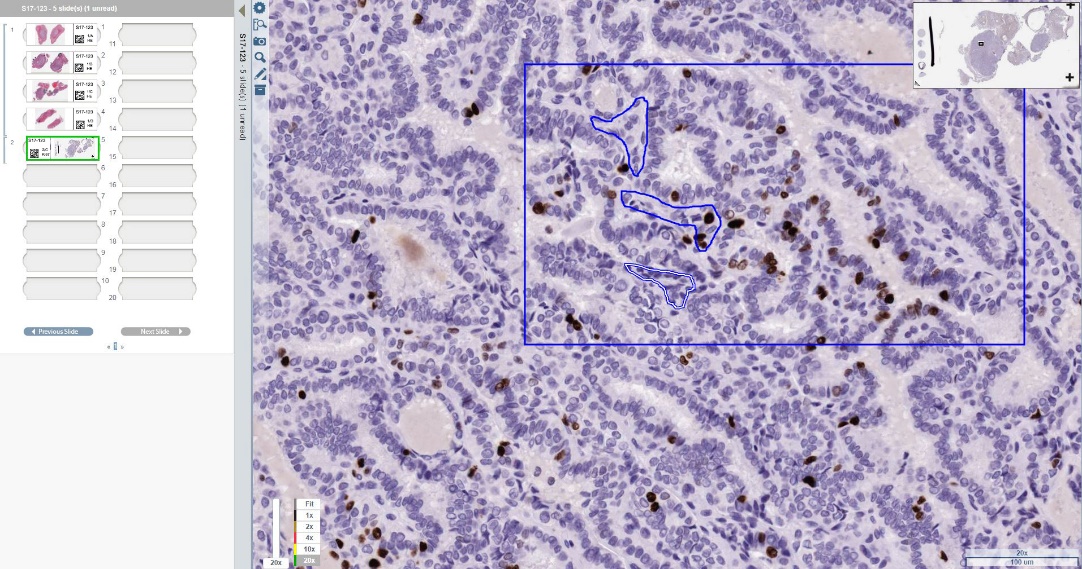 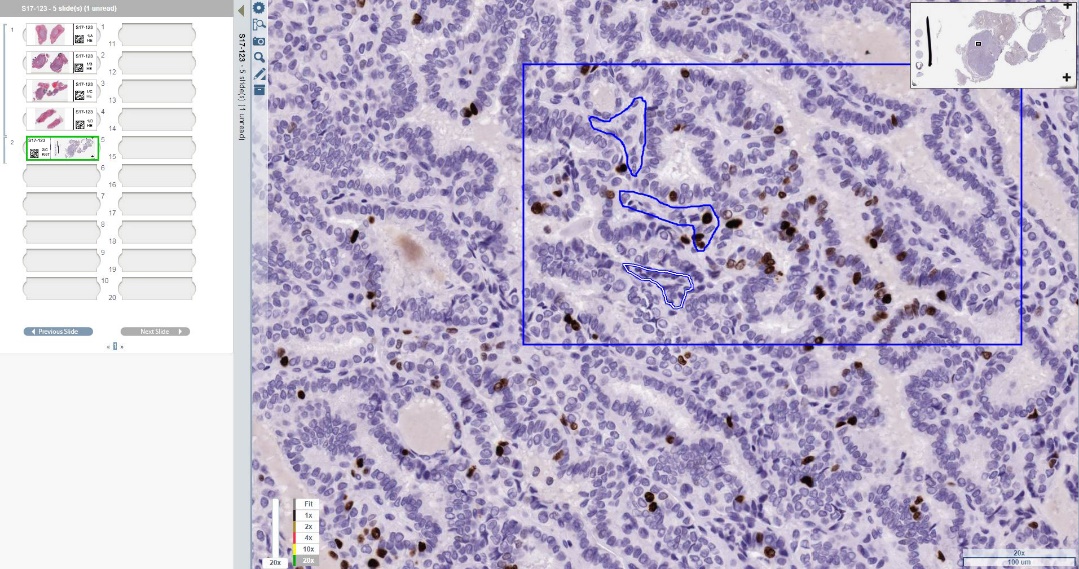 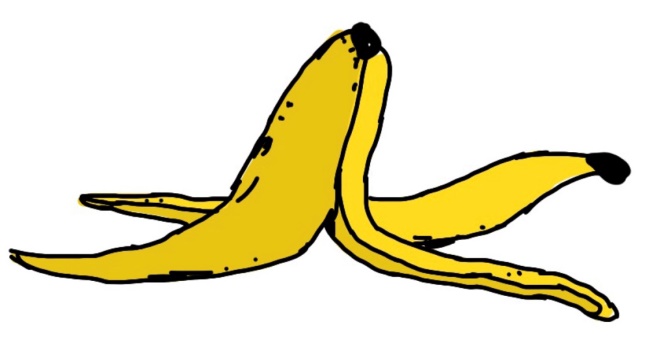 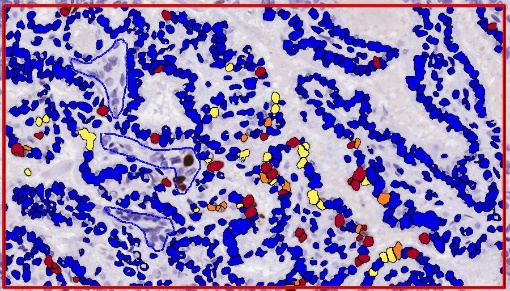 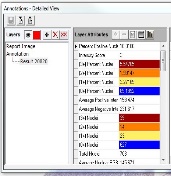 Yes, you can work from home…………
…. sometimes!
*Image Analysis done in ImageScope
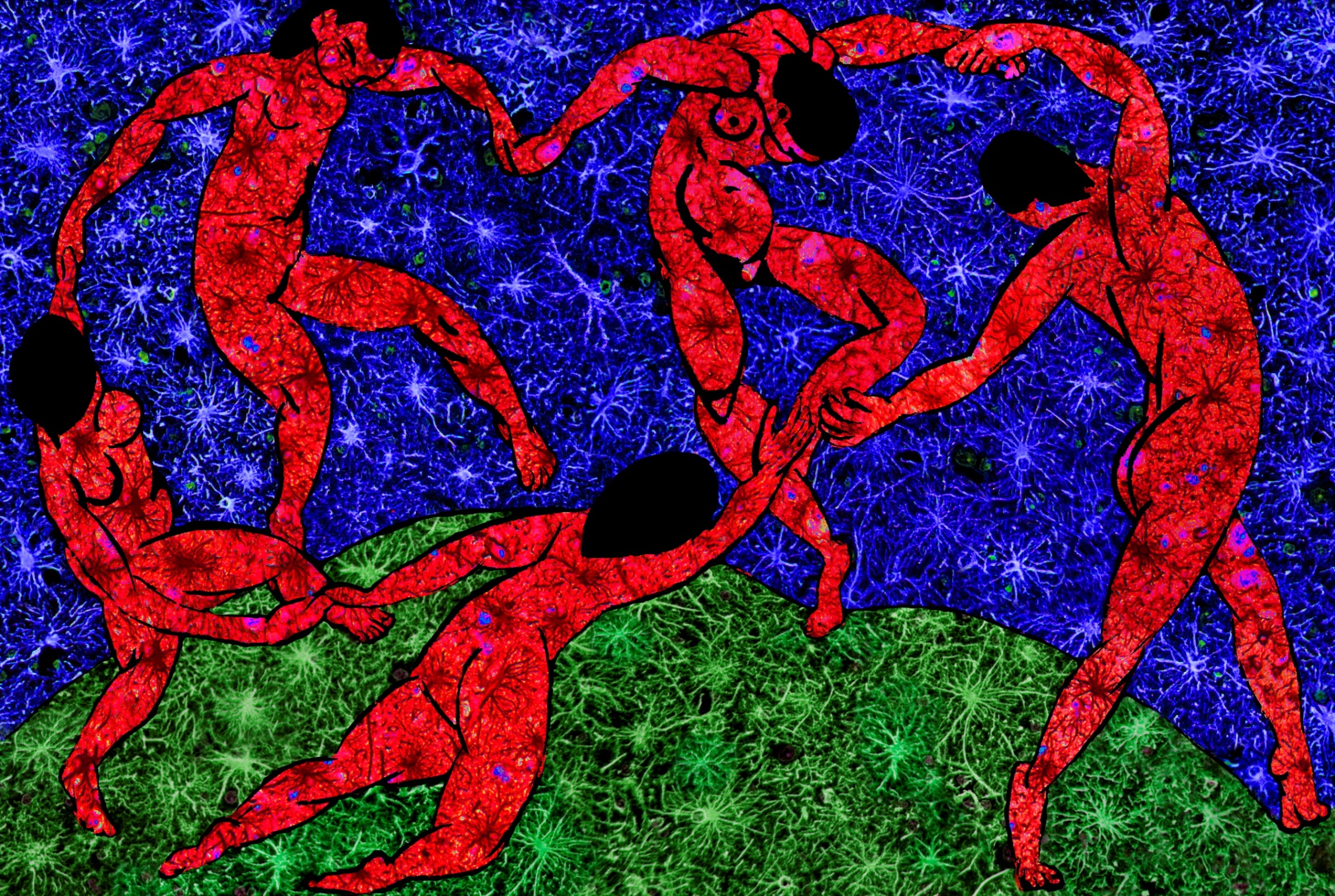 Dancing with the Star Cells.  The Art Gallery of Pathology, By Rasmus Kiehl, Editor: Sylvia L. Asa, ARP Press 2020
In a time of drastic change it is the learners who inherit the future. The learned usually find themselves equipped to live in a world that no longer exists.
Eric Hoffer
How Do I Find the $$
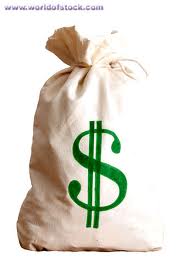 Grant
Philanthropy
Sell it to the C-suite
? Reimbursement
But don’t let that stop you!
Find the ROI
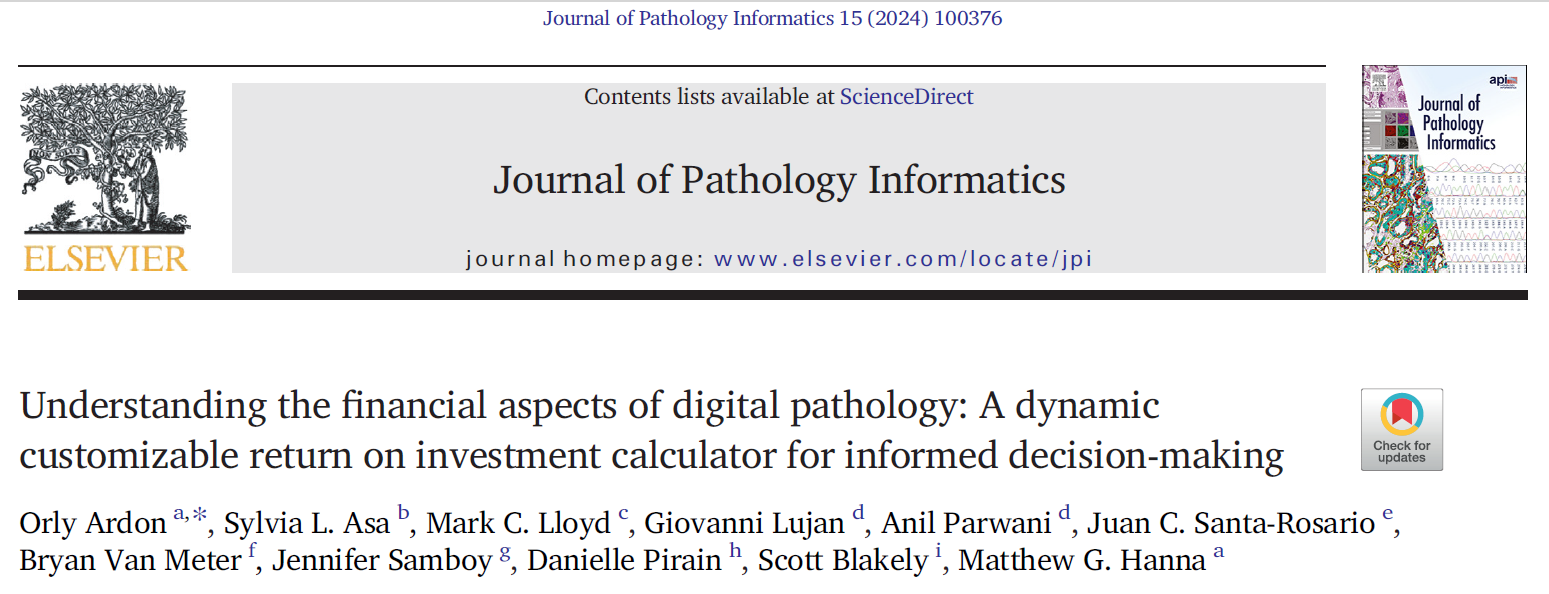 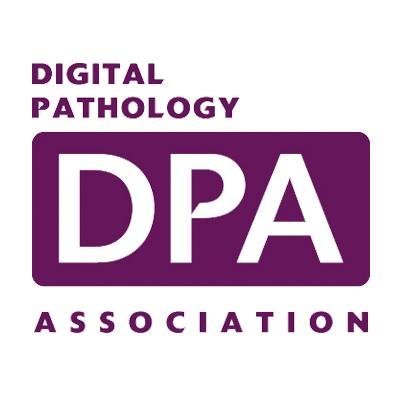 WSI Fixes………
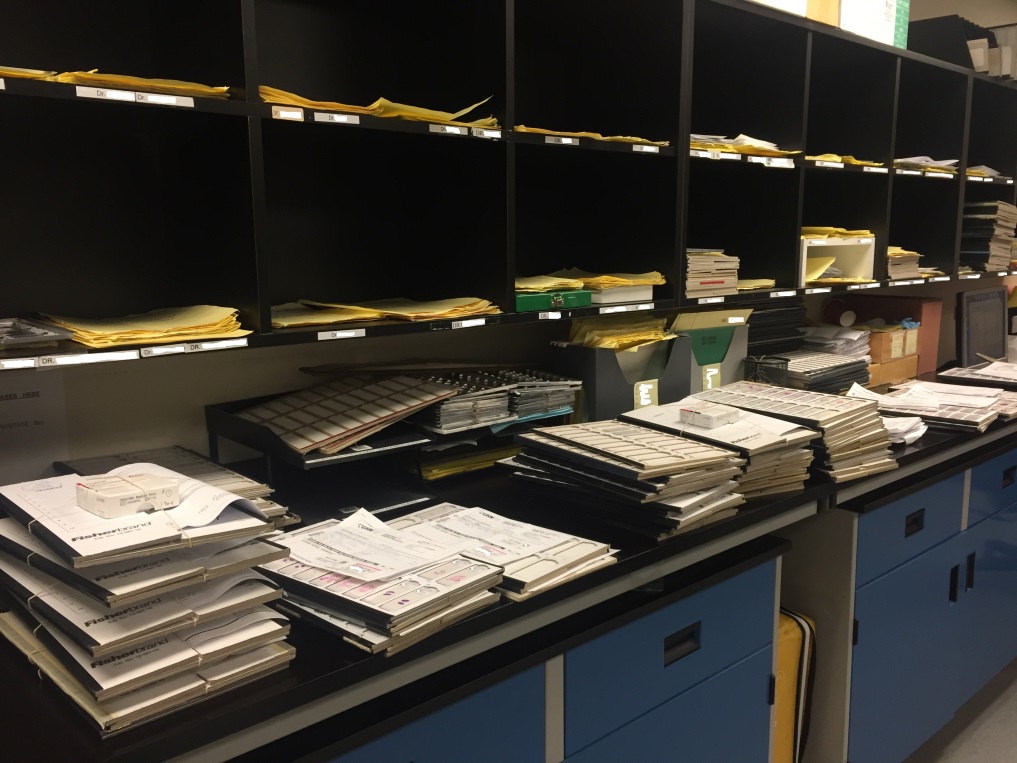 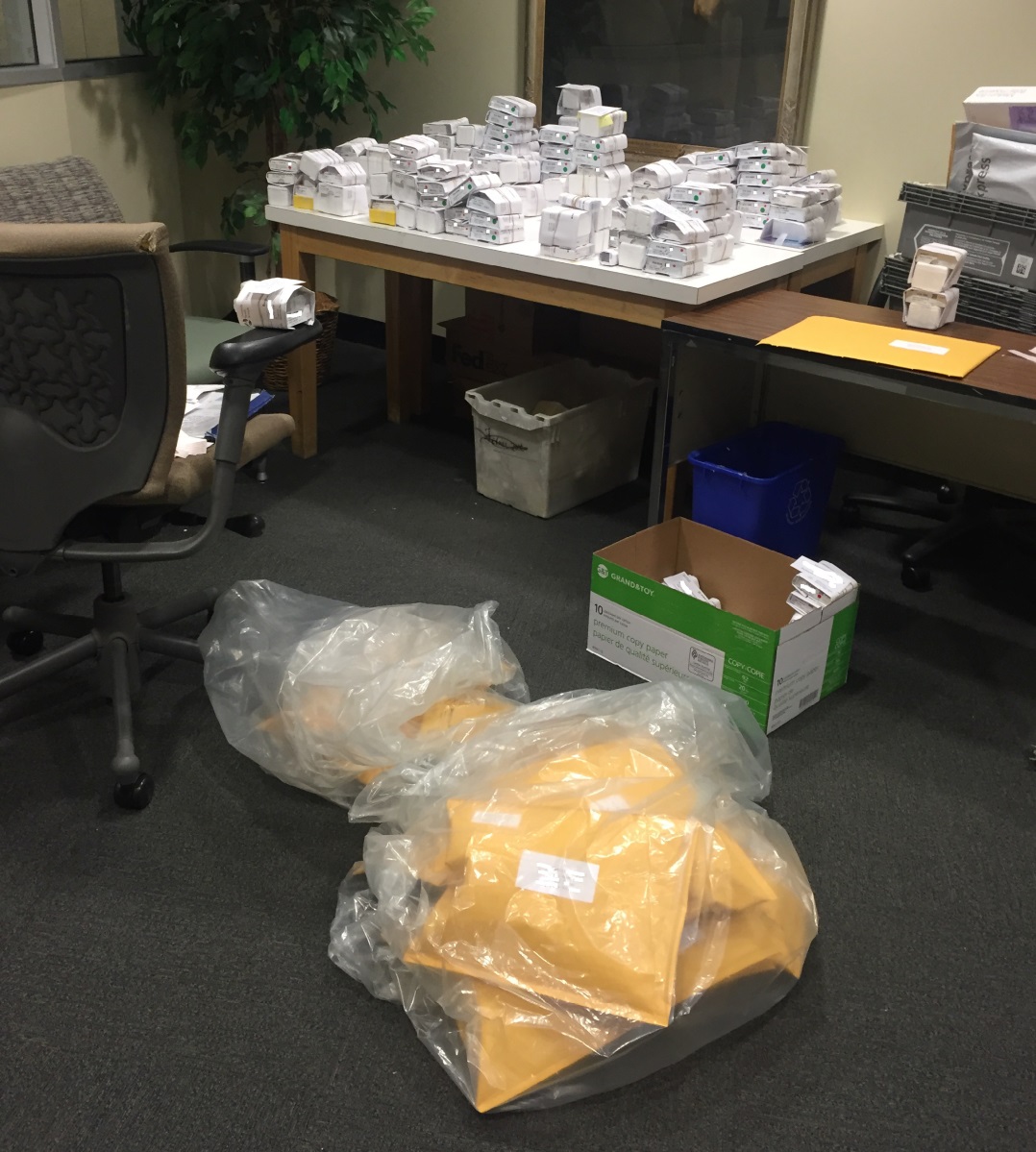 Volynskaya et al, Adv Anat Pathol. 2017 Jul;24(4):215-221.
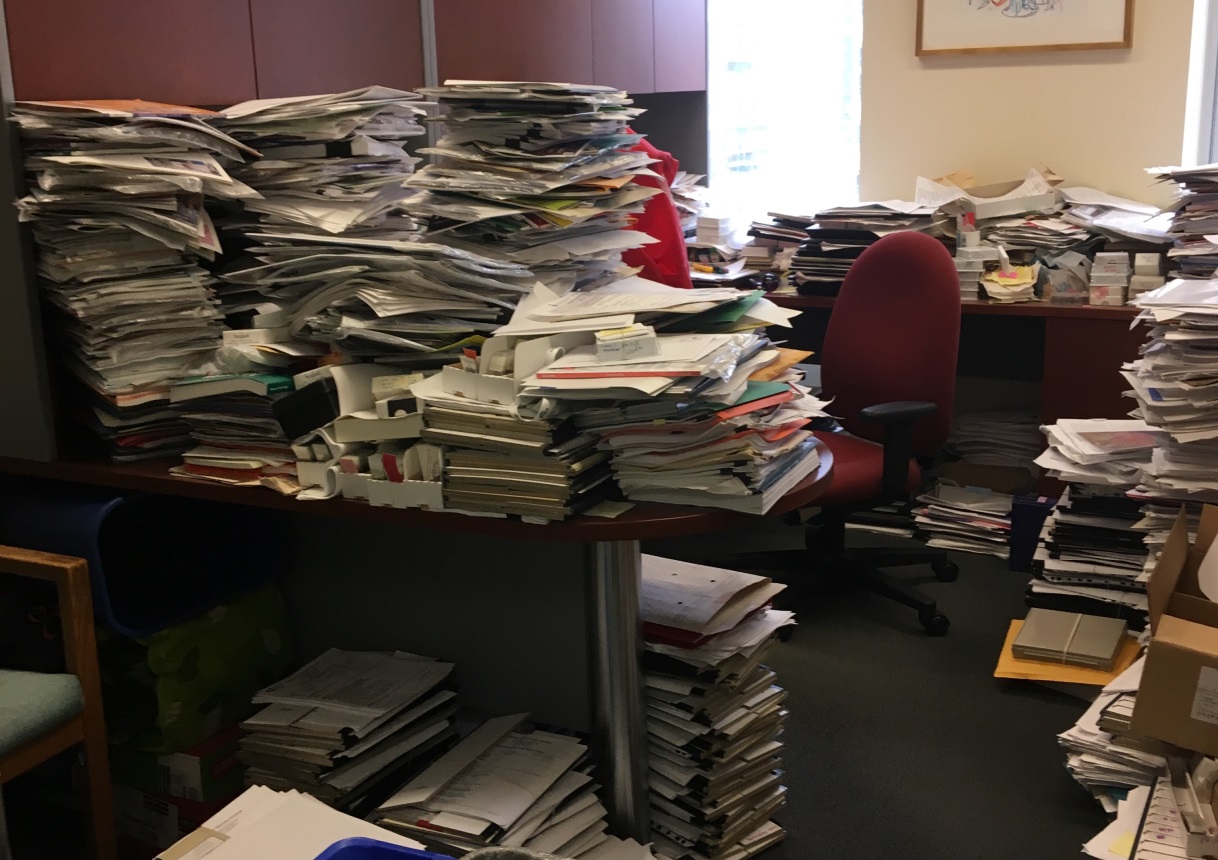 ROI Even for A Single Site Institution
Rapid retrieval of patient’s previous pathology
No more recuts when slides go missing
Faster TAT on IHC and special stains
No more “educational recuts” for residents and fellows
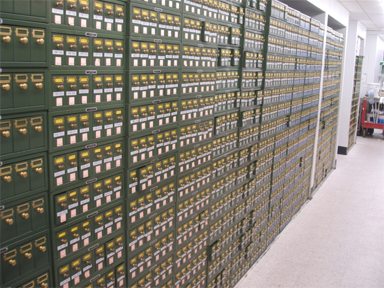 50
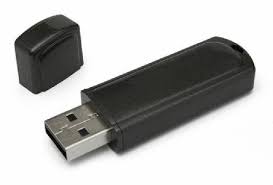 Consults and Patient Requests for Second Opinion
My pathology report
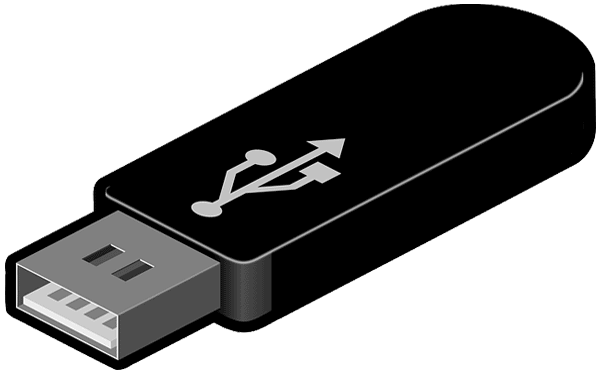 DVD or USB with
pdf of the report
gross photos
all slides digitized
viewer provided
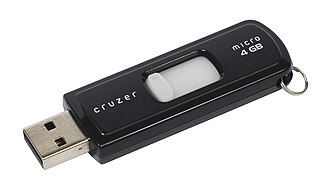 The Value of a Good Biobank
Research Fame
Money
TCGA Contractor Evaluation
Quality:  Exceptional 
This group was highly dedicated to the project….. they had a good pass rate at the level of pathology review and an exceptional pass rate at molecular. This later aspect is unique ..… Their samples passed at rates significantly higher than other samples of similar tumor types over a comparable period.
We would definitely work with this group again. Not only did this group provide timely and accurate estimations of their sample numbers, but the group was able to provide them rapidly. …. The group had incredibly high quality samples.
Be sure you understand the goal
My vision is a fully digital department
Knowing what you want is the first and most important step in creating a better future.
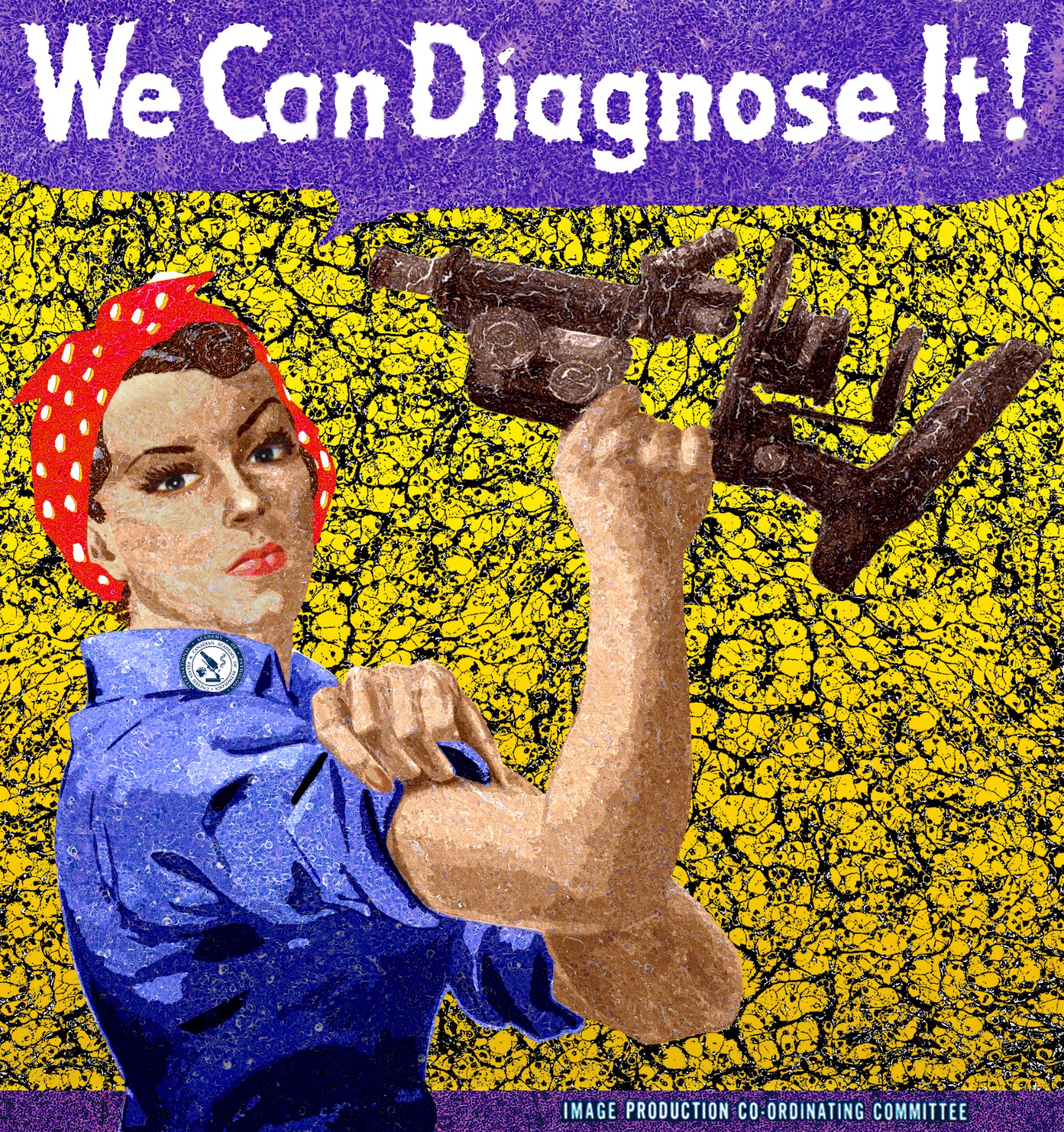 We Can
Diagnose It!
The Art Gallery 
of Pathology 
By Rasmus Kiehl
Editor: Sylvia L. Asa 
ARP Press 2020
Multisite Primary Diagnosis by Subspecialty
Quality improvement with subspecialization validated in other fields
not only for complex, difficult and unusual cases
more efficient for routine cases; unusual features detected earlier 
Subspecialization reduces error, increases quality and decreases cost
avoids need for referral to a subspecialist academic in a tertiary care center
Reduces delays in clinical care, errors in treatment  ……..  $$$$
Clinical integration → impact of diagnosis on the patient
need to deal with demands of interacting with multiple care teams
Requires volumes to ensure sustainability, cost effectiveness & redundancy
Subspecialty Pathology Before DP ………..
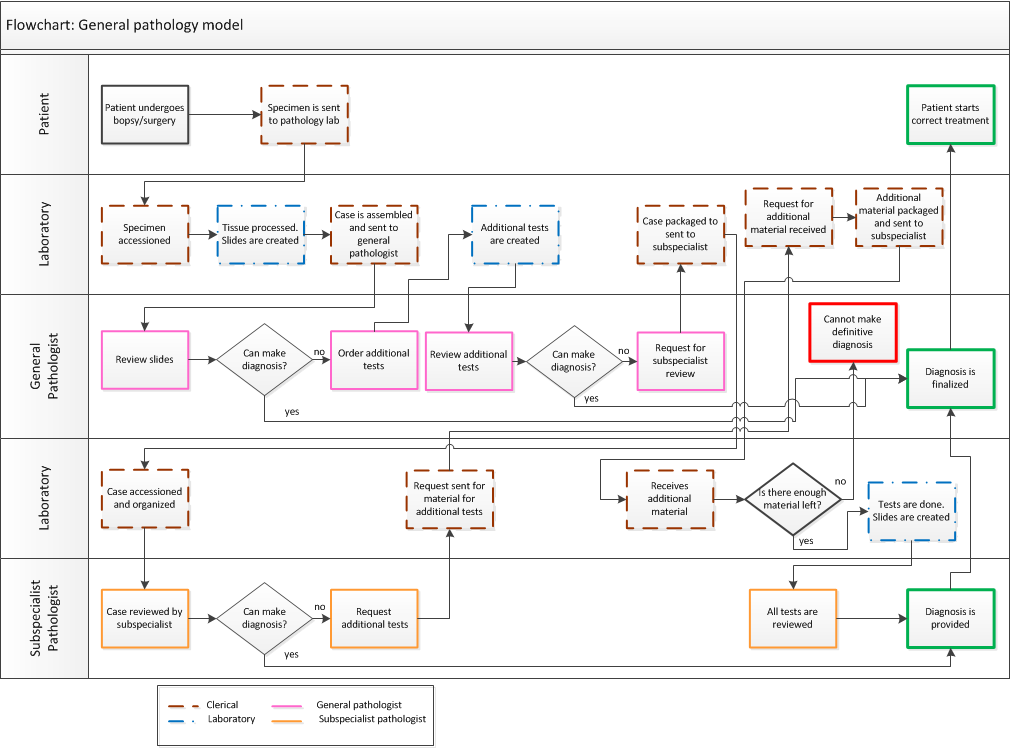 Volynskaya et al. Arch Pathol Lab Med 2018;142:369-382
…… and After
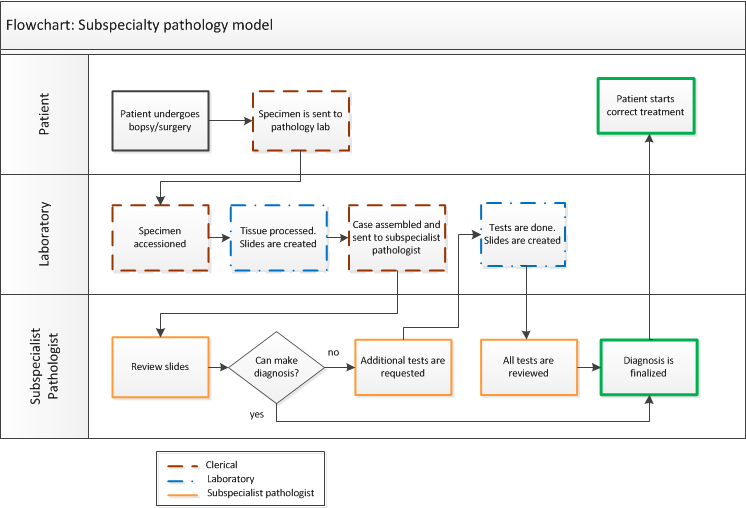 Volynskaya et al. Arch Pathol Lab Med 2018;142:369-382
Quality Measures in Pathology
Within the subspecialist groups, review of cases before signout prevents potential serious errors without delaying reporting time
WSI facilitates immediate intradepartmental (even remote) consultation

Outcome measures require validation outside the laboratories

Indirect measures of pathology quality: 
academic productivity, national and international education, research and development
The main ROI from DP is not in lab savings          but rather in the savings that will accrue outside the lab, in the clinics and on the wards of the Hospitals
Outcome measures require validation outside the laboratories
Digital Pathology Supports Subspecialization of Pathologists
Get the right slides         to the right pathologist(s) at the right time
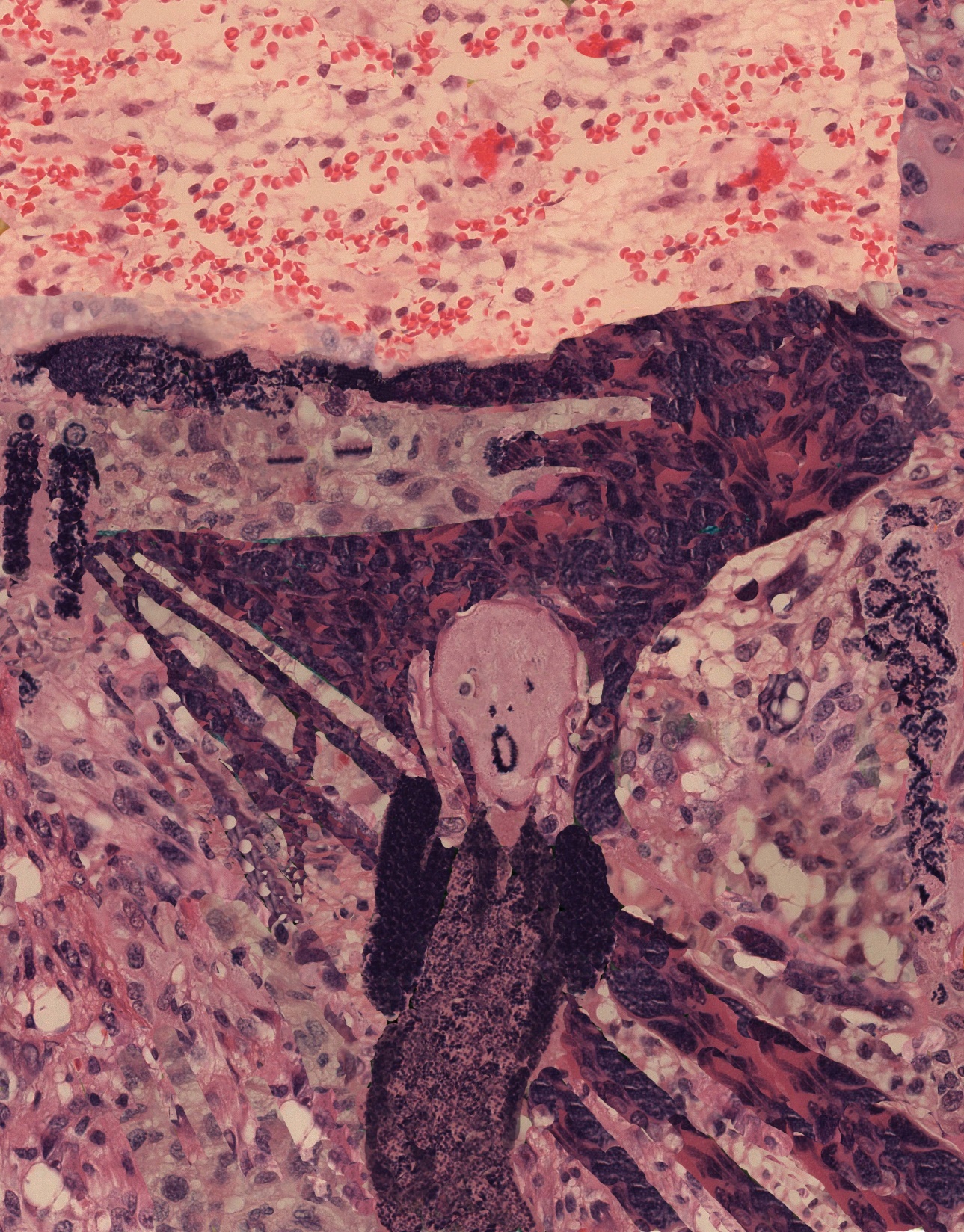 Information
Knowledge
The Mighty Scream 

The Art Gallery of Pathology 
By Rasmus Kiehl
Editor: Sylvia L. Asa 
ARP Press 2020
Wisdom
The Best Way to Predict the Future is to Invent it
Alan Kay
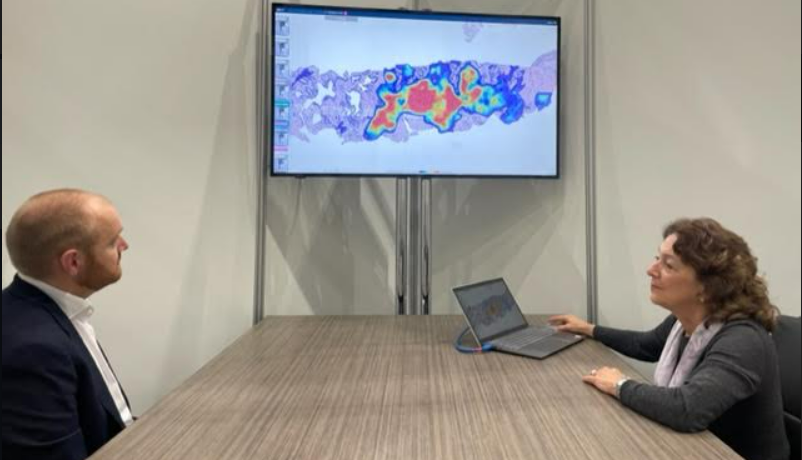 It would be hard to imagine a situation where a patient does not know their oncologist or surgeon.  However, despite the fact that pathologists play a critical role in the diagnosis, prognosis and prediction of every patient’s disease,  few patients know their pathologist.
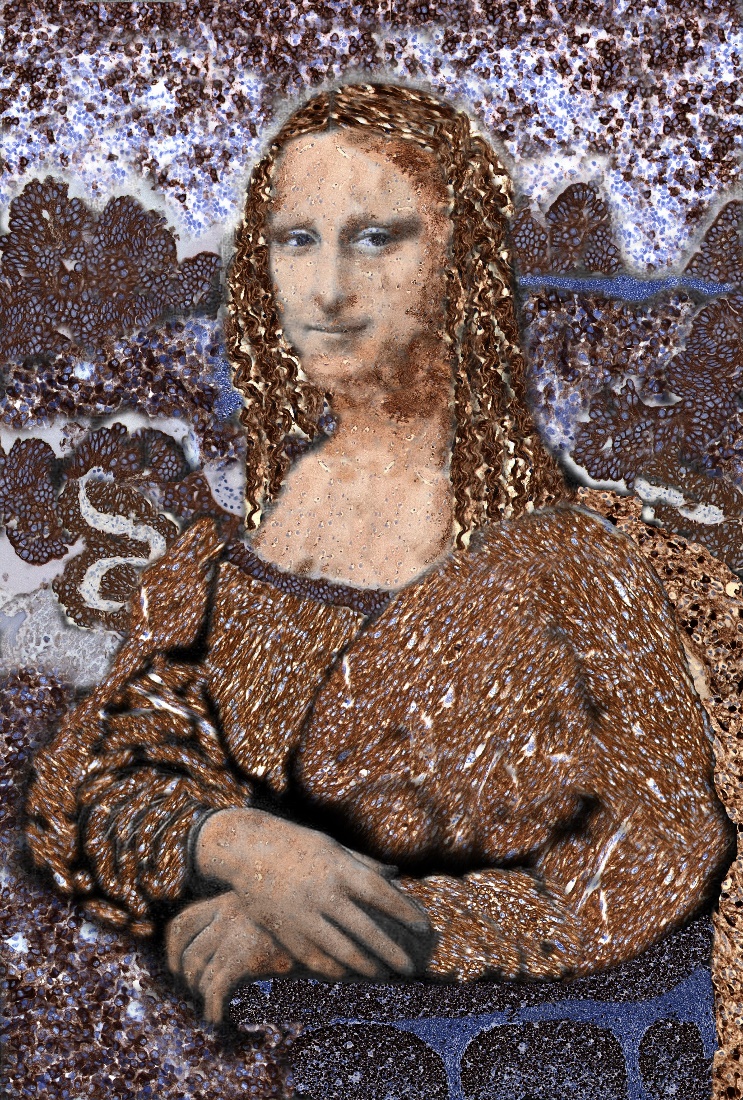 When Digital Pathology IS Pathology
WSI is implemented to replace all light microscopy
AI algorithms are presented alongside biomarkers and NGS at pathology meetings
Like all other technologies, AI algorithms will have limitations
Pathology will continue to search for and implement               new and better ways to make the right diagnosis,                 reach the correct prognosis, and predict the right      therapeutic approaches
The Immuna Lisa 

The Art Gallery of Pathology 
By Rasmus Kiehl
Editor: Sylvia L. Asa 
ARP Press 2020
………………………………………………..………..Because…………………………………………..………………
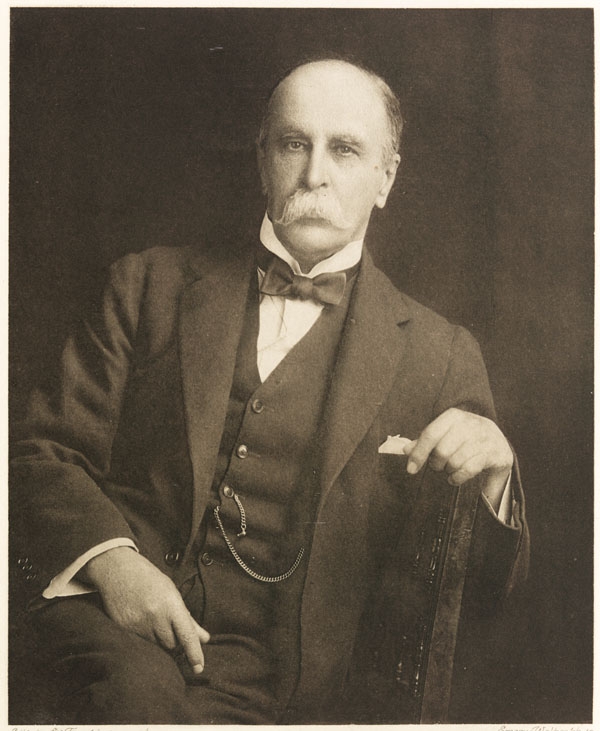 As is our pathology,
so is our practice;
what the pathologist thinks today,
the physician does tomorrow
Osler W.  An Address on the Treatment of Disease, June 3, 1909. 
British Medical Journal July 24, 1909, pp 185-9.
Sir William Osler
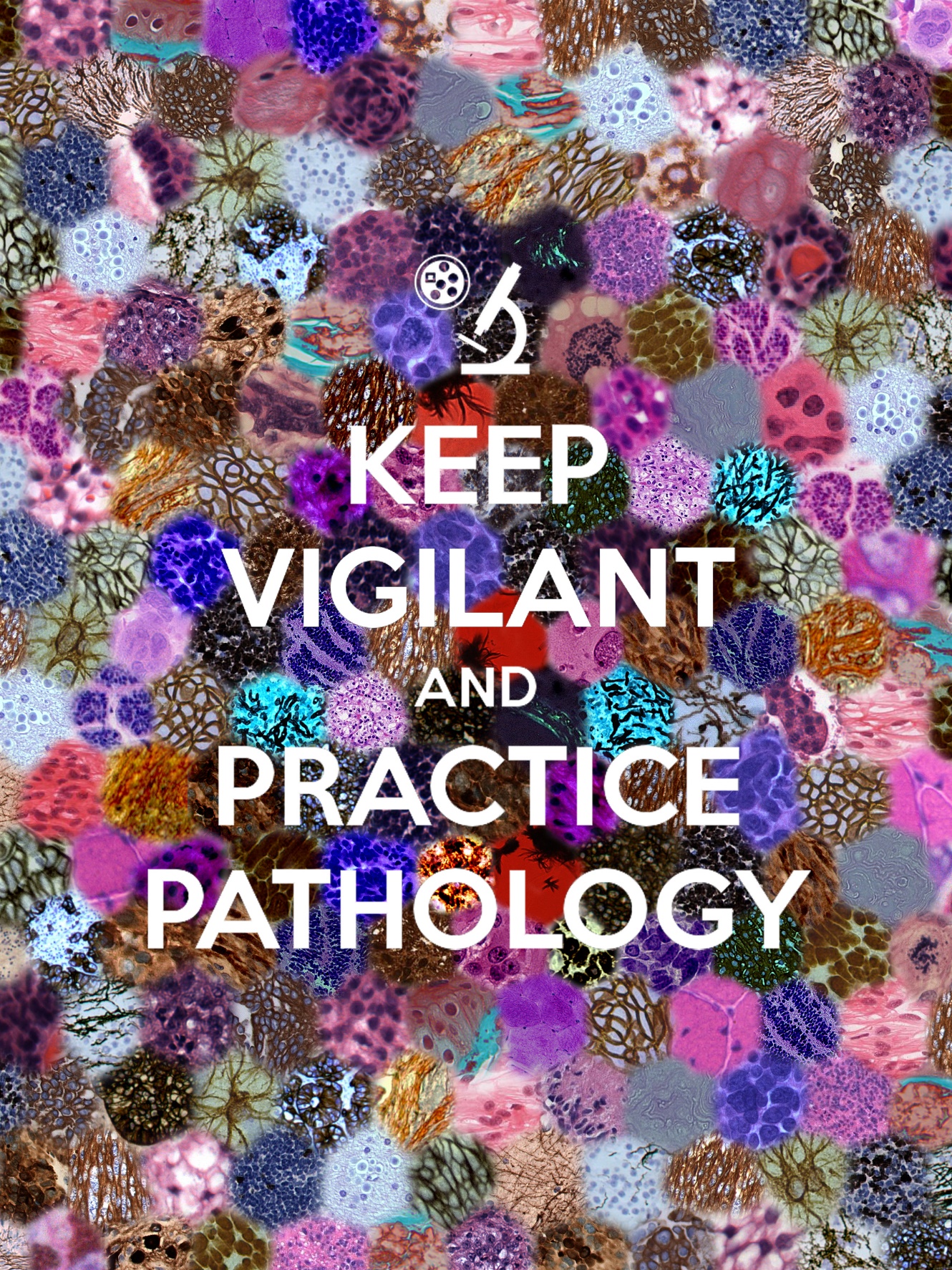 The Art Gallery of Pathology 
By Rasmus Kiehl
Editor: Sylvia L. Asa 
ARP Press 2020